Green business challenge
www.thegreenbusinesschallenge.nl
Green business challenge
Why the Green Business Challenge?
Boost the theme in the region (2022: circular economy)
Develop and showcase good examples
Introduce students to the themes and use their insights
Join hands and make an impact in the green economy
Green business challenge
The numbers of this Green Business Challenge
8 Challenges
6 days
30 students
15 nationalities
2 events
5 workshops
10 supervisors
11 electric cars
460 kilometers
100% impact
15?! Yes, 15!
Taiwan						
Hungary
Estonia						
Romania
Mexico						
Portugal
Slovenia
The Netherlands			Poland						Bulgaria KazakhstanGermany					SlovakiaIndia							Brazil
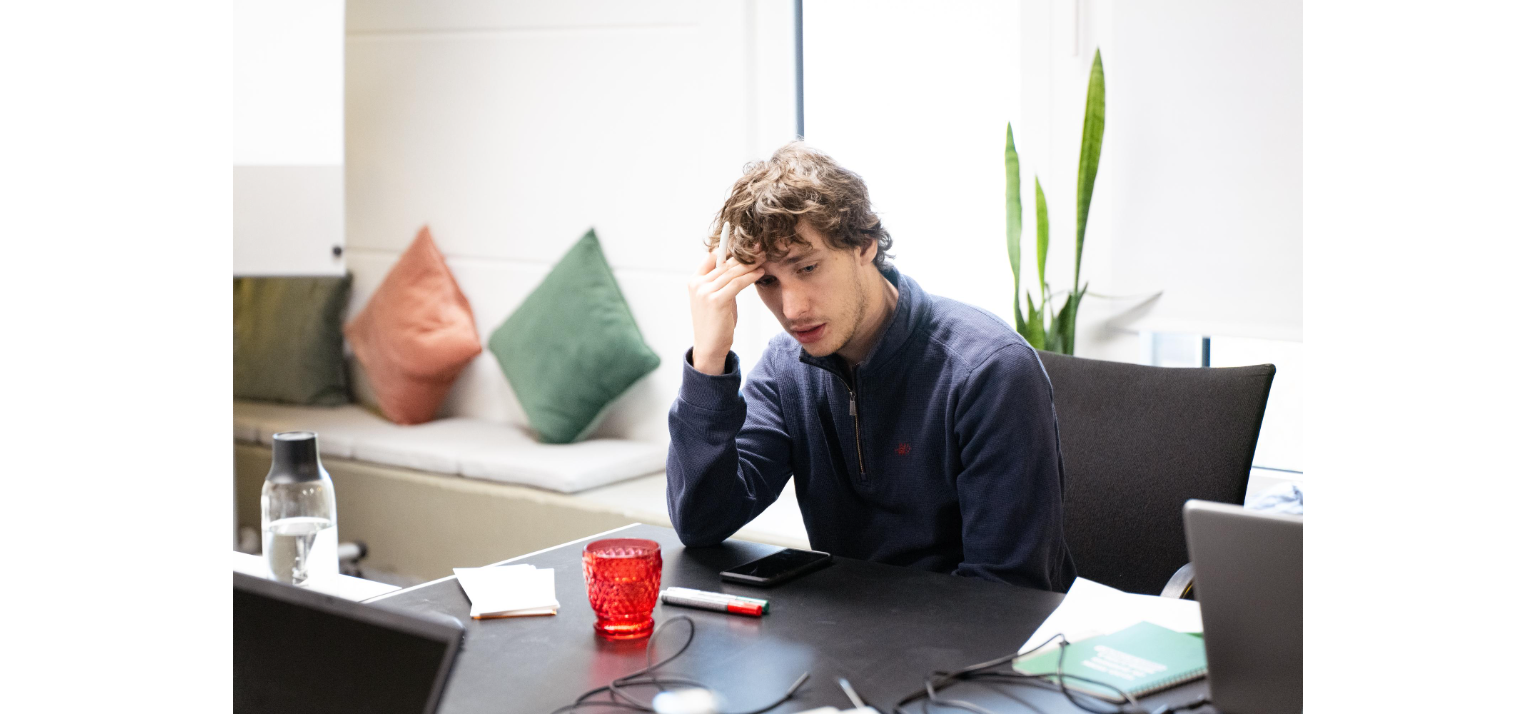 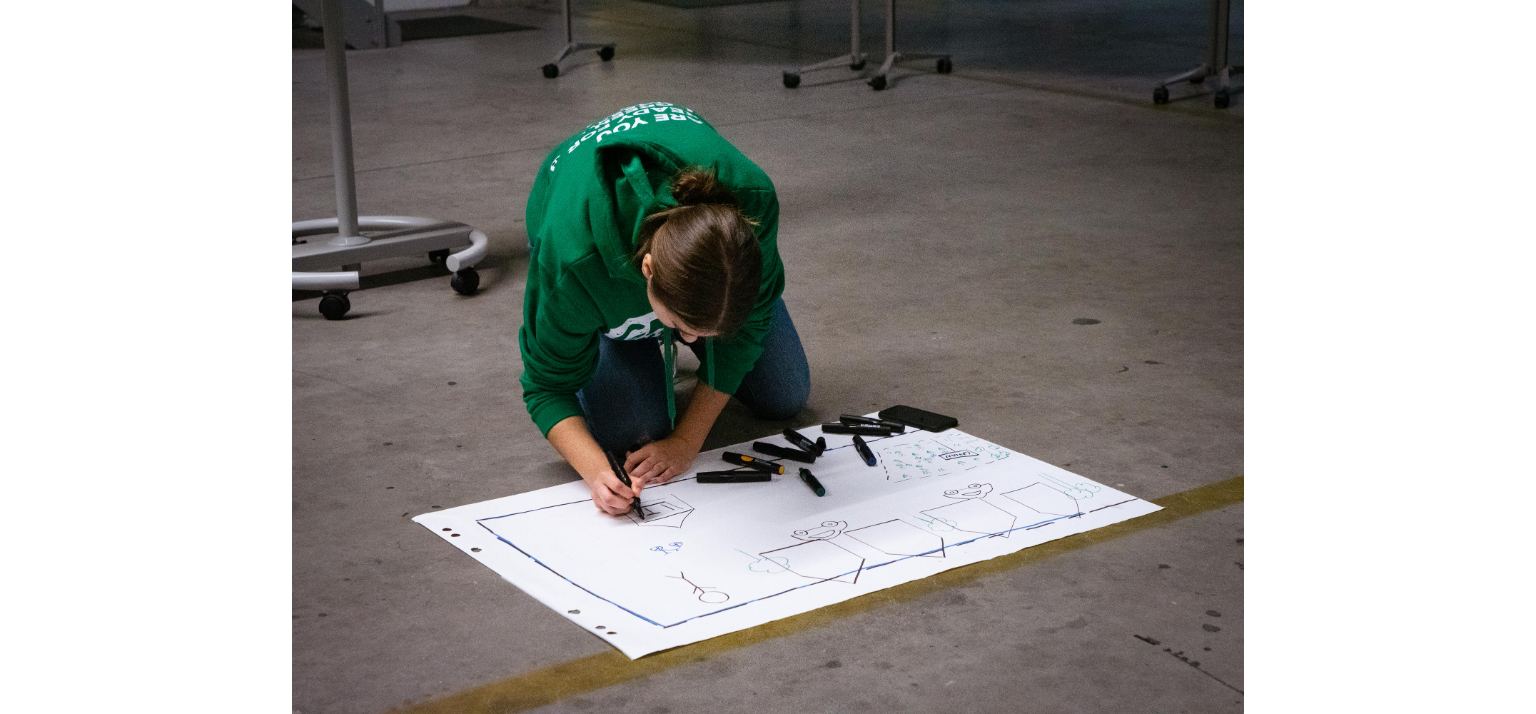 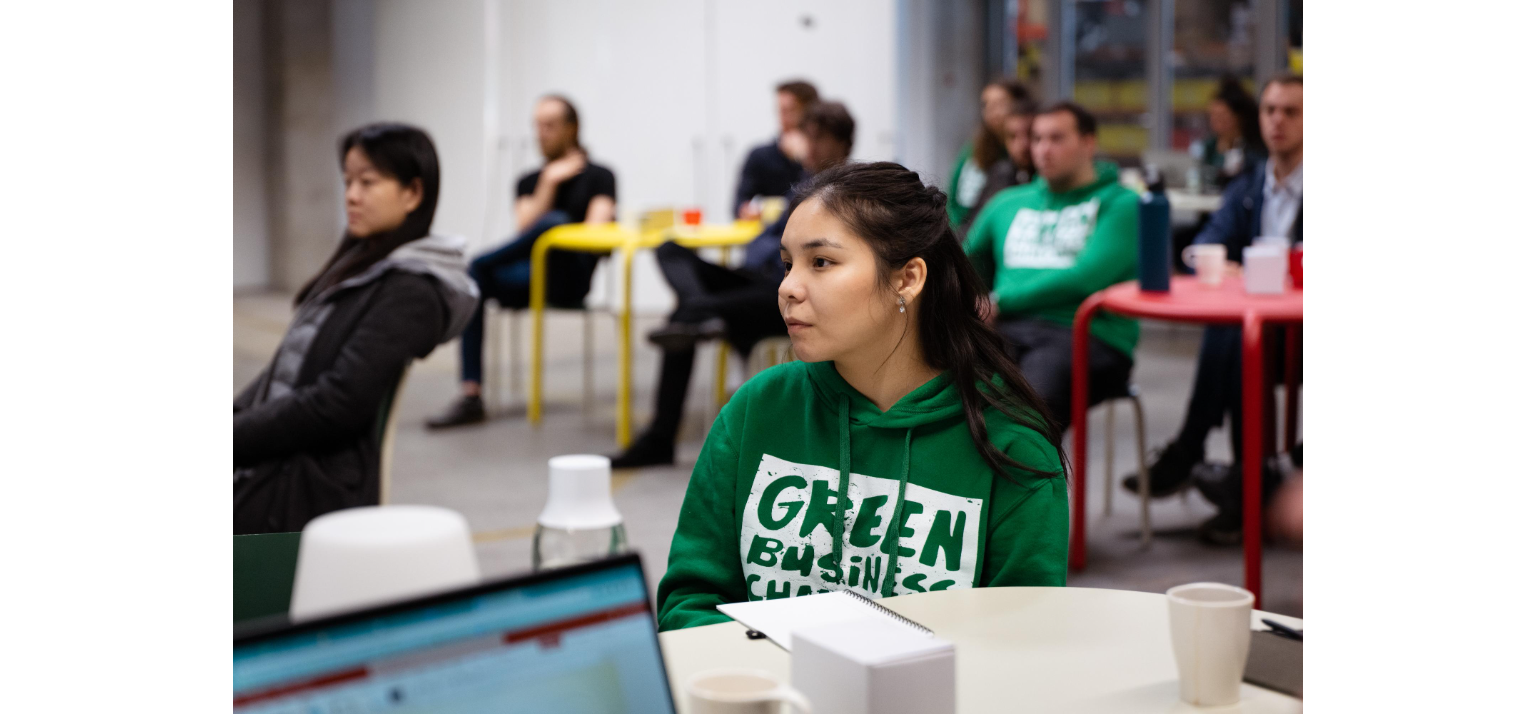 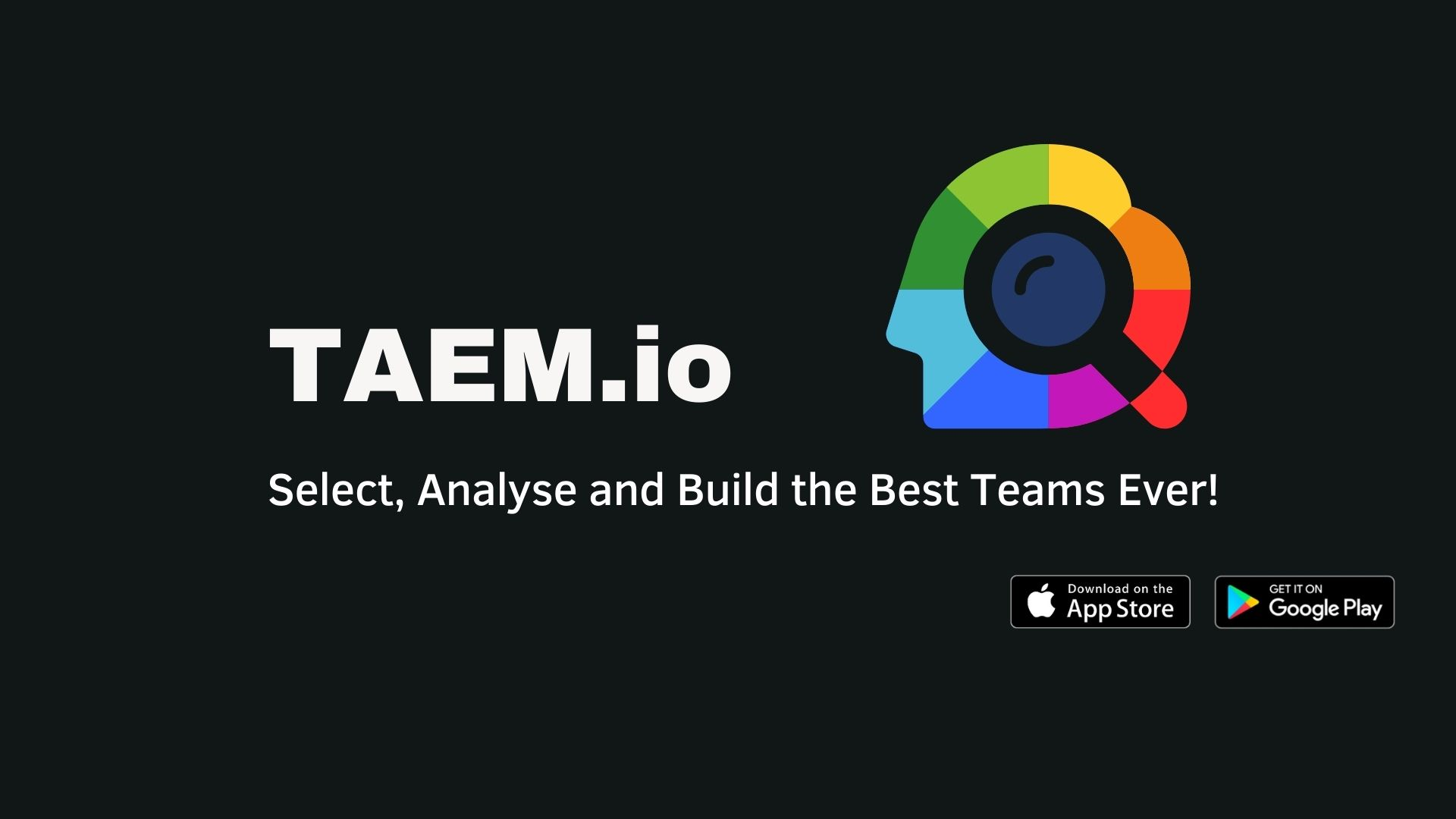 11
What to expect
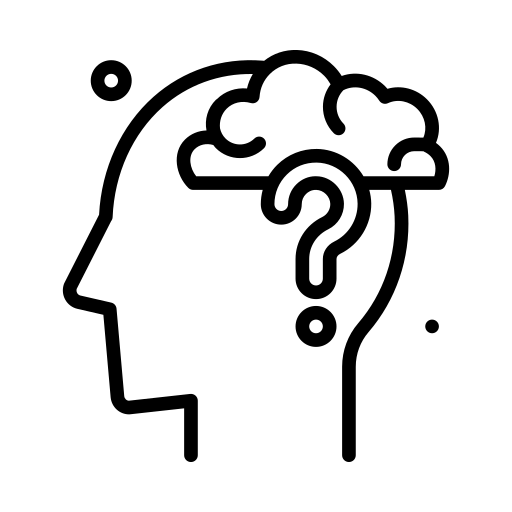 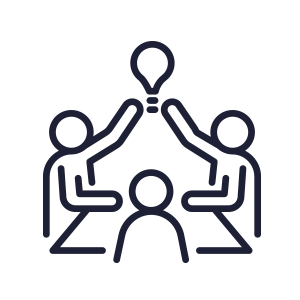 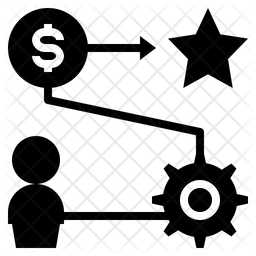 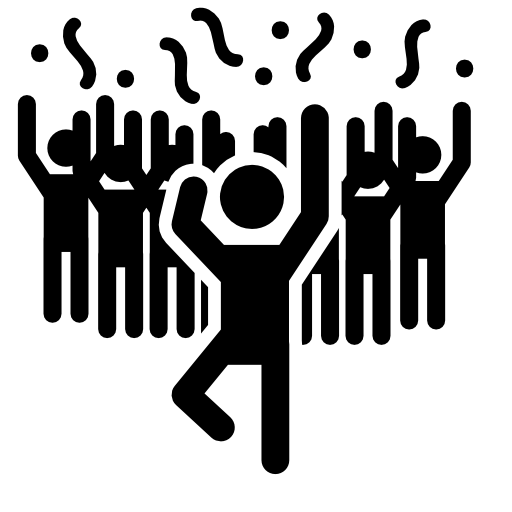 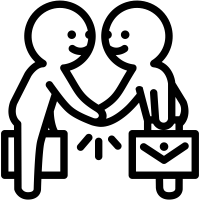 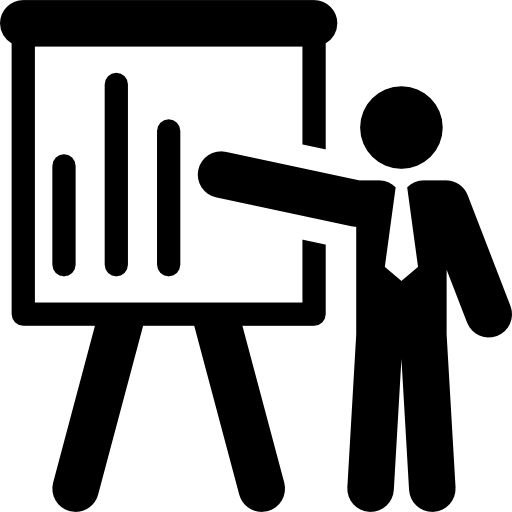 Daily stand-ups 
Check-ins with your supervisor
Workshops
Work sessions
And of course: fun
Partners of the green business challenge
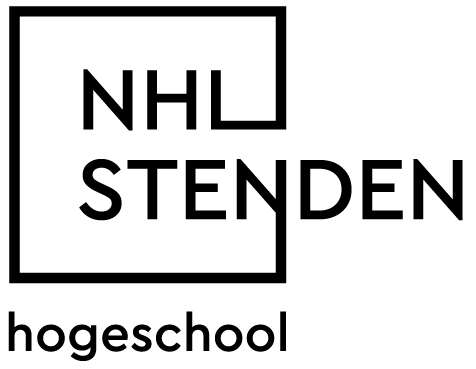 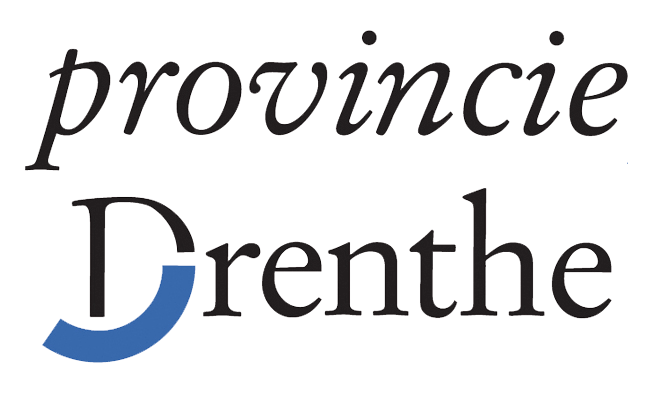 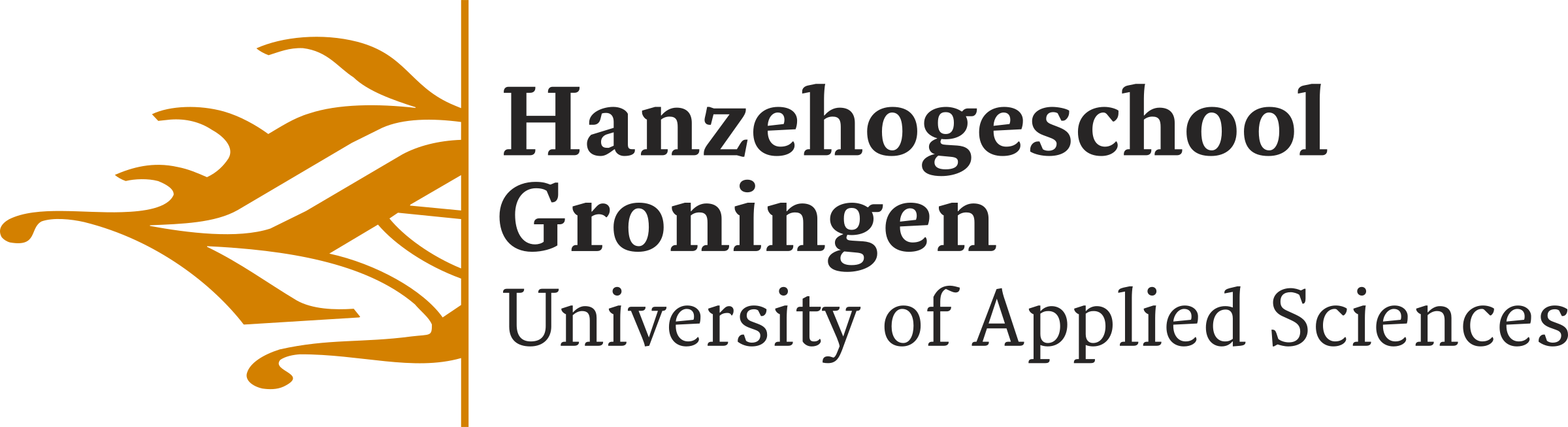 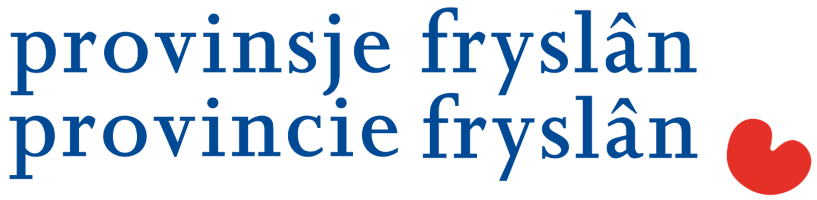 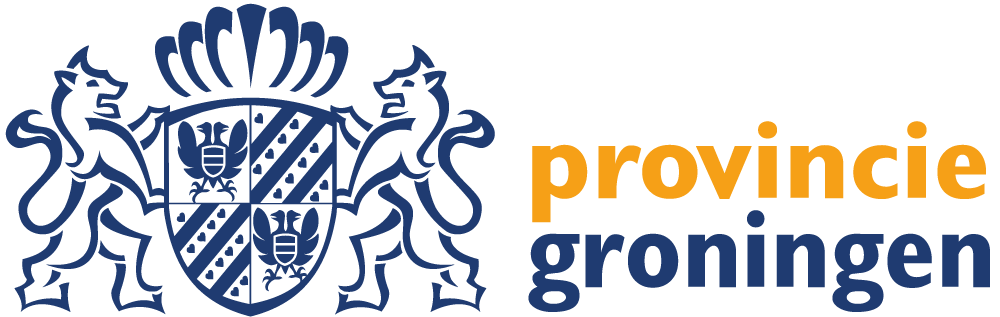 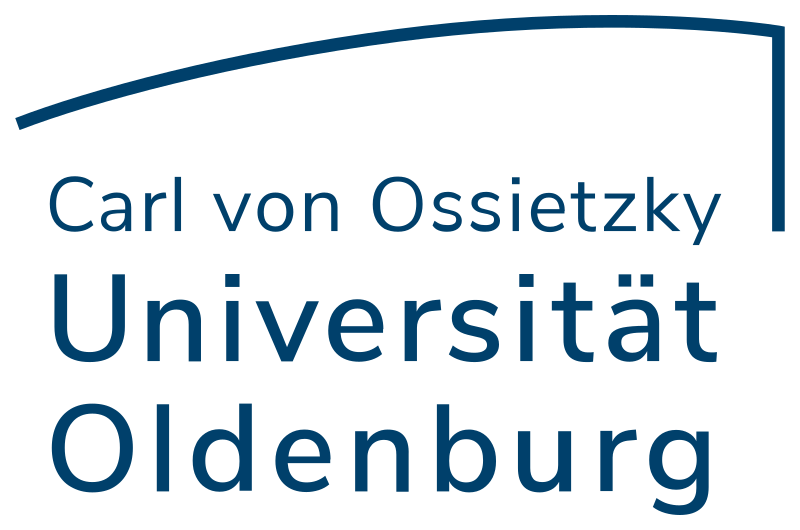 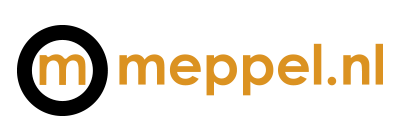 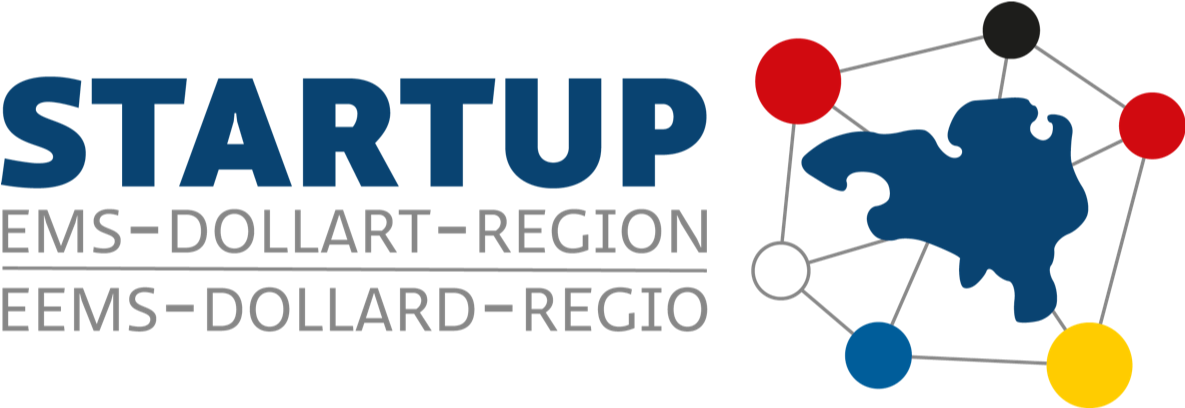 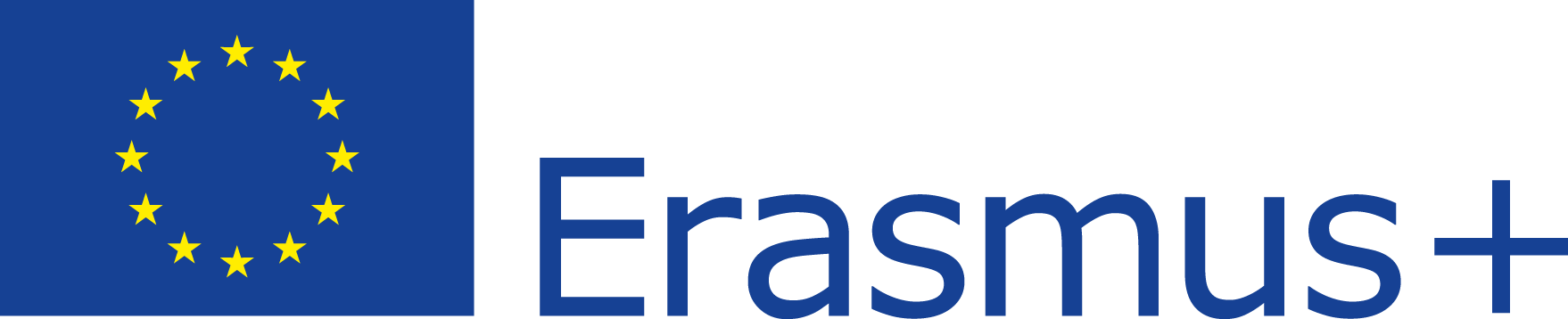 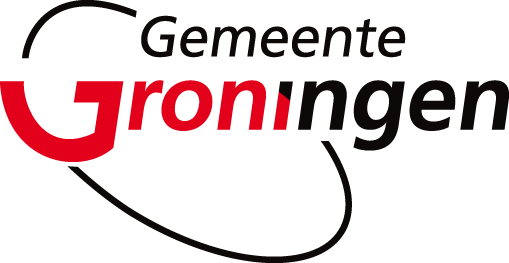 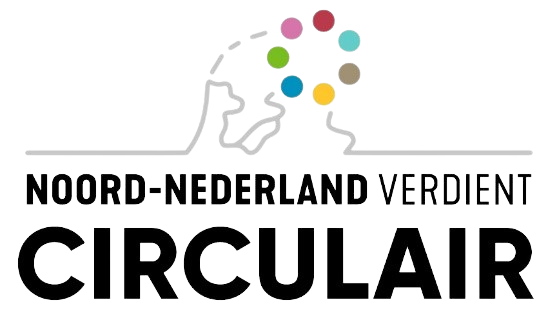 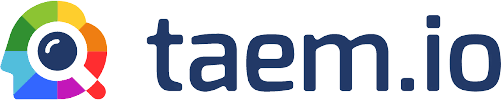 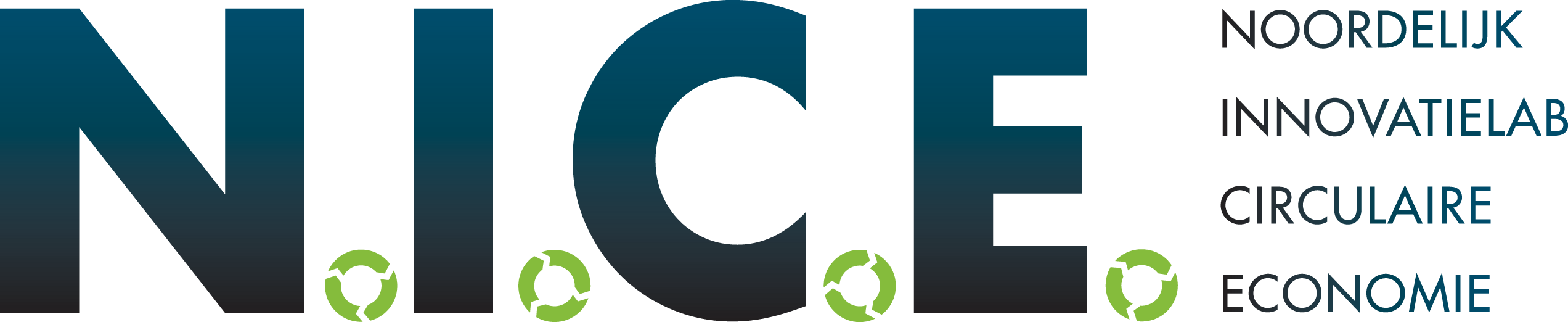 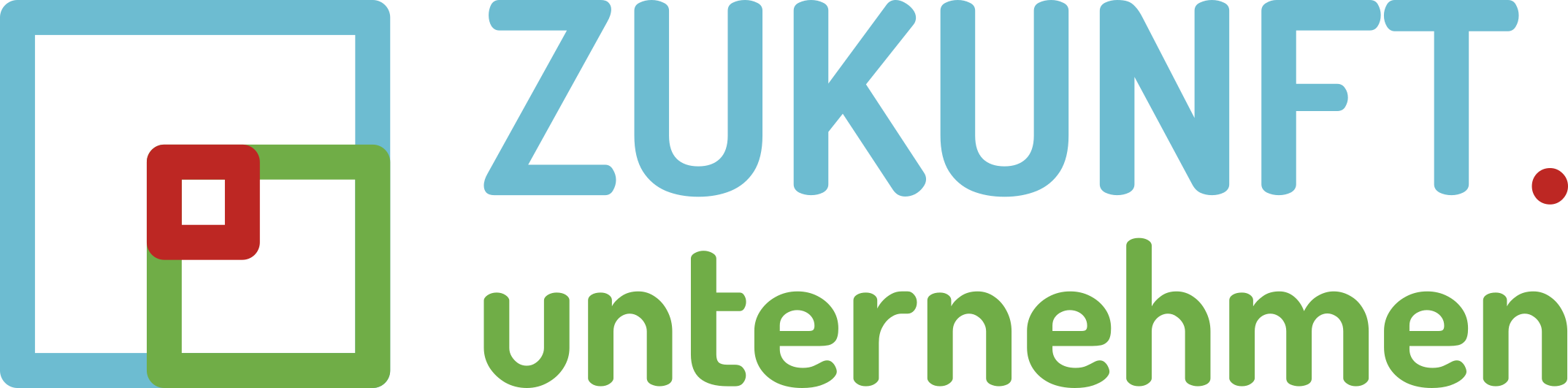 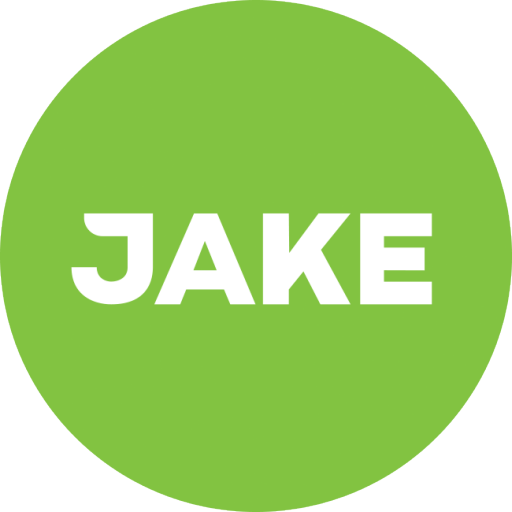 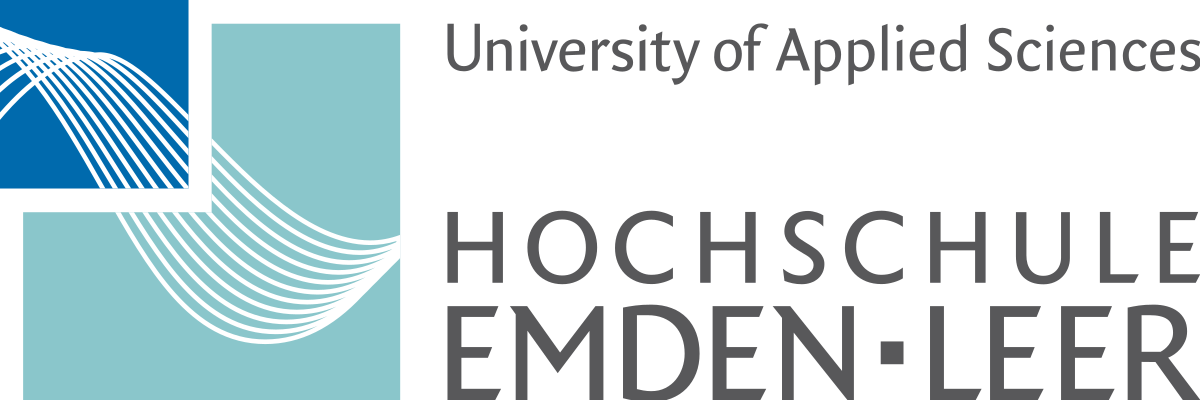 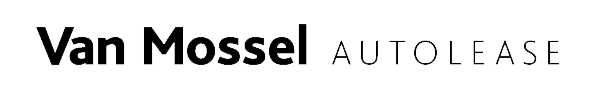 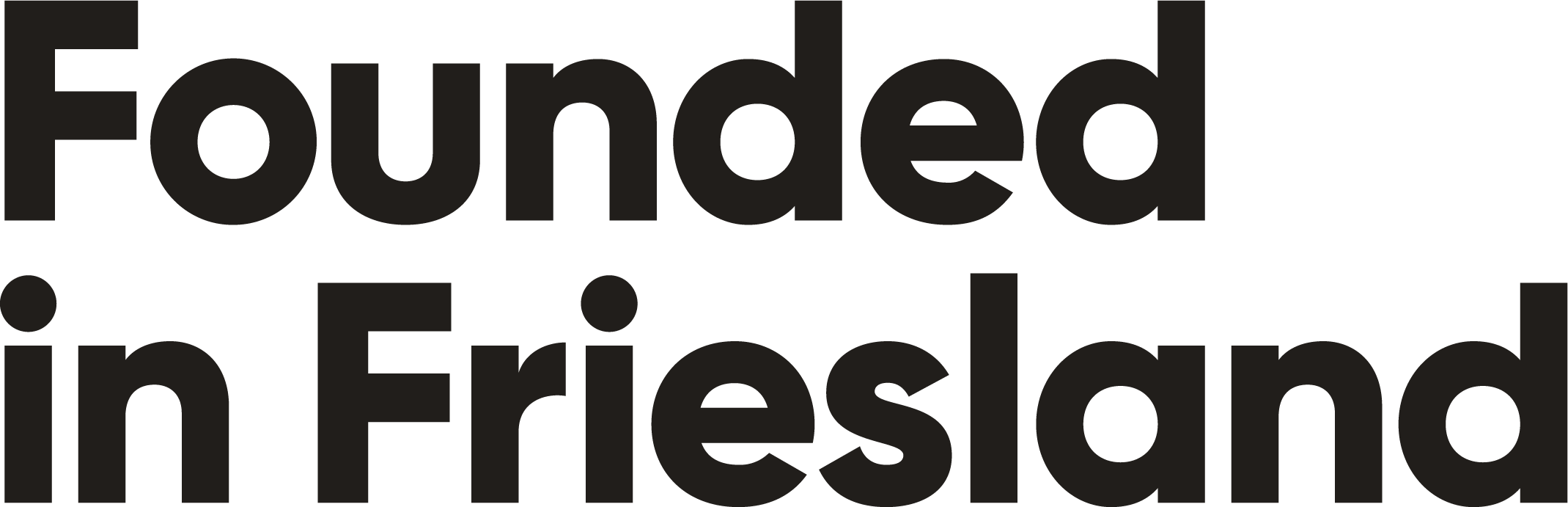 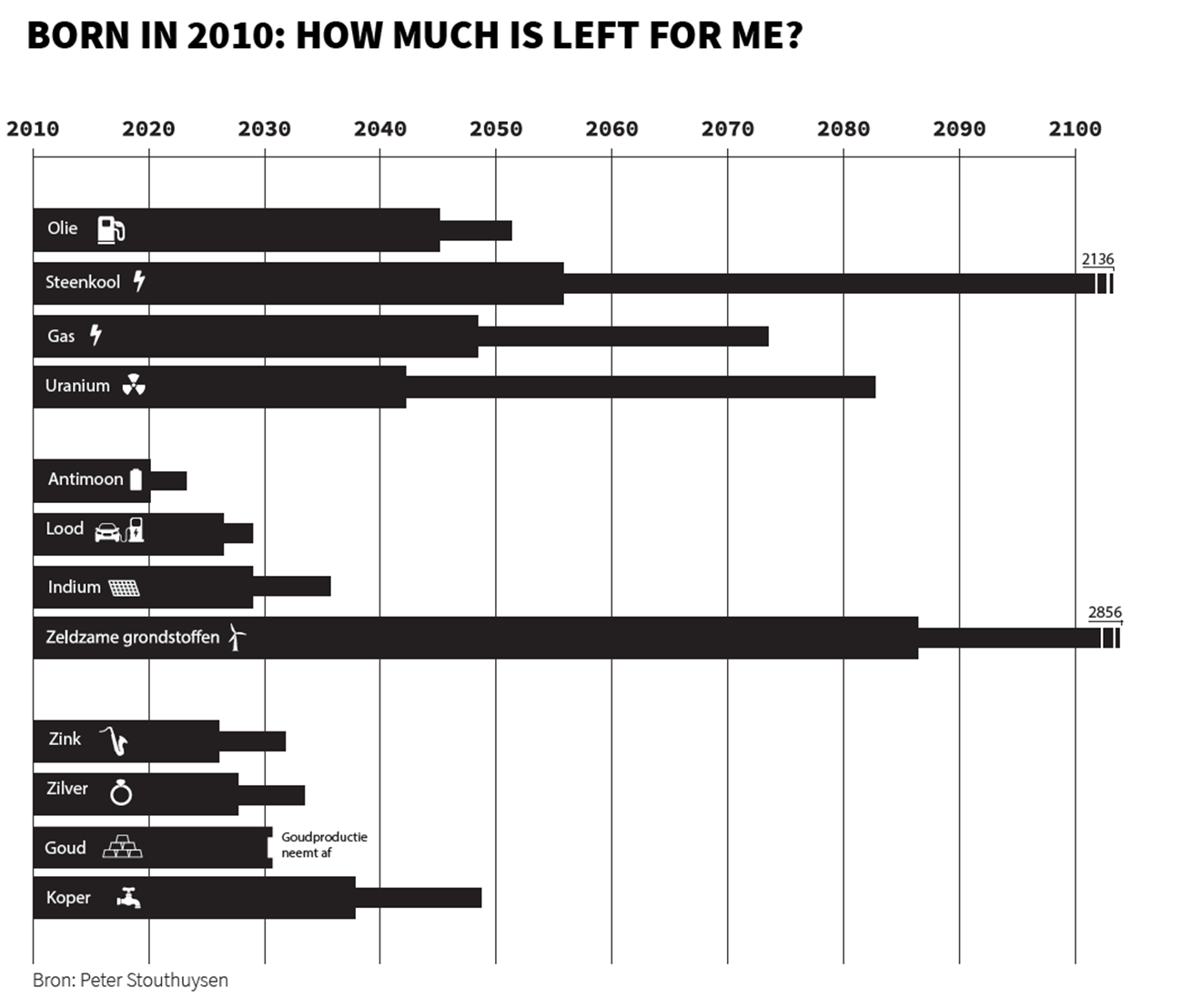 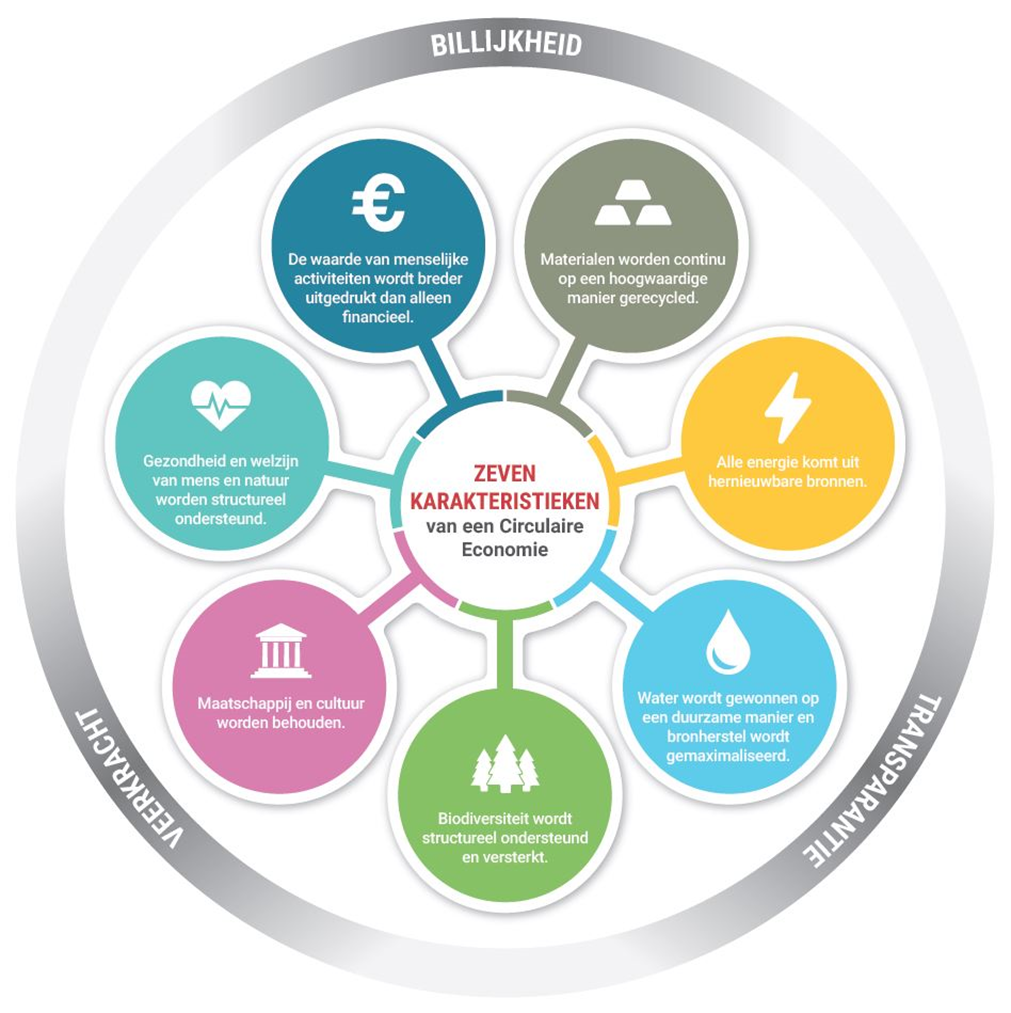 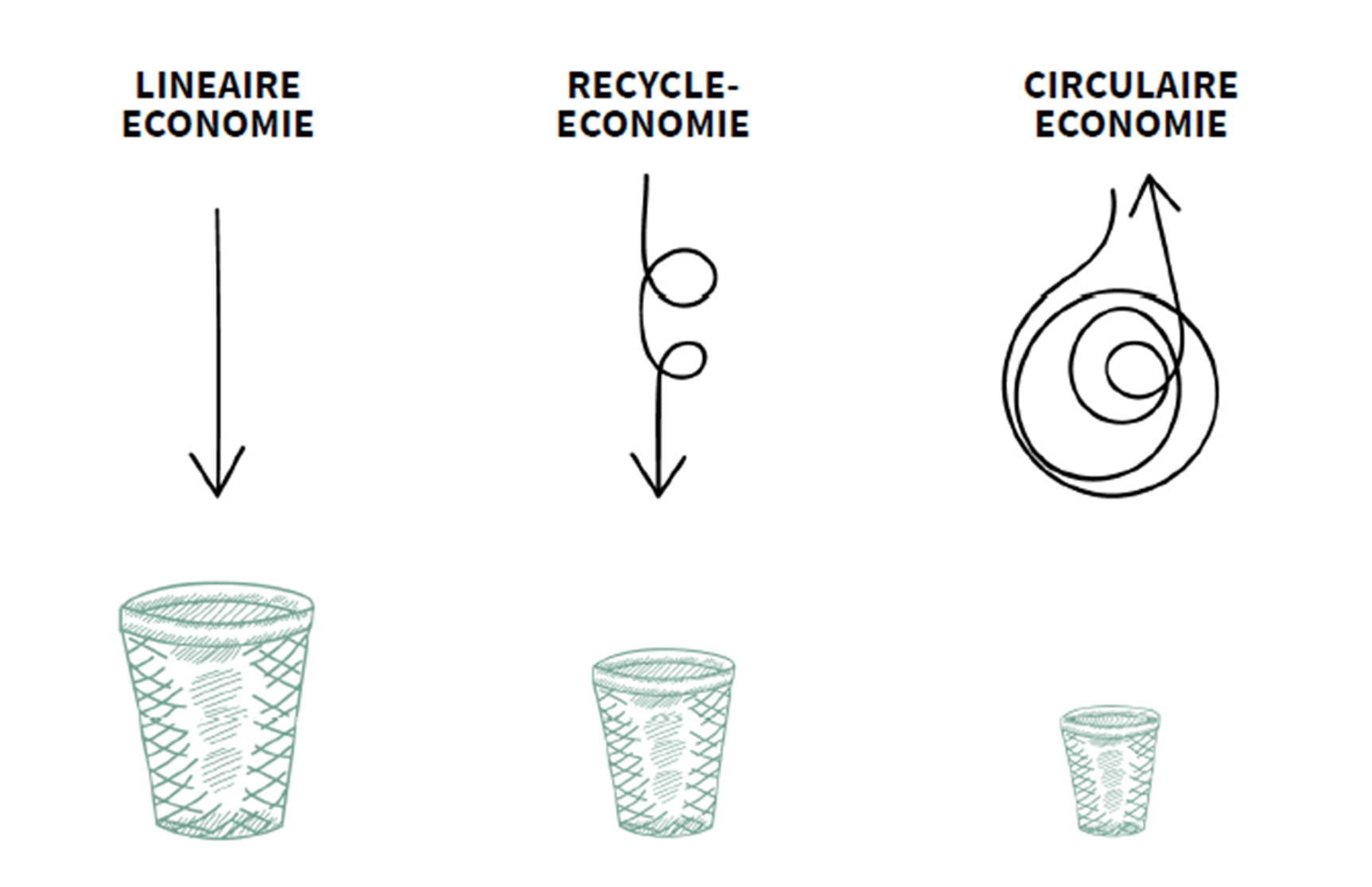 the challenge-owners of 2022
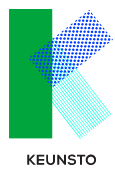 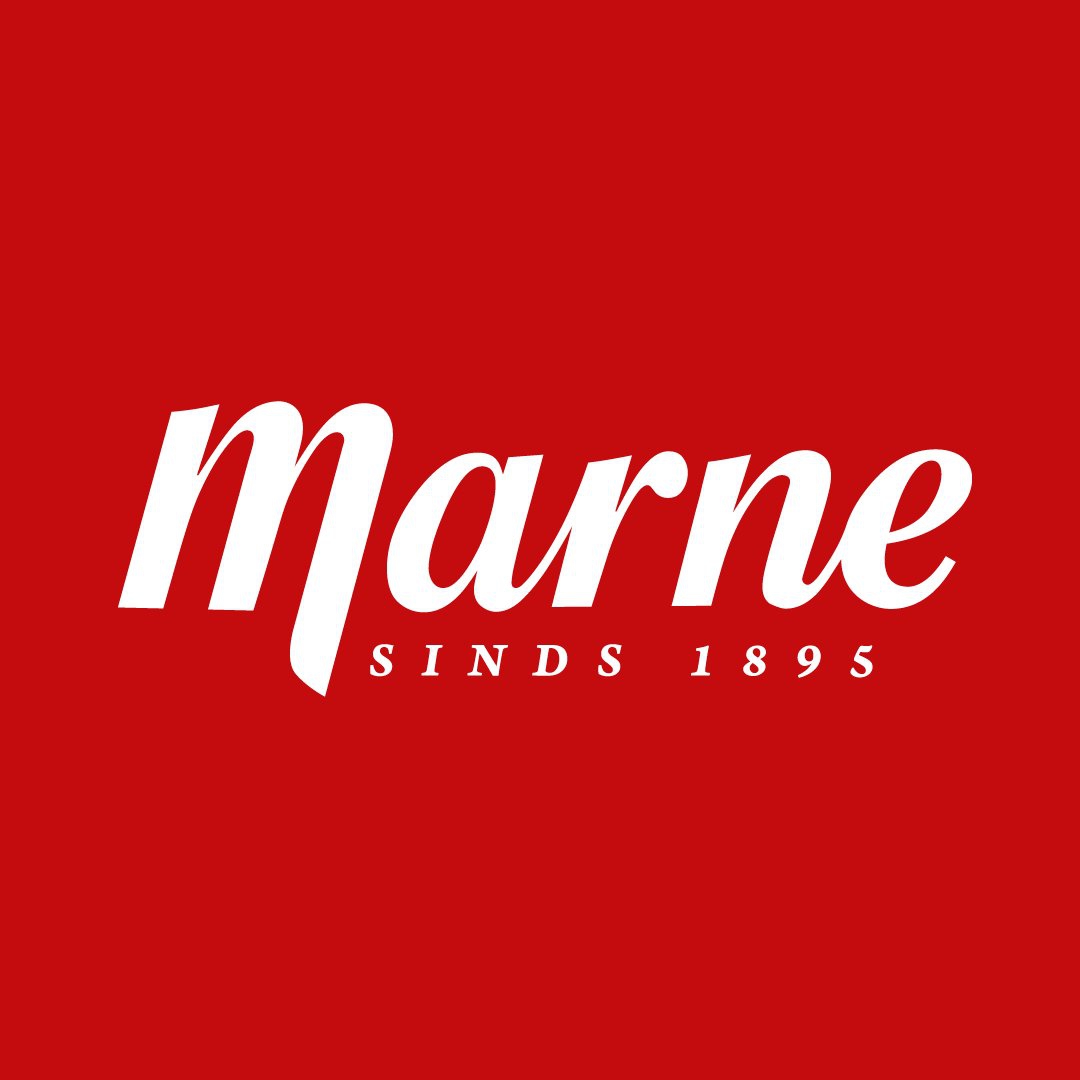 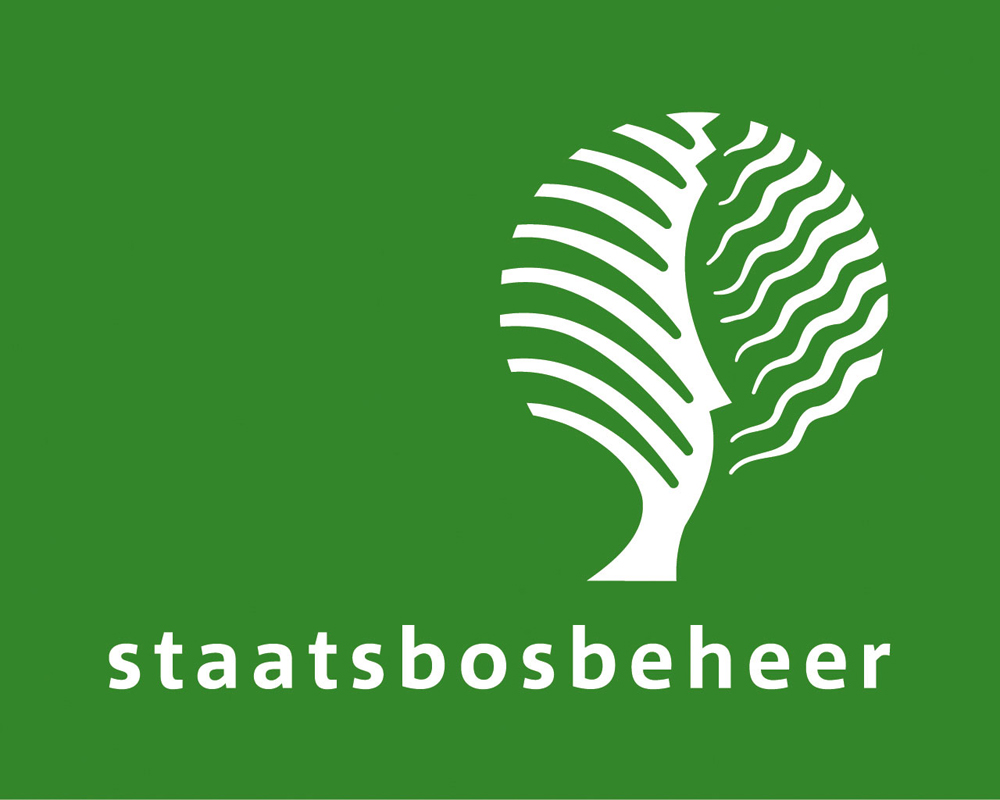 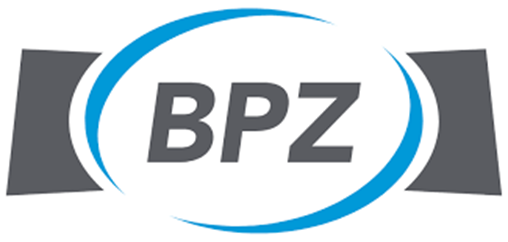 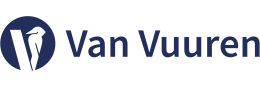 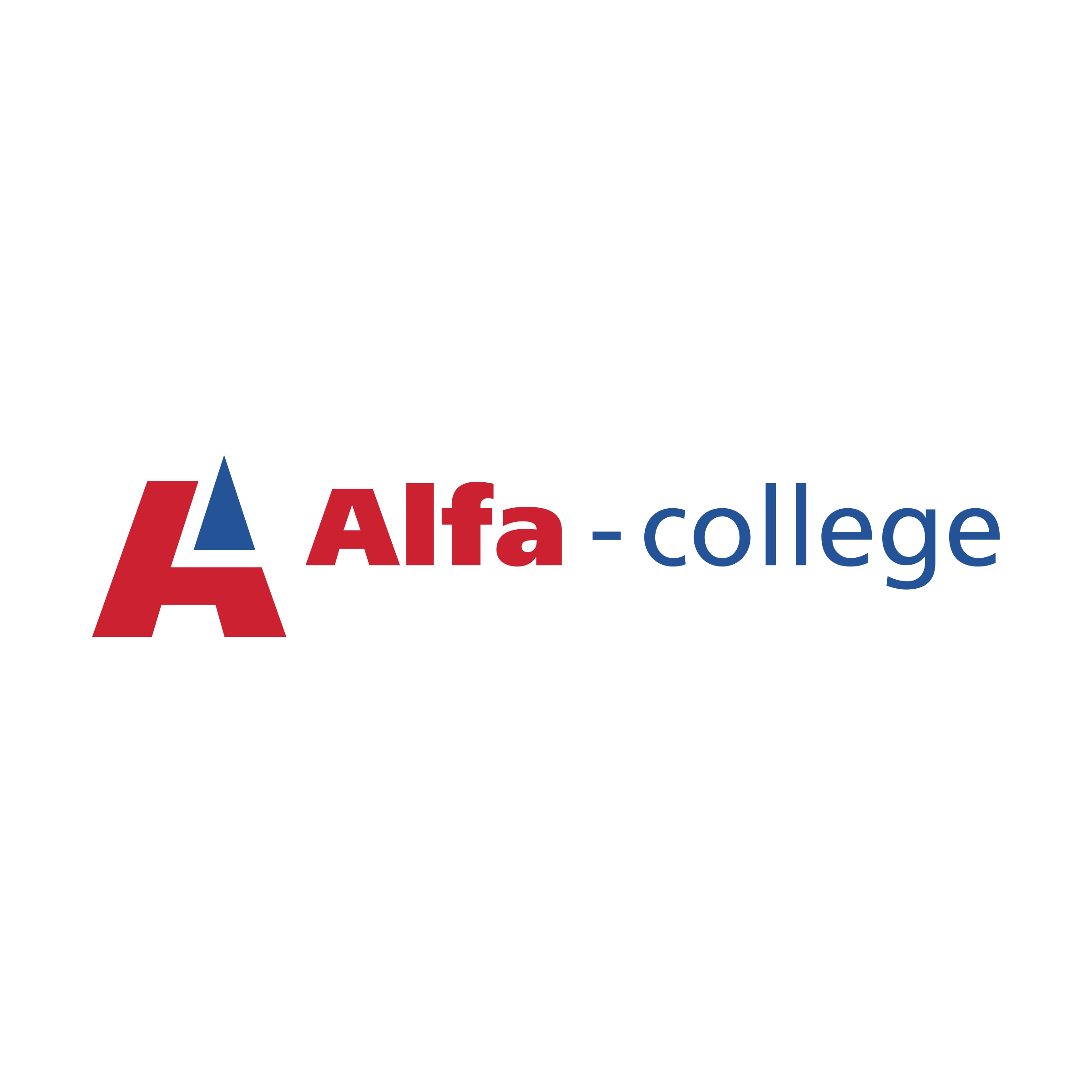 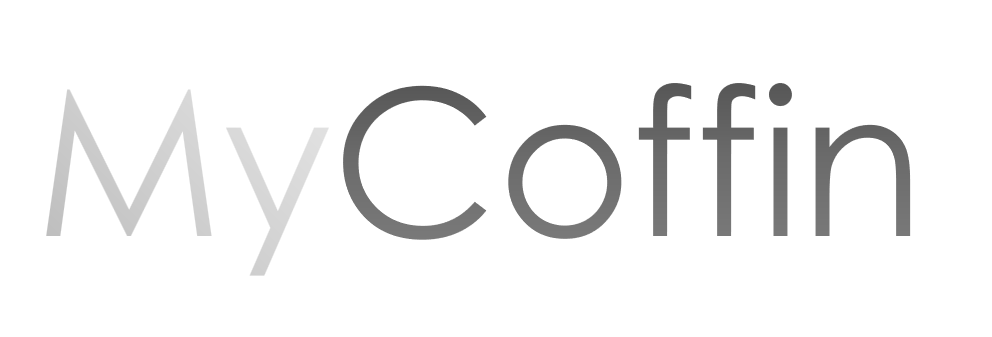 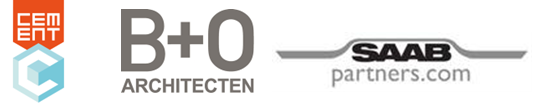 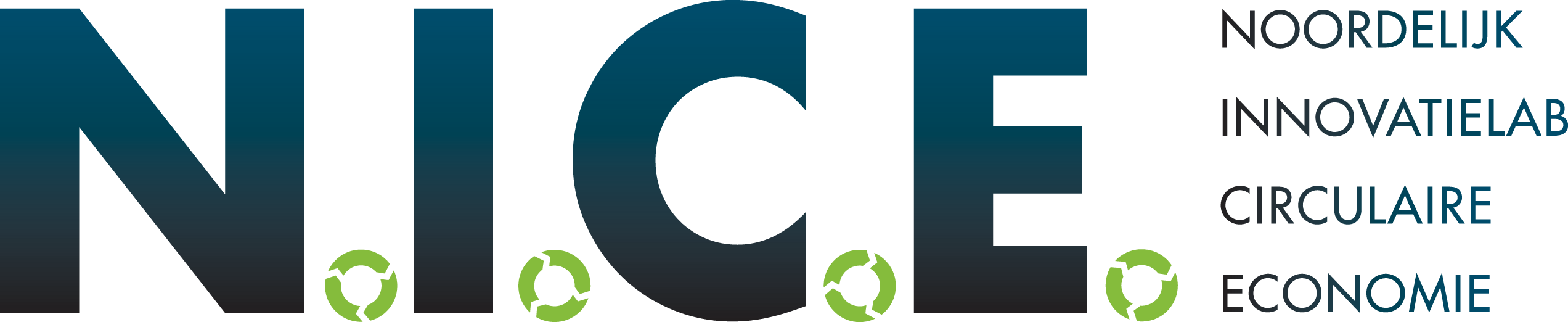 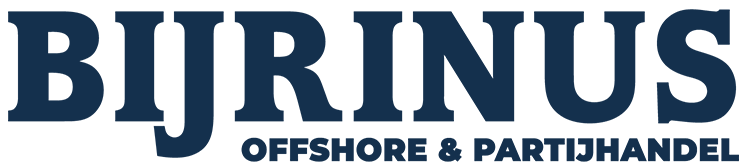 16
Marne mosterd
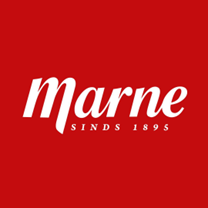 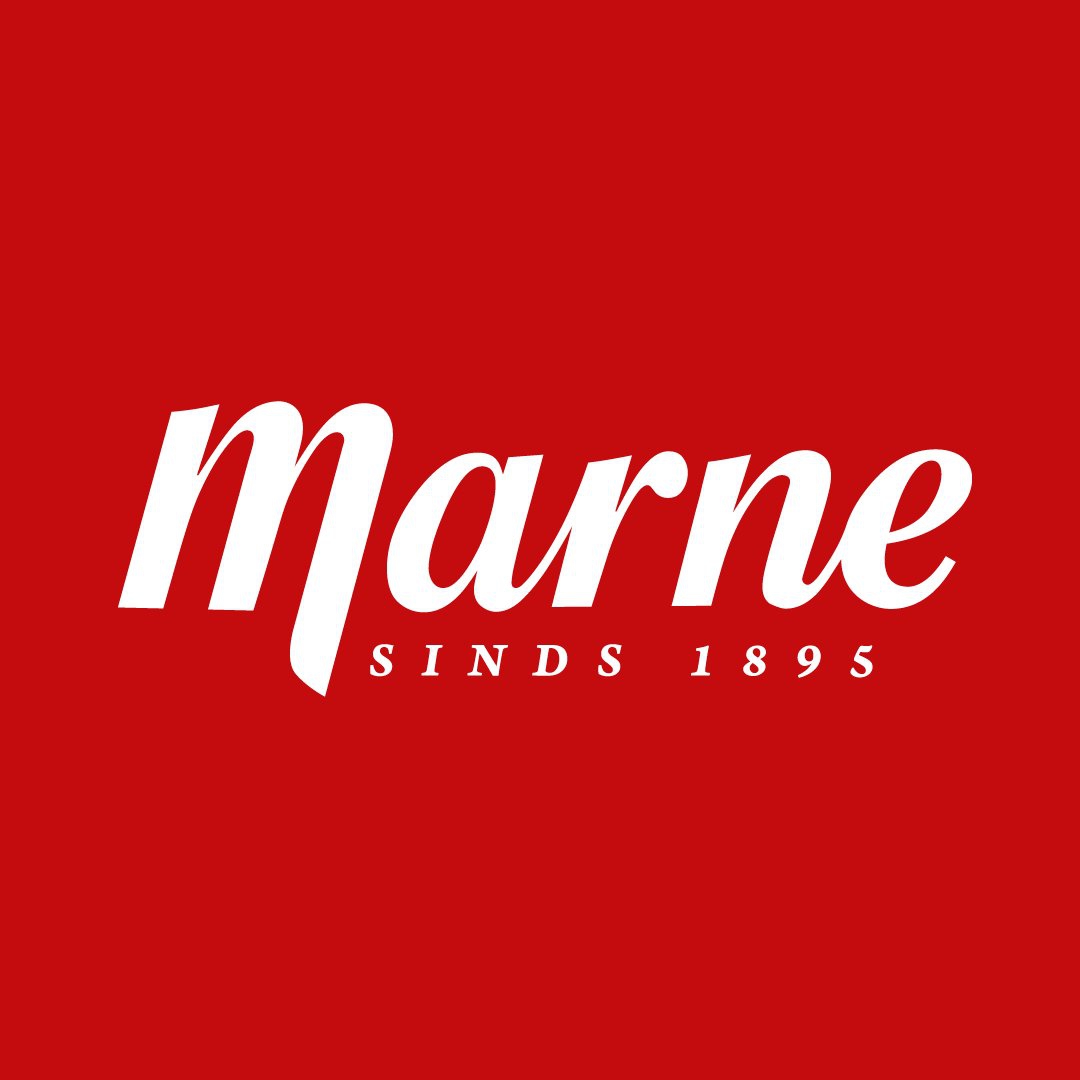 TITLE
SUBTITLE
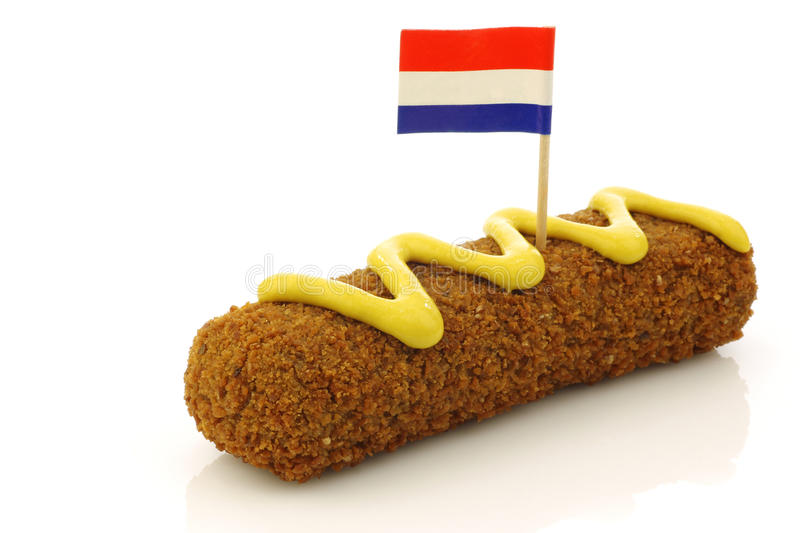 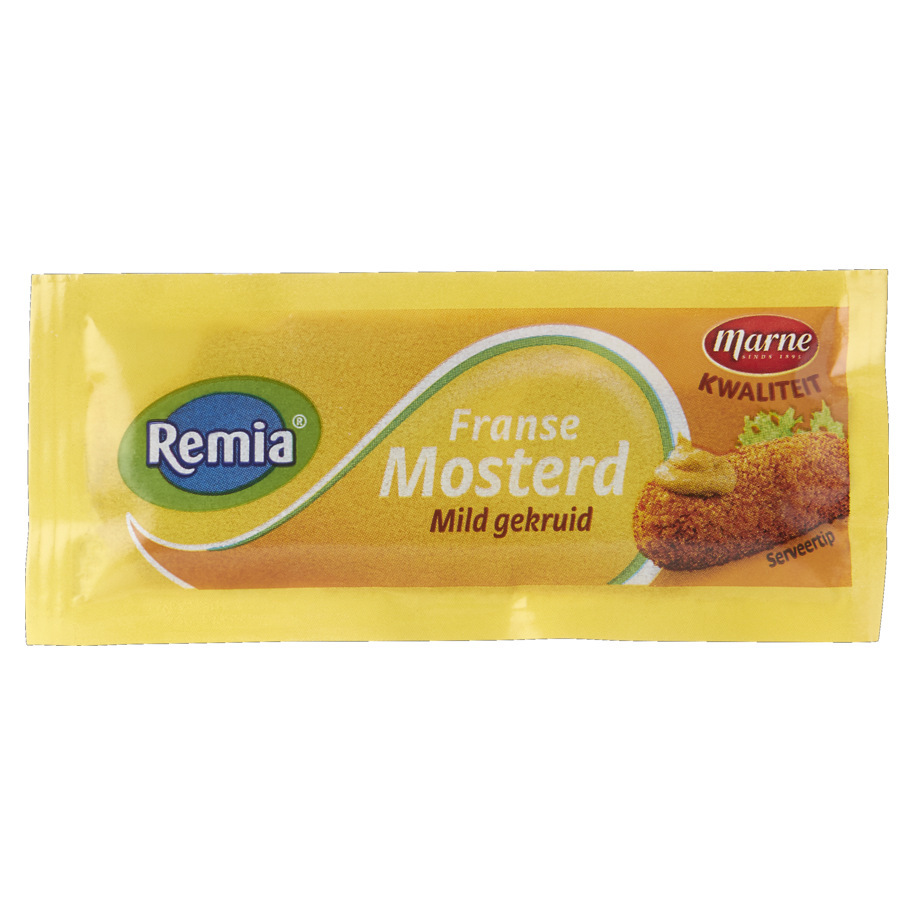 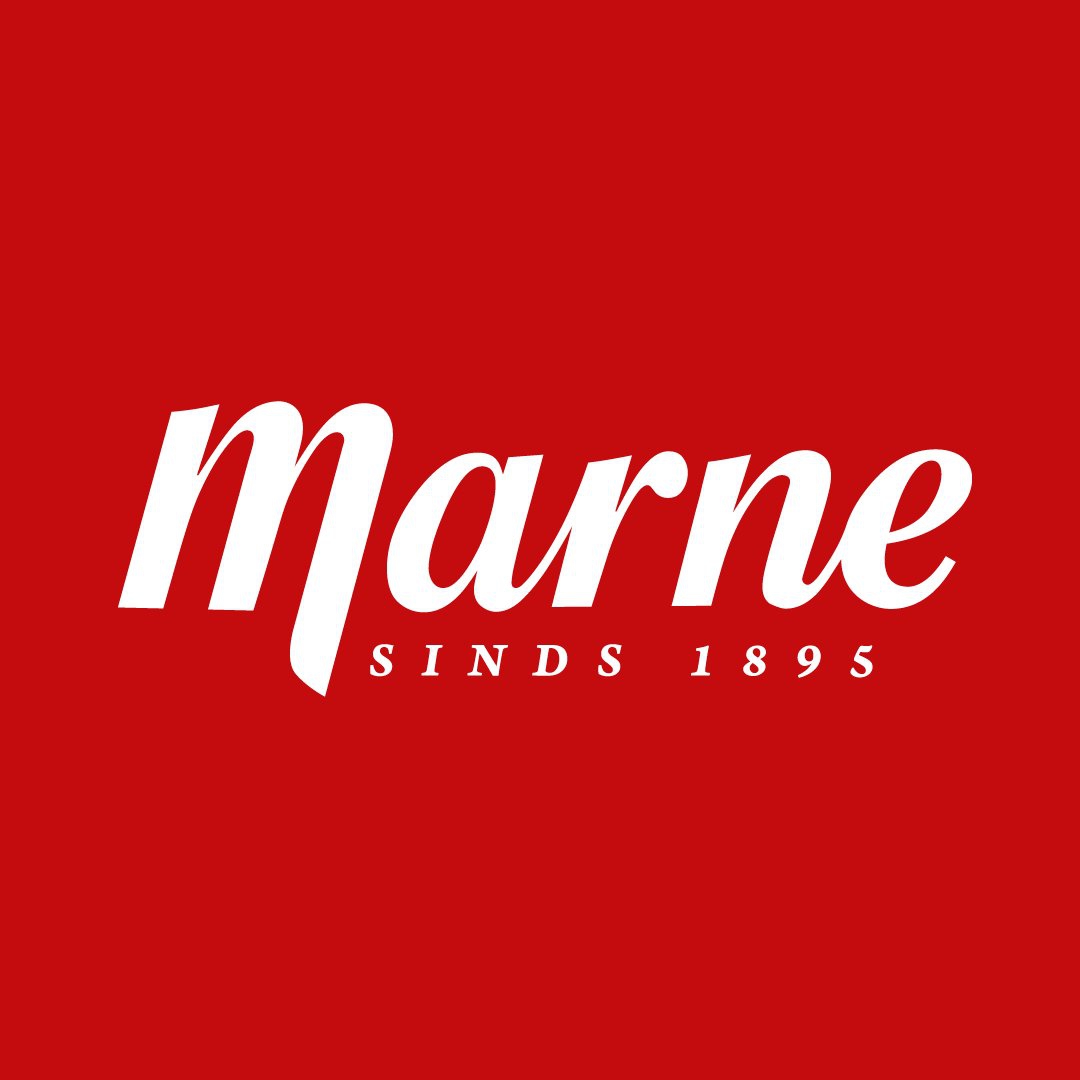 19
[Speaker Notes: Que es un Sachet, explicar donde se vende y para que se usa.]
Sachet Composition
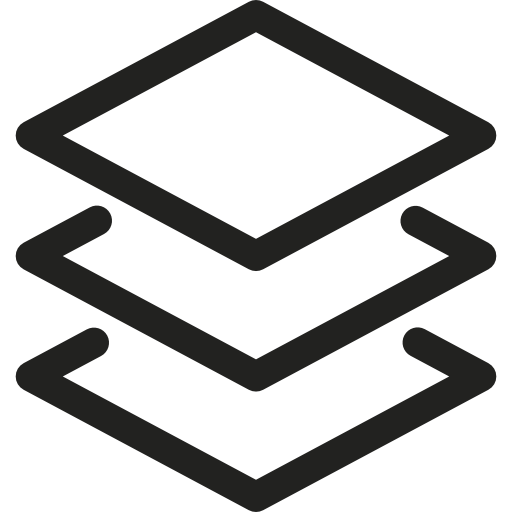 Chalk coated paper
PVDC
LDPE
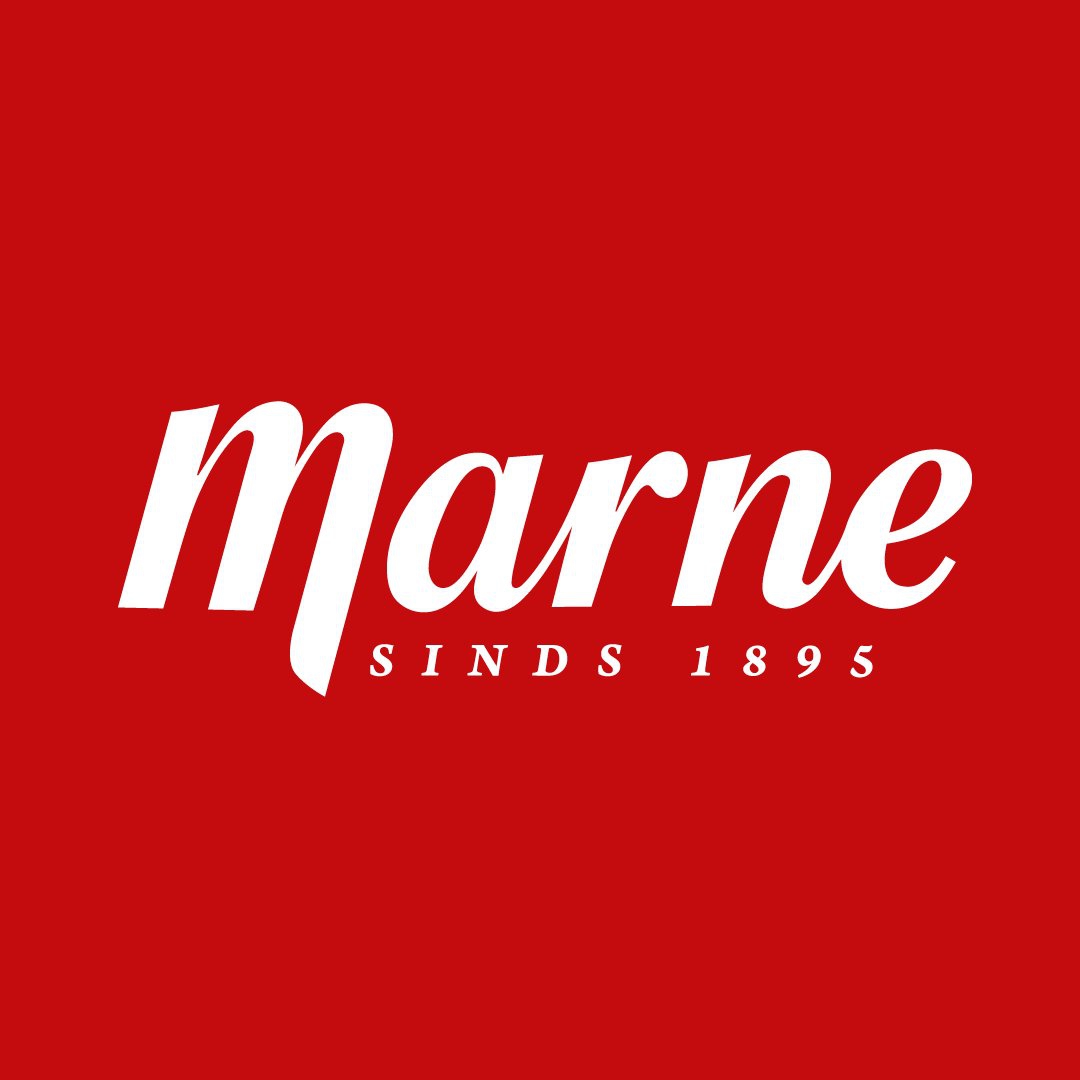 20
[Speaker Notes: Explicar el porqué se utiliza PVDC and LDPE. Porque es difícil reciclar.  Hablar sobre las propiedades de cada material.]
2025
!
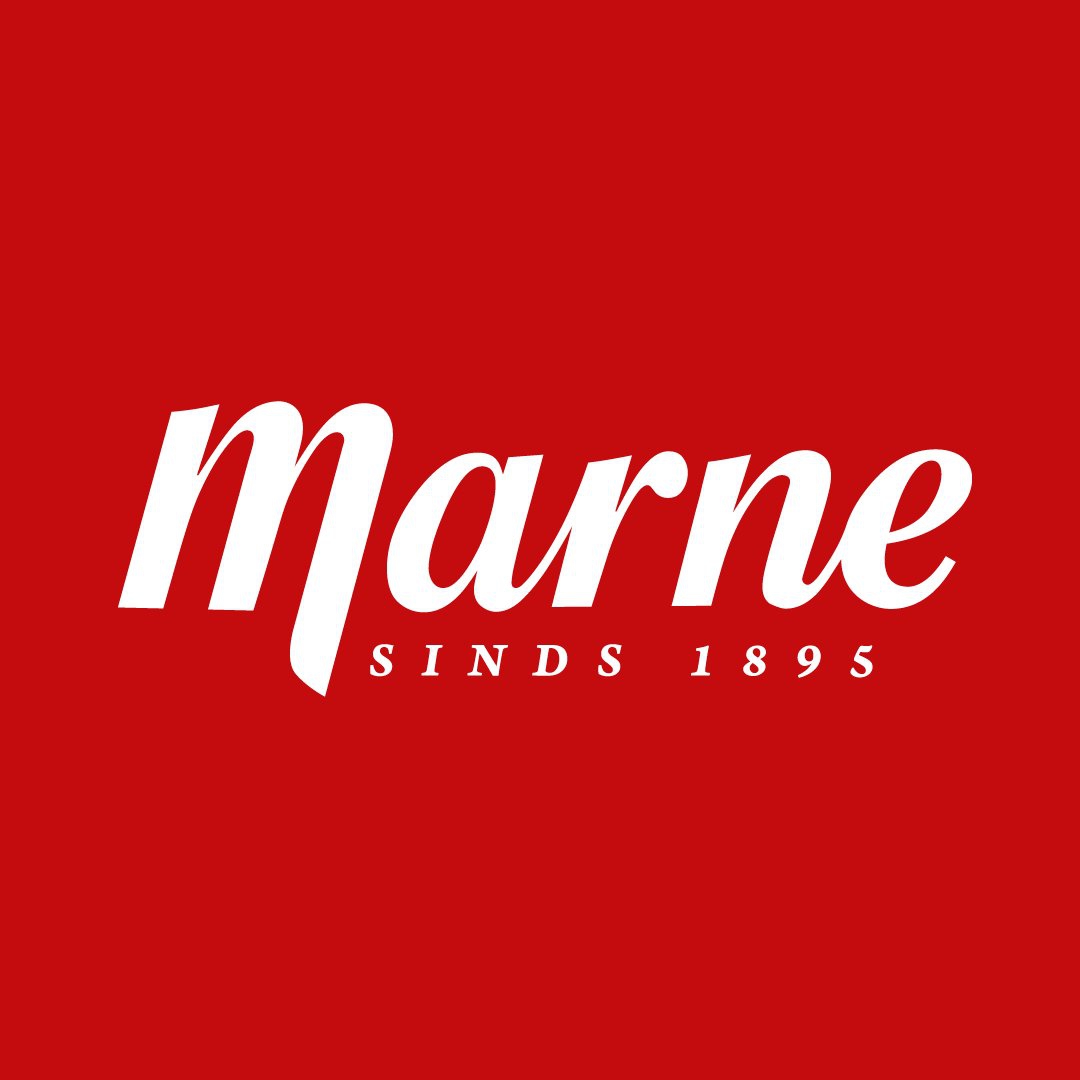 21
[Speaker Notes: El PVDC va a estar prohibido en el 2025, así que tenemos que encontrar una solución; el objetivo es que la solución sea un material reciclable o biodegradable.]
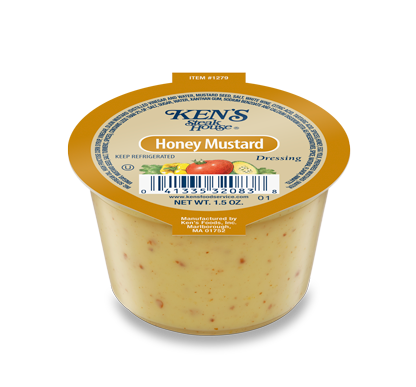 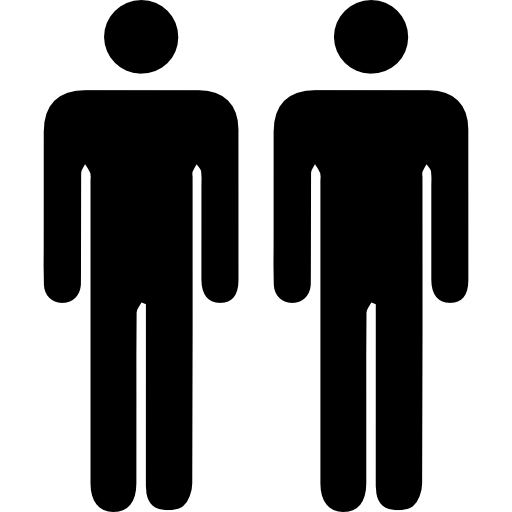 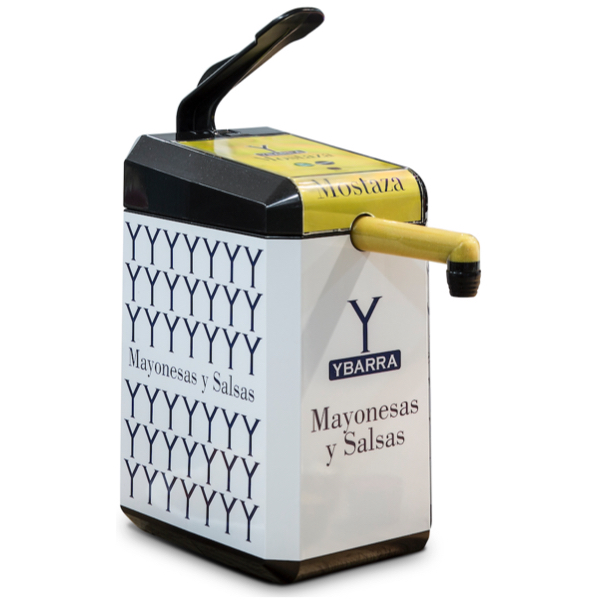 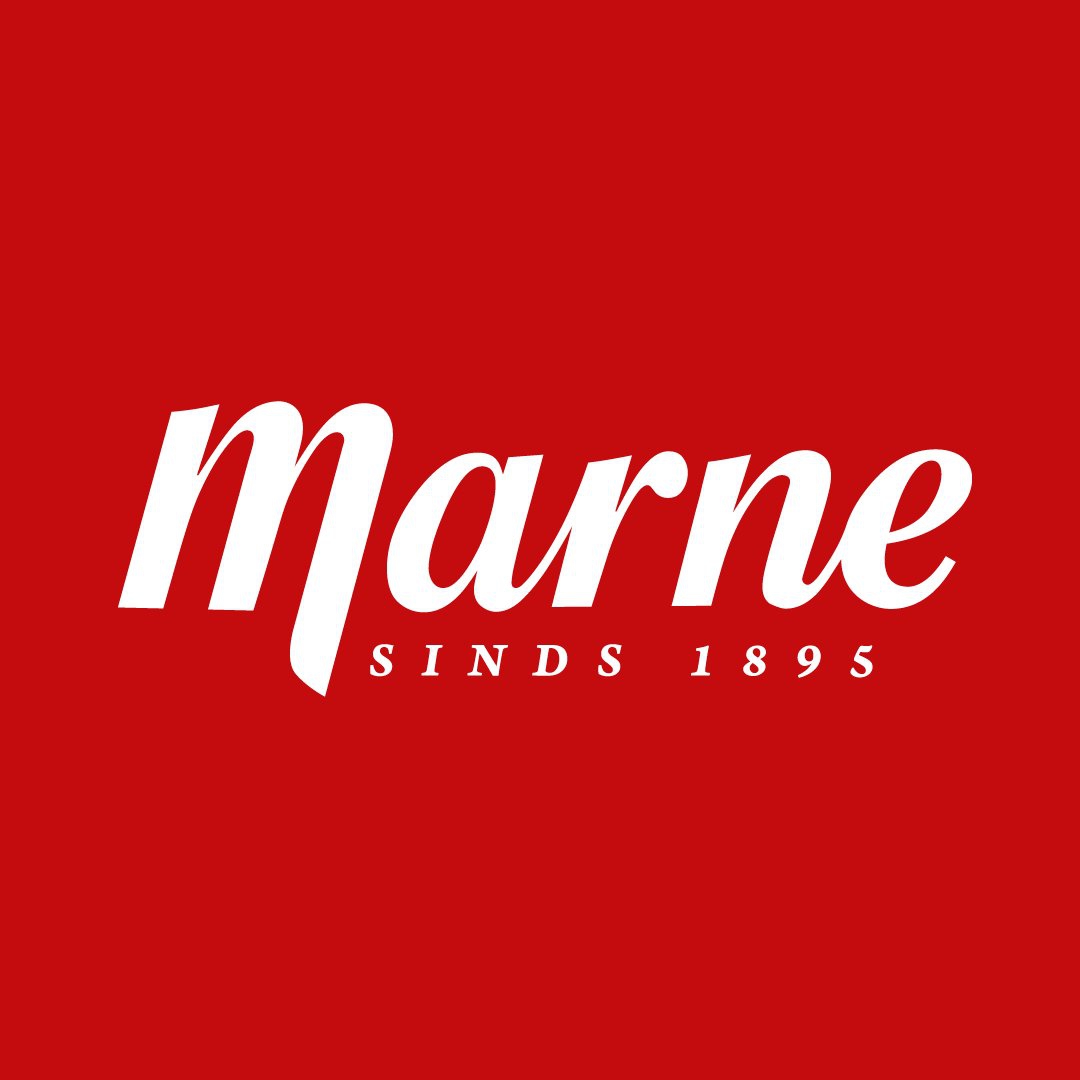 22
[Speaker Notes: Is other package really an option? What do people think?  Se imaginan ponerle mostaza a su kroket de una cup?]
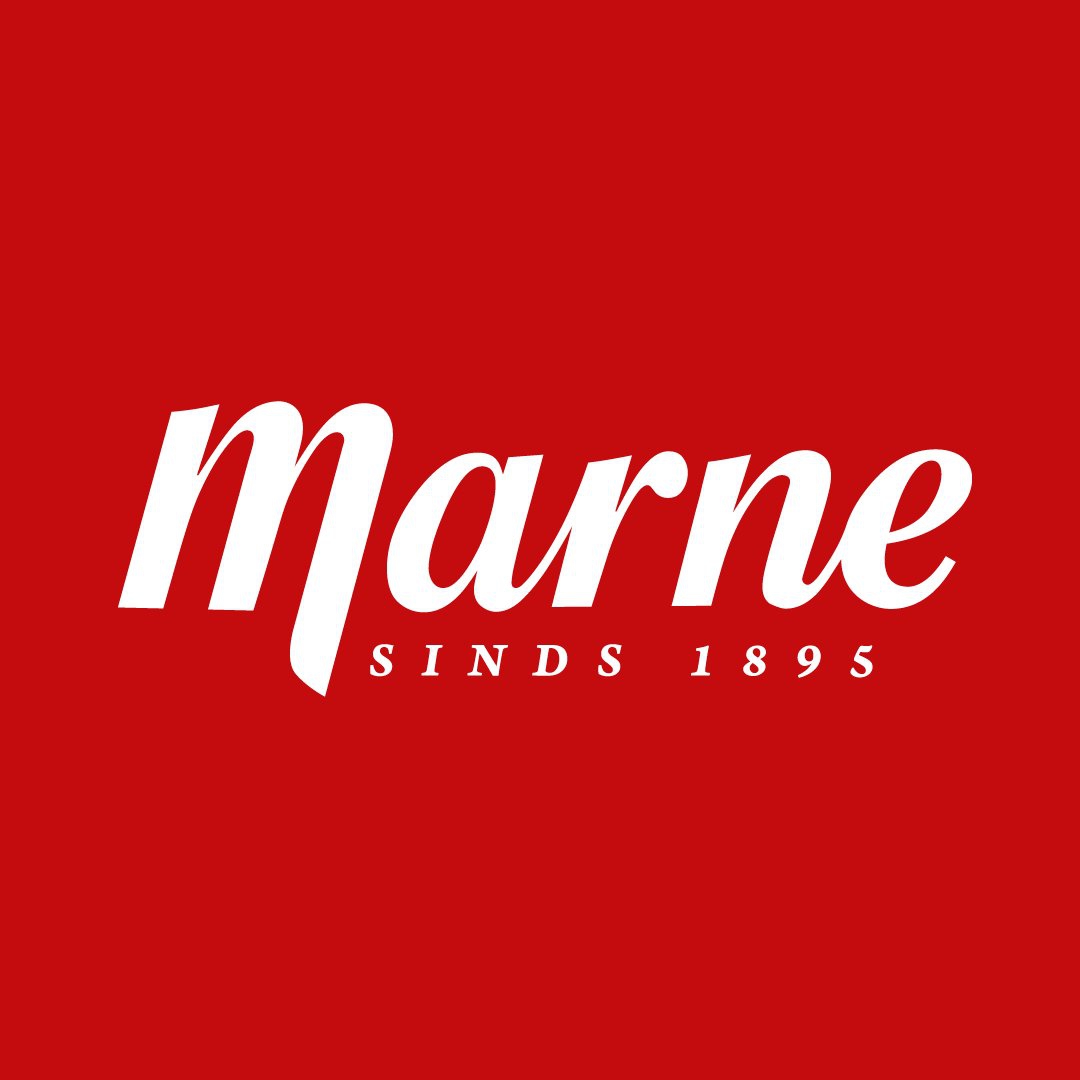 LDPE    PVDC    EVOH   PVOH   PHBH   PEF   SW
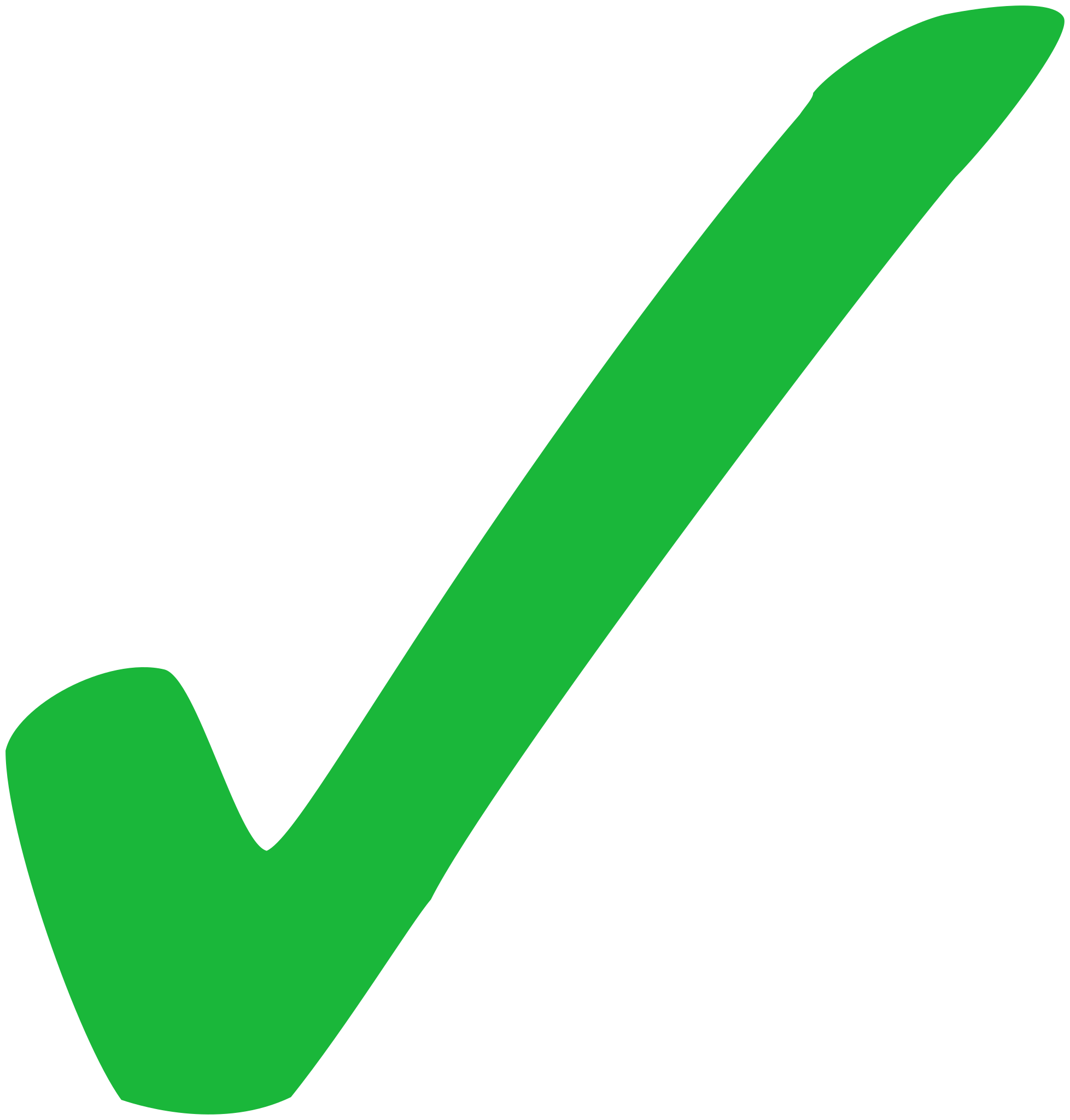 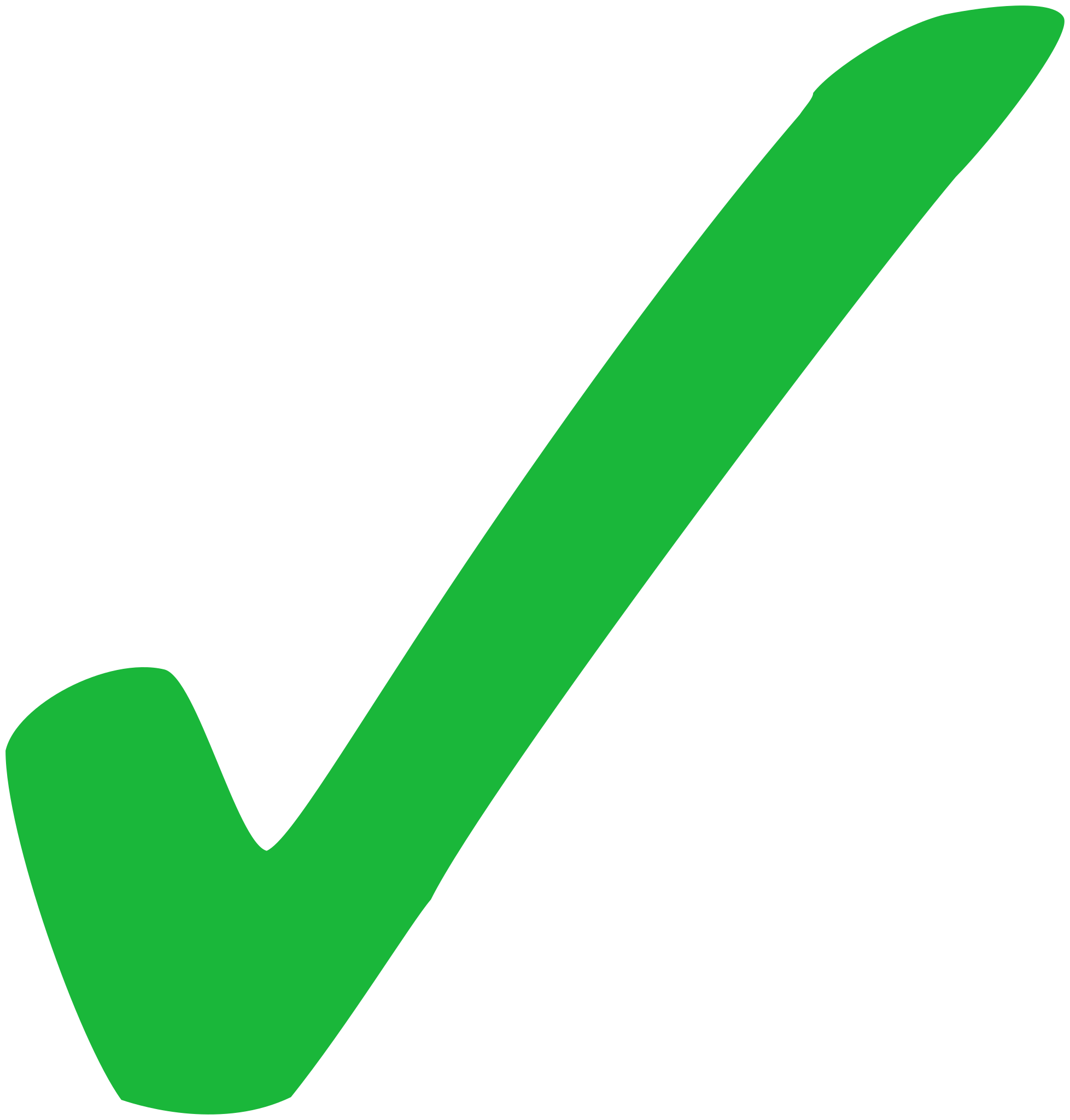 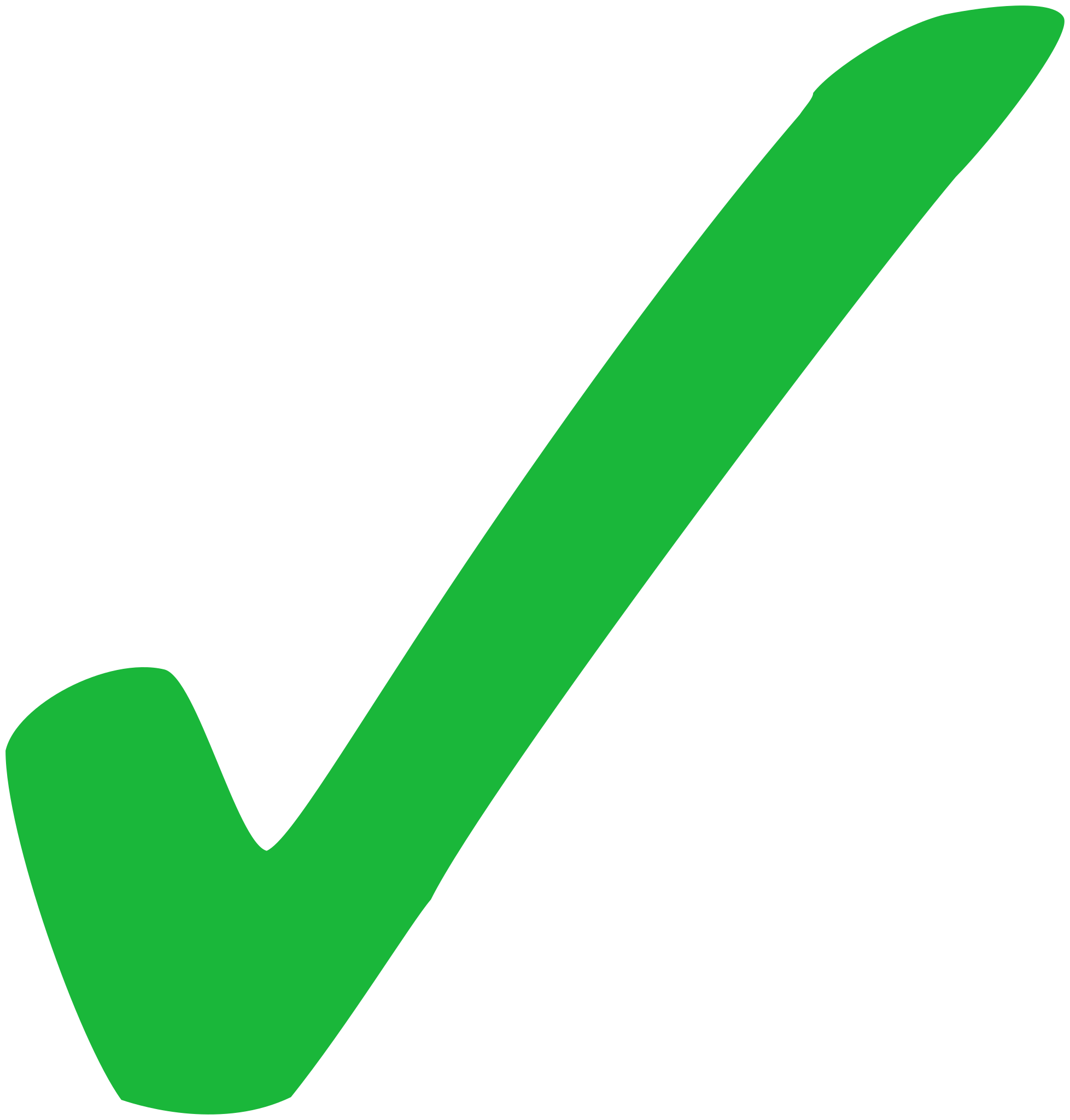 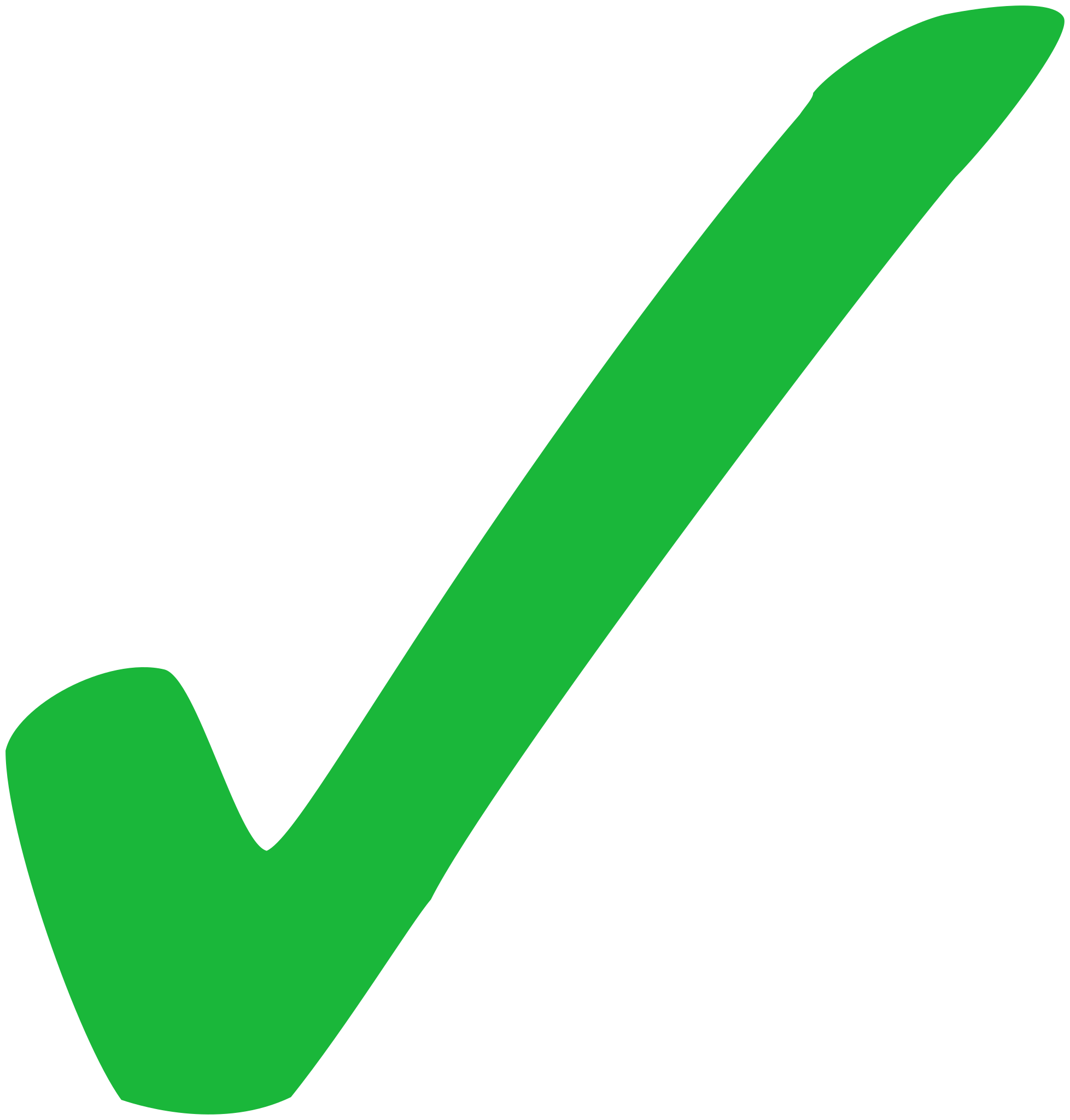 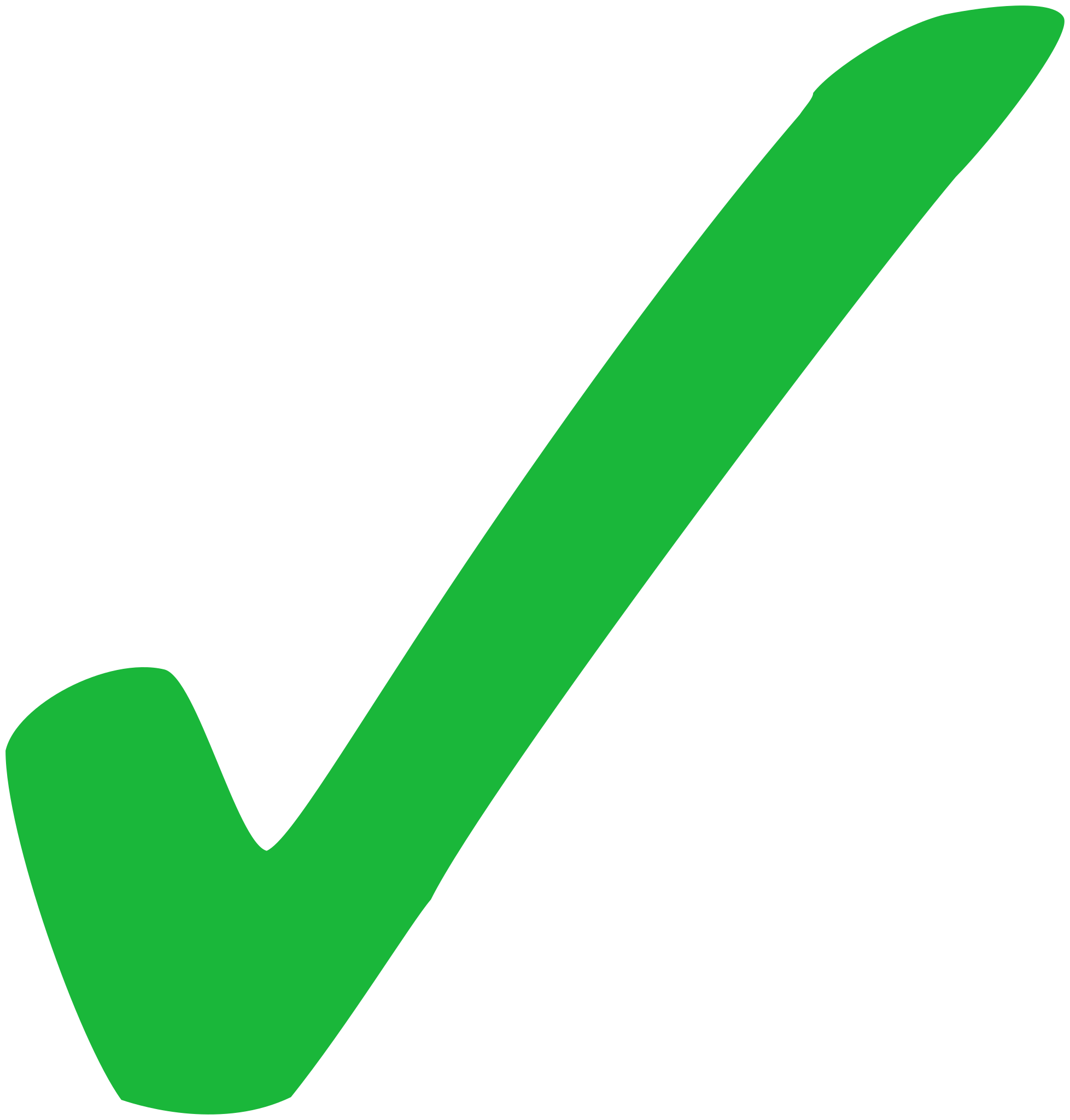 Chemicals

Moisture

Oxygen

Gases

Durable

Biodegradable
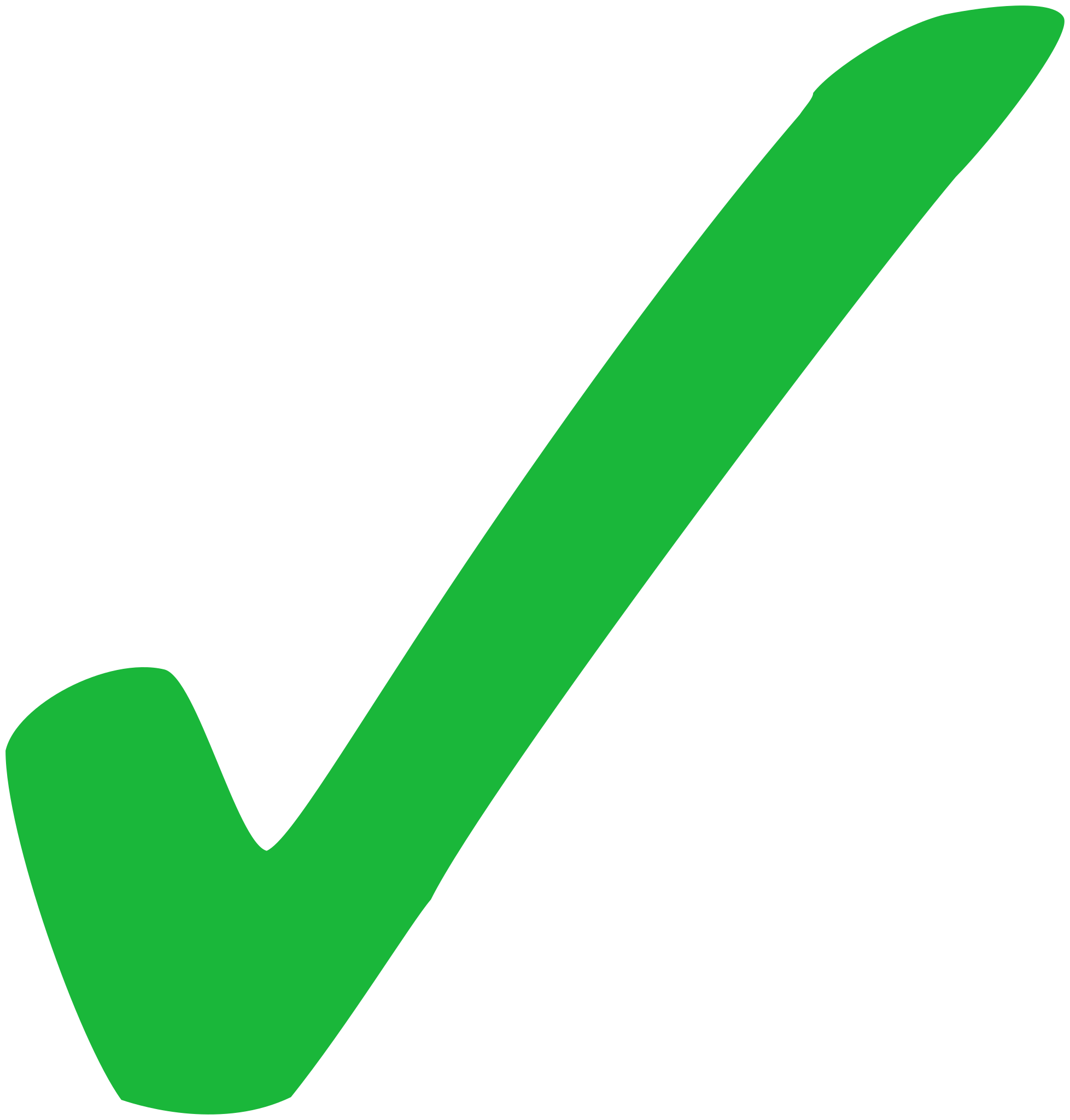 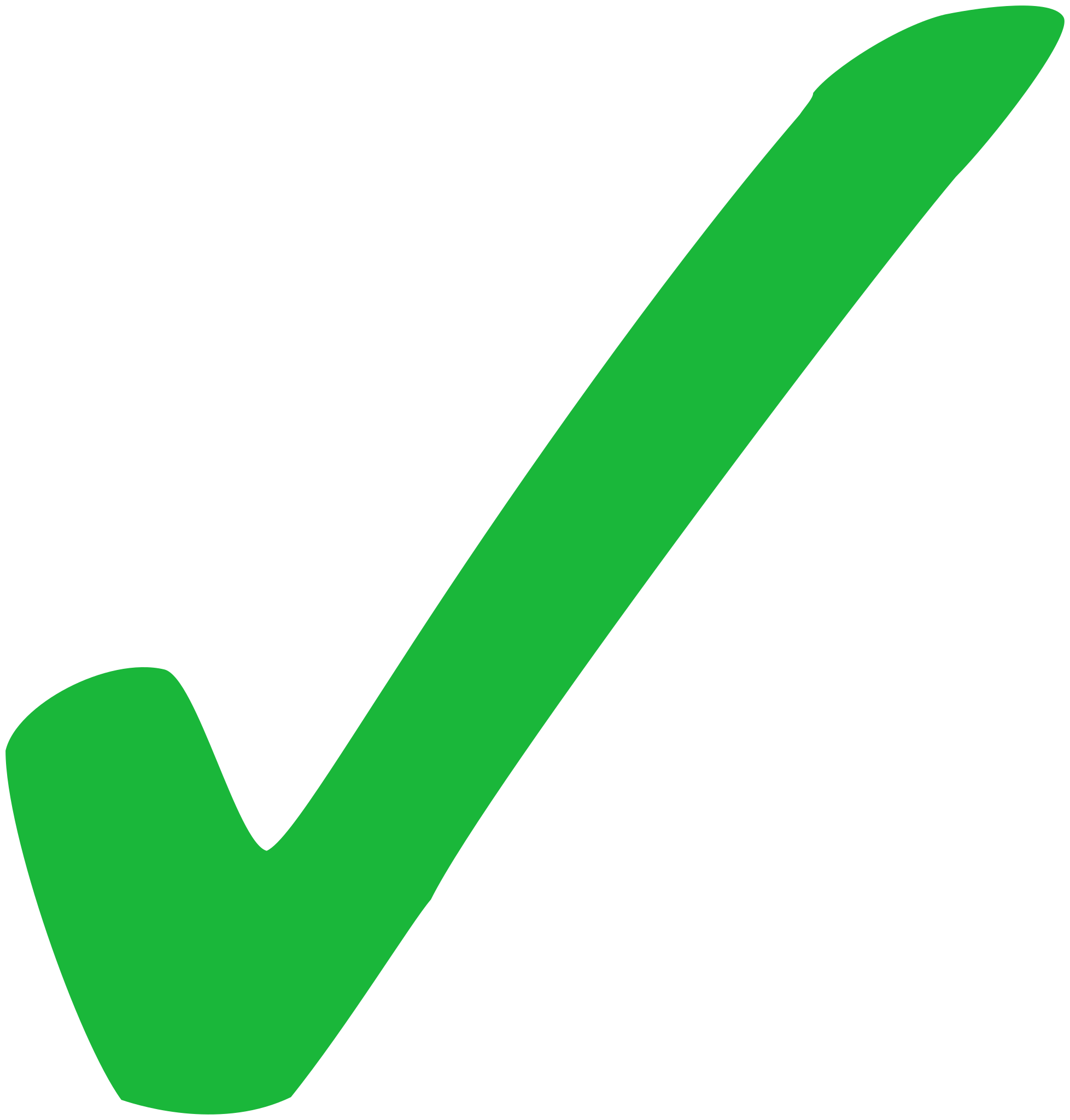 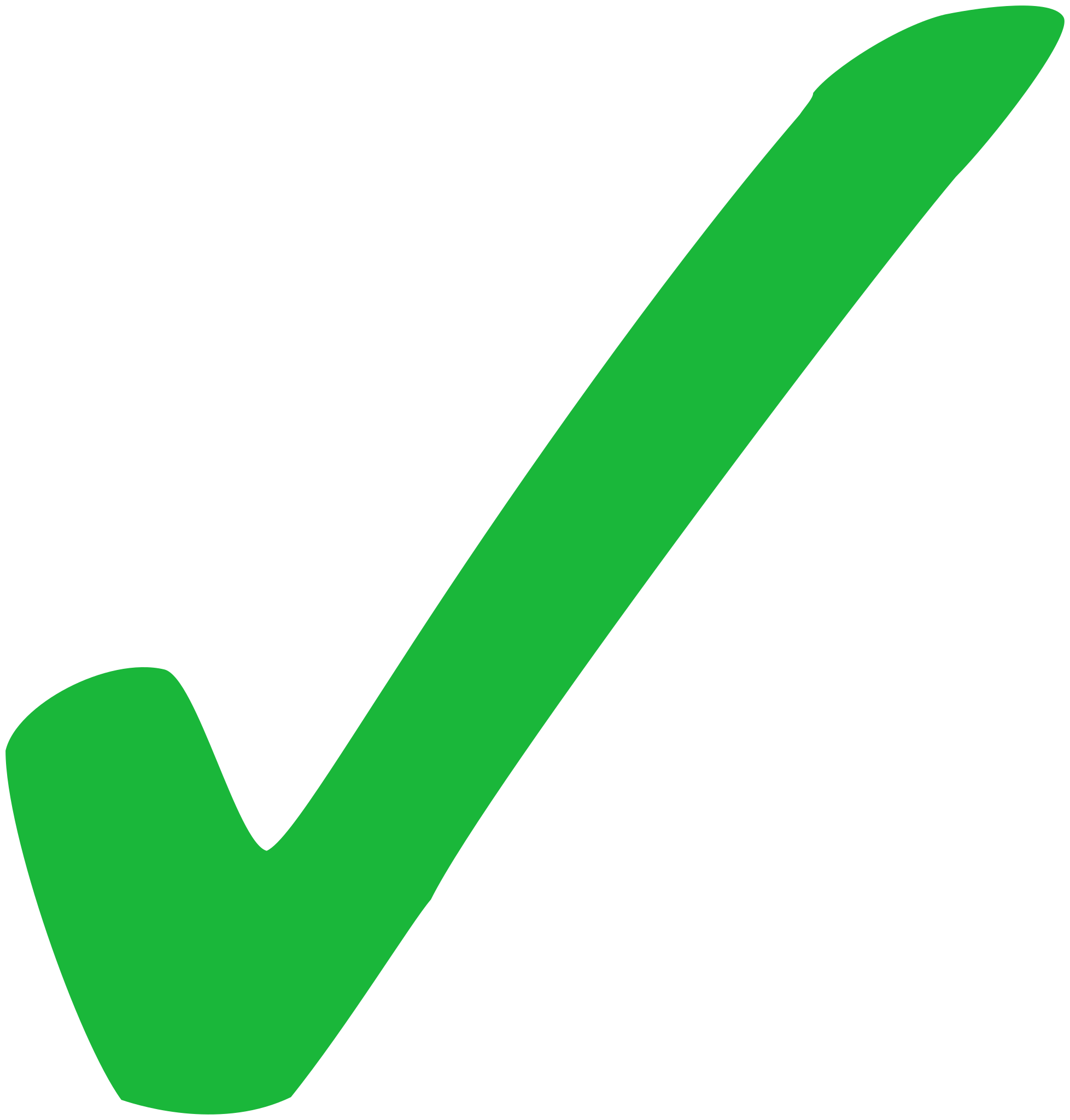 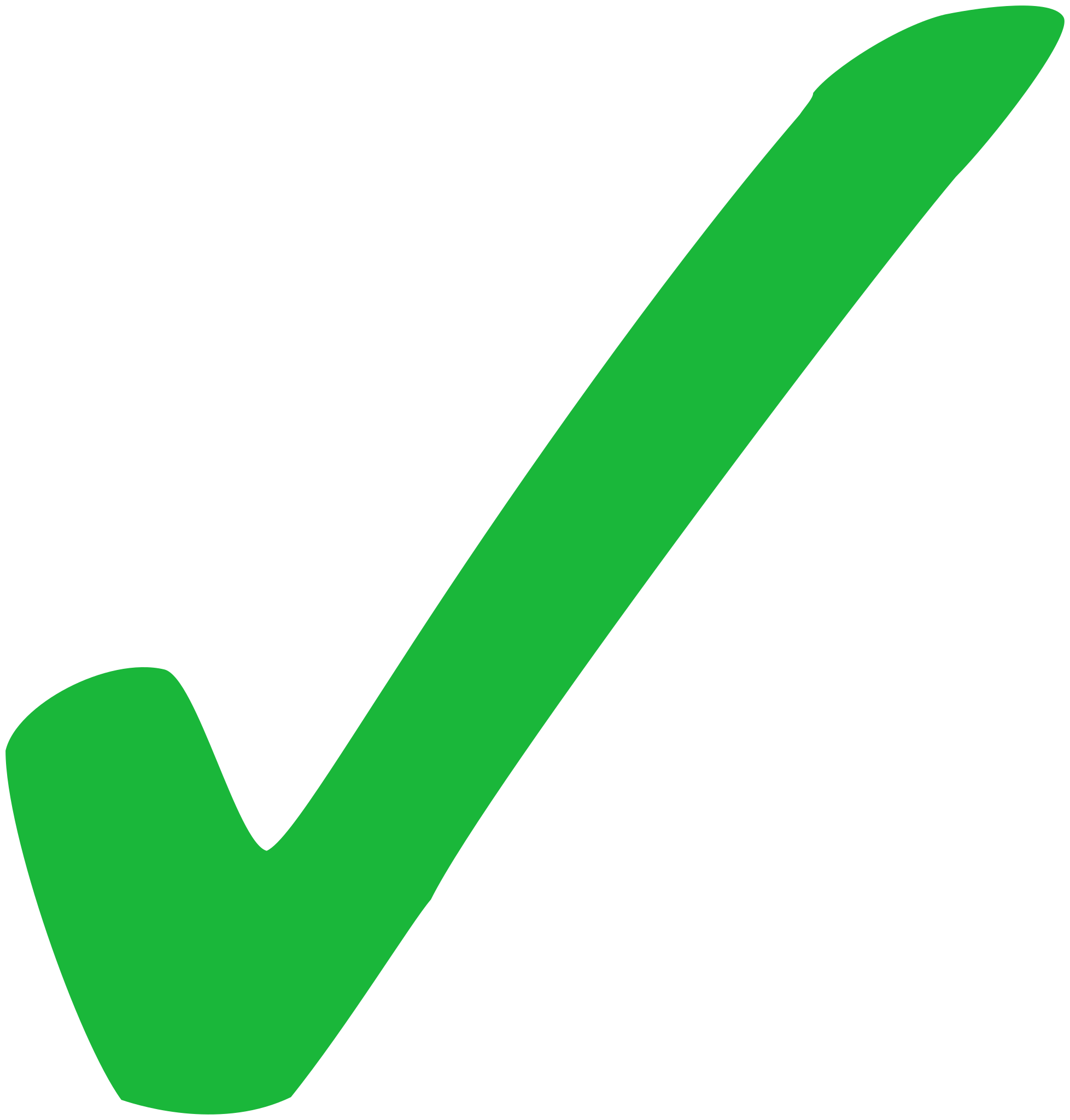 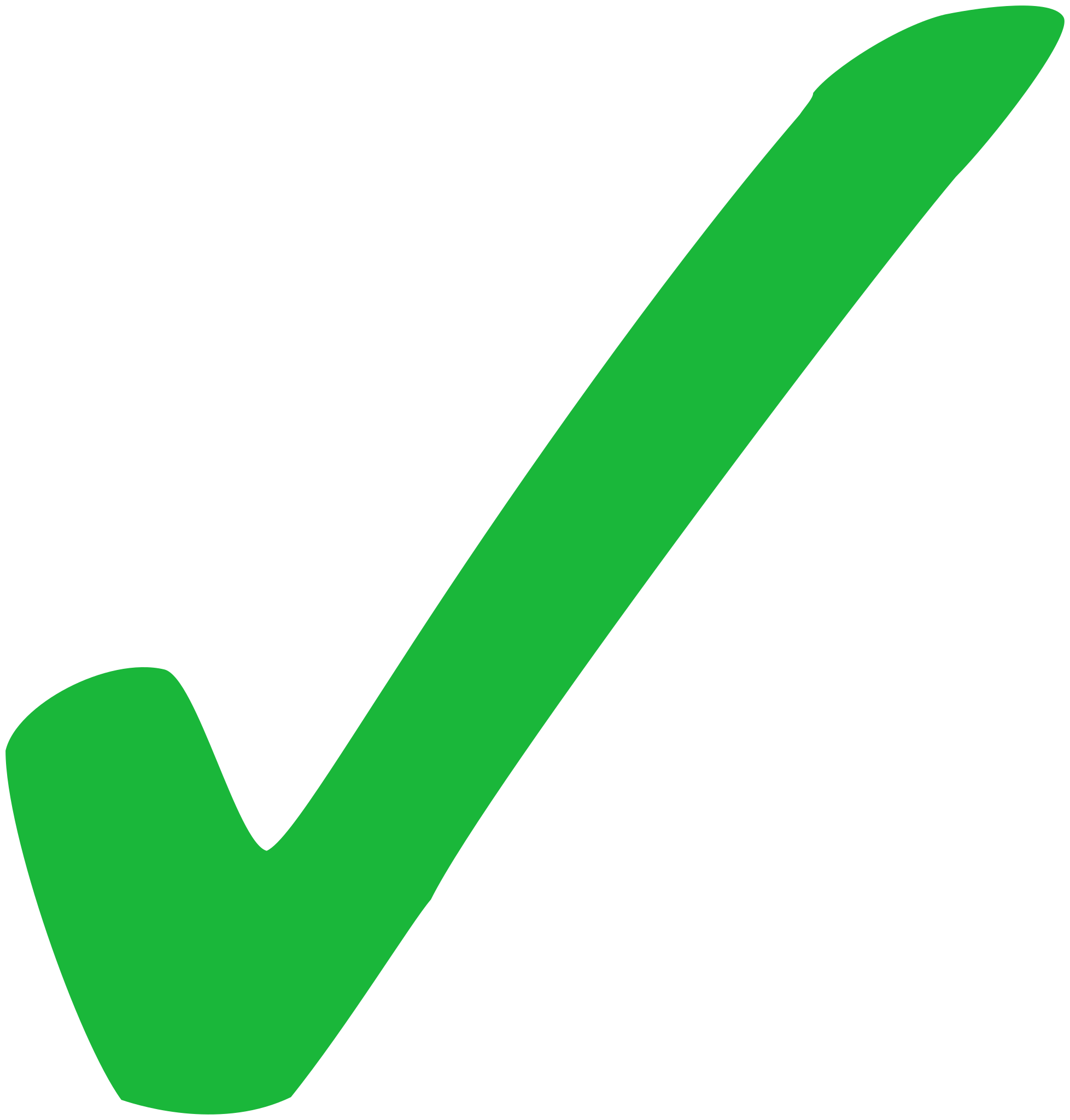 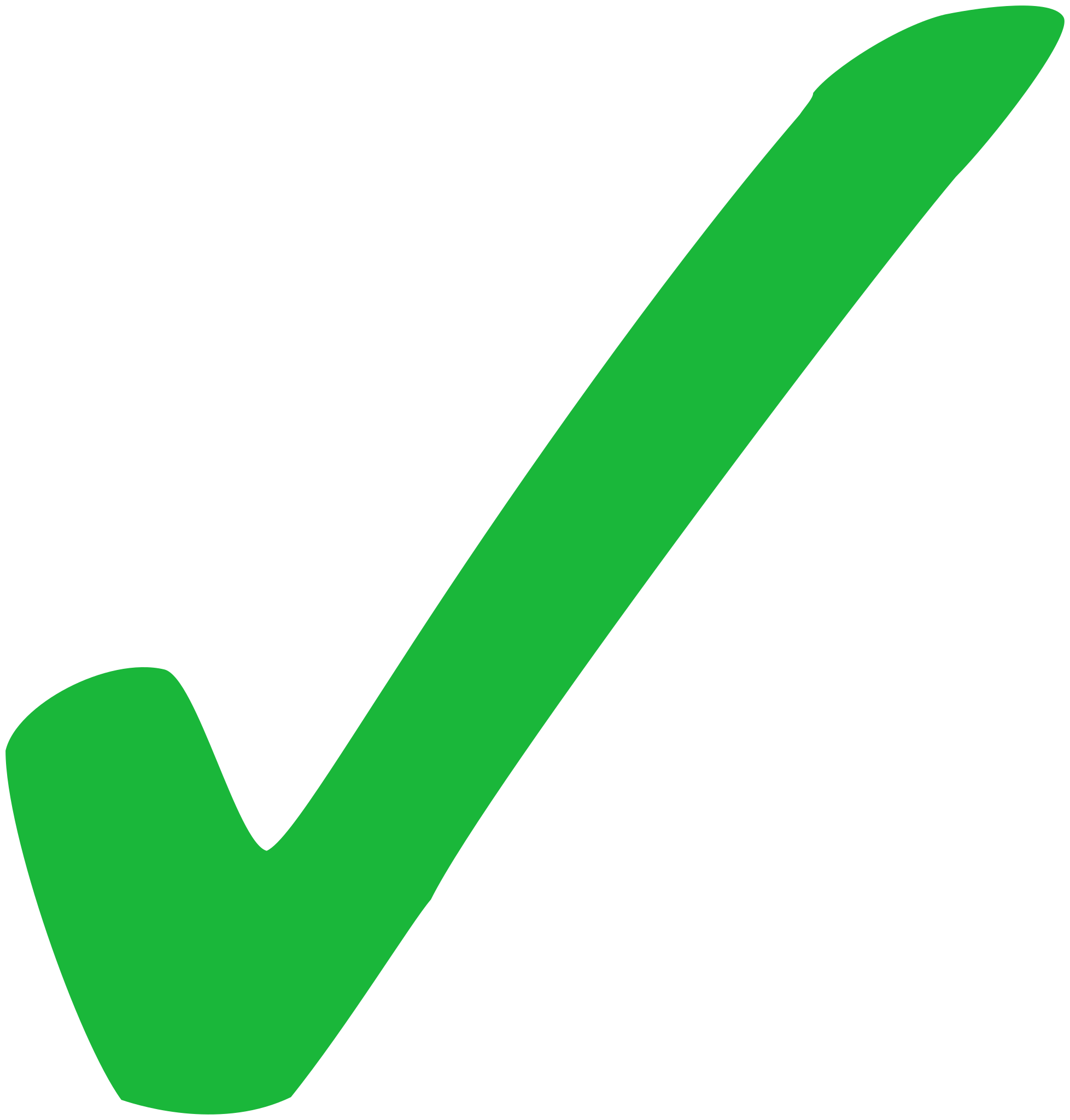 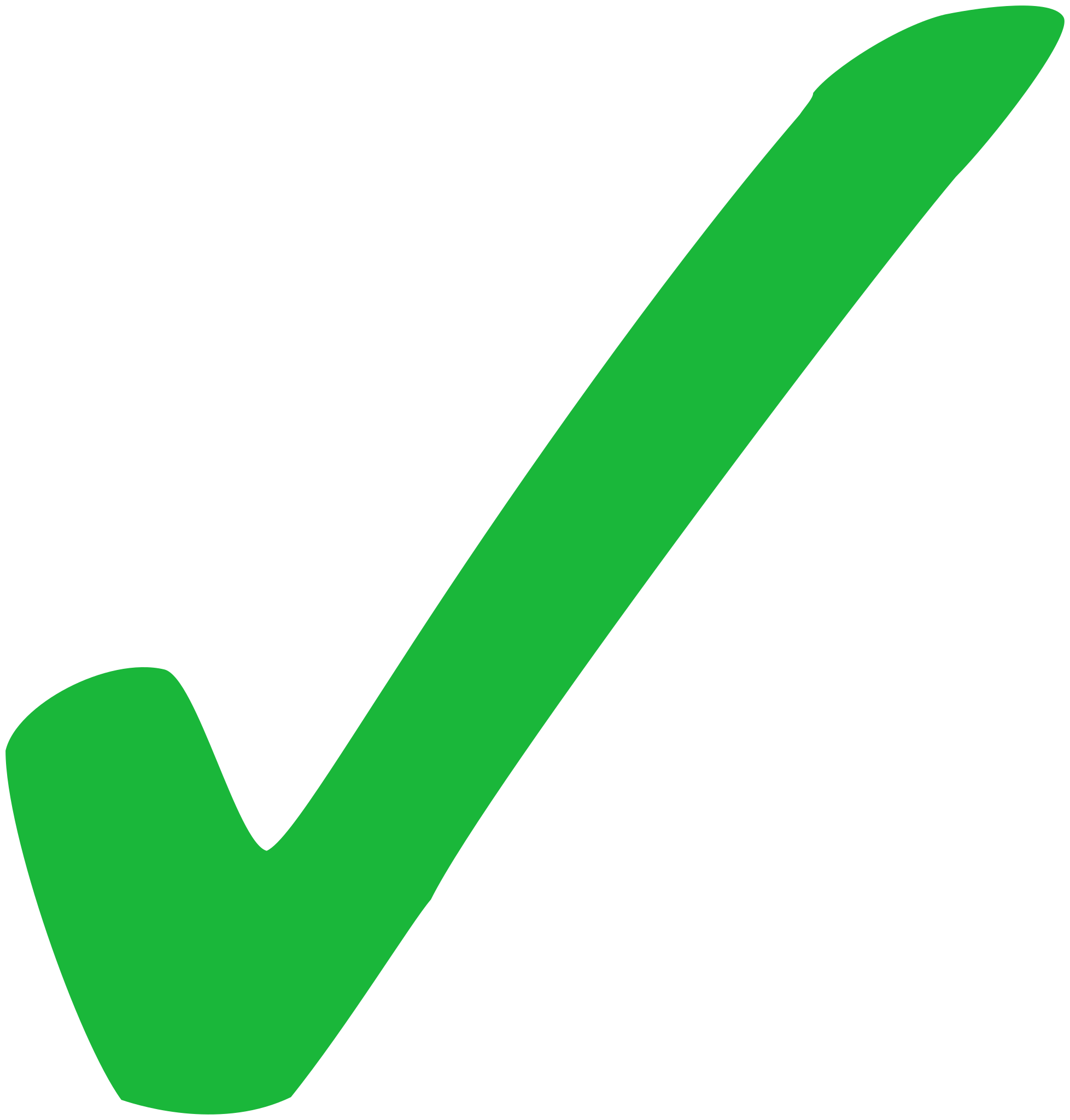 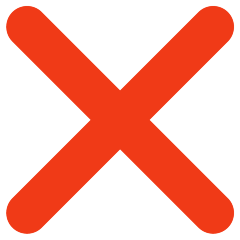 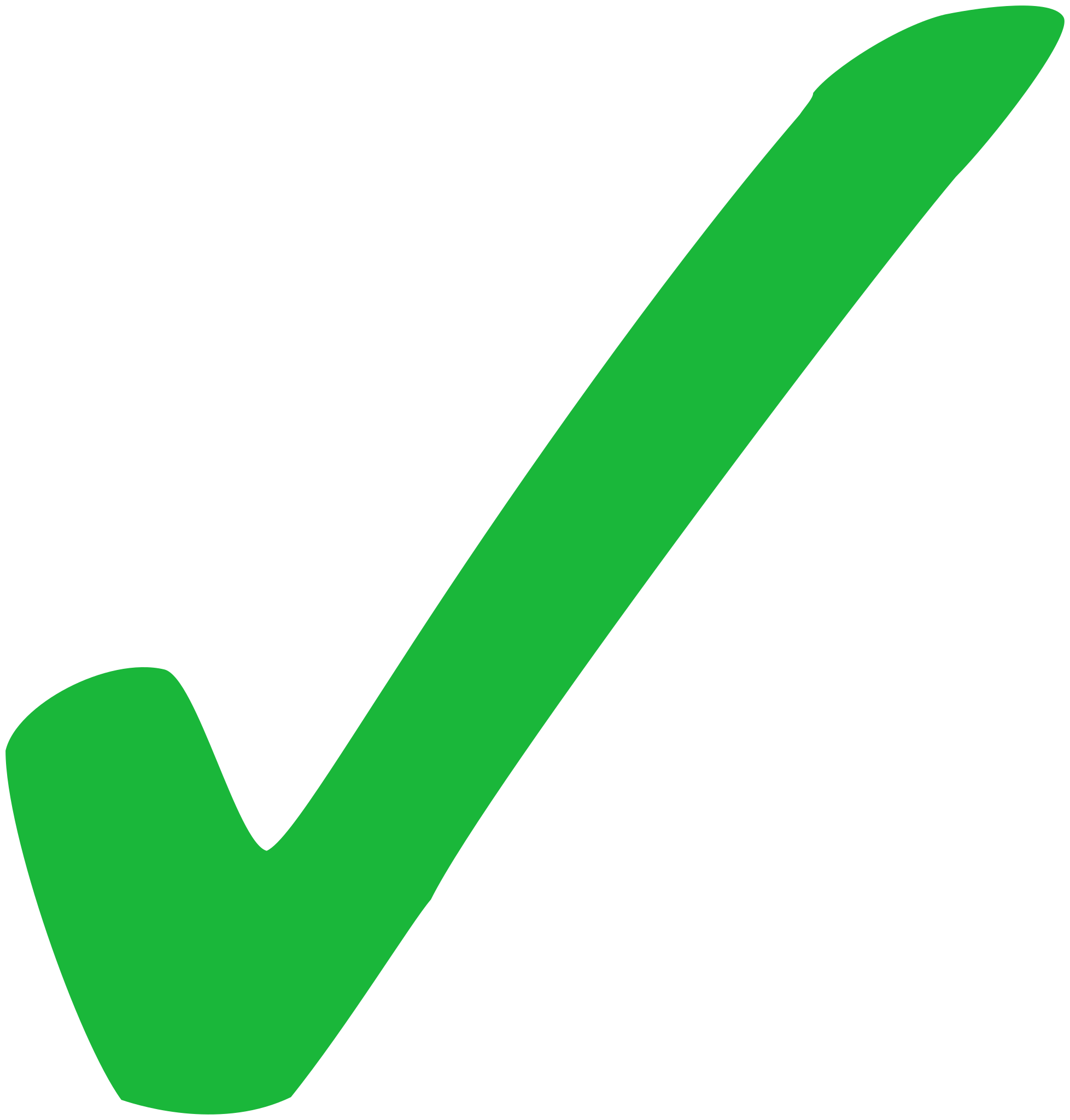 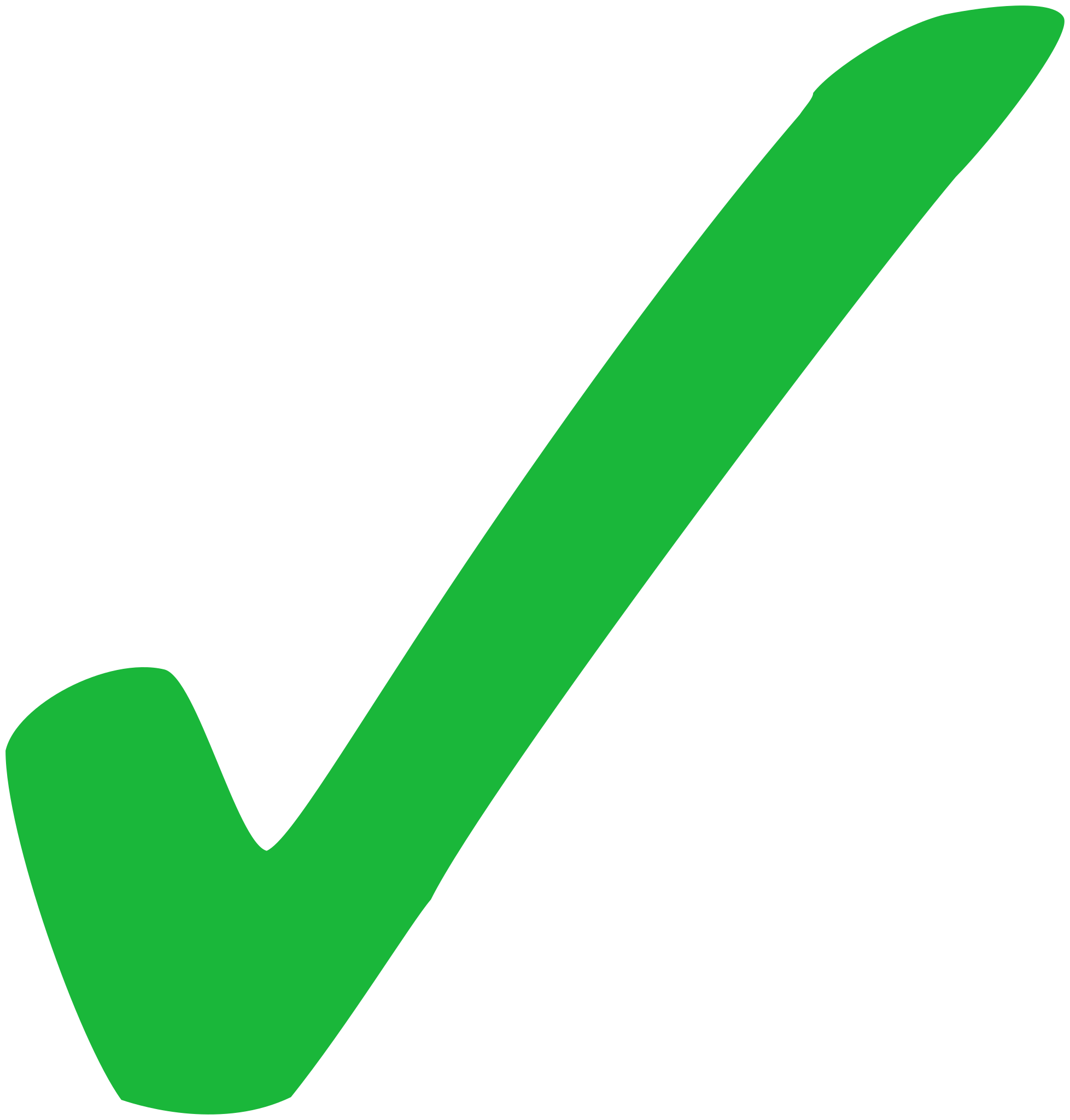 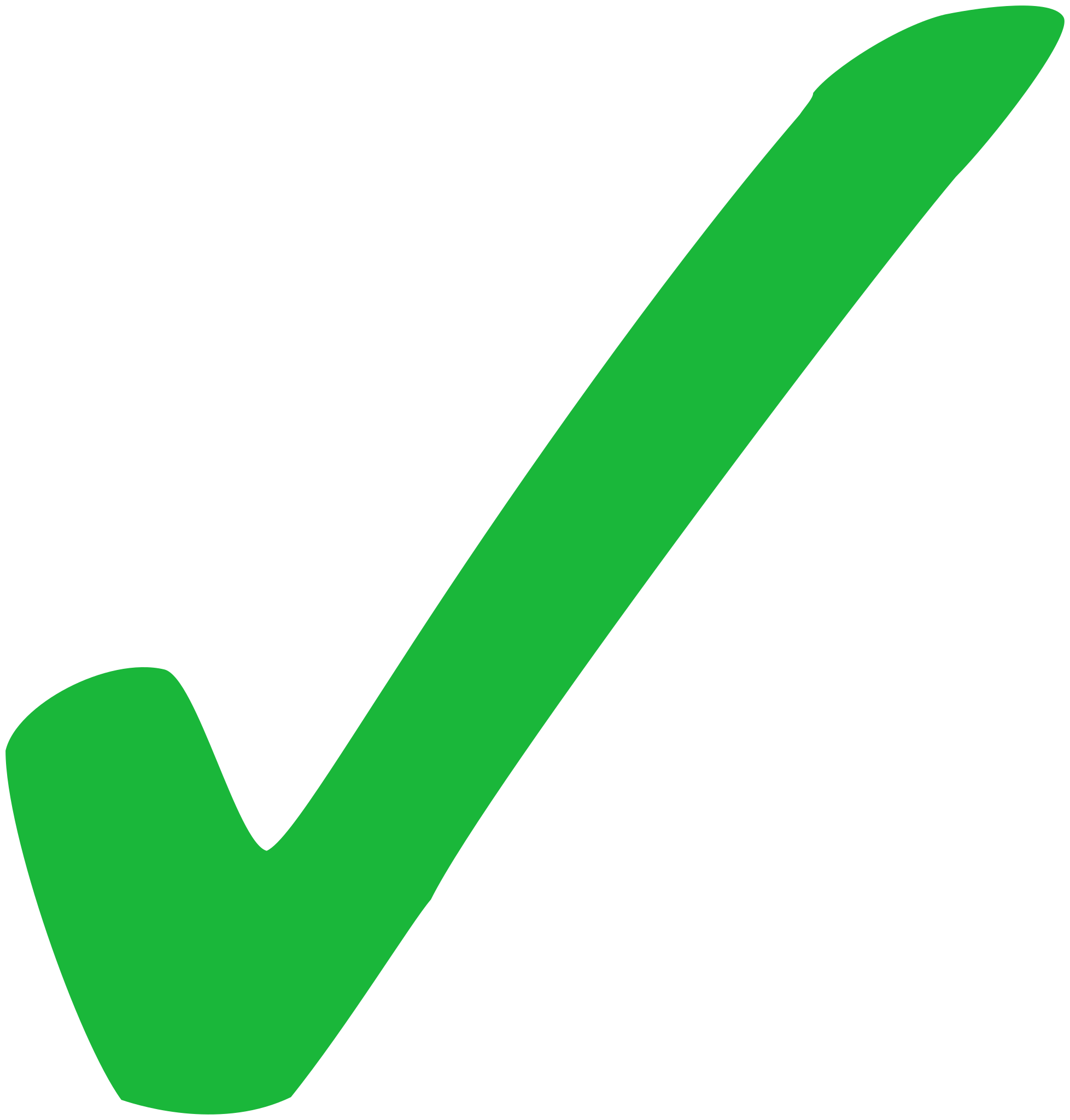 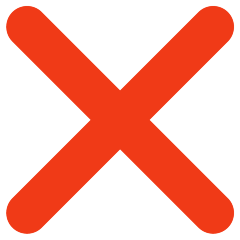 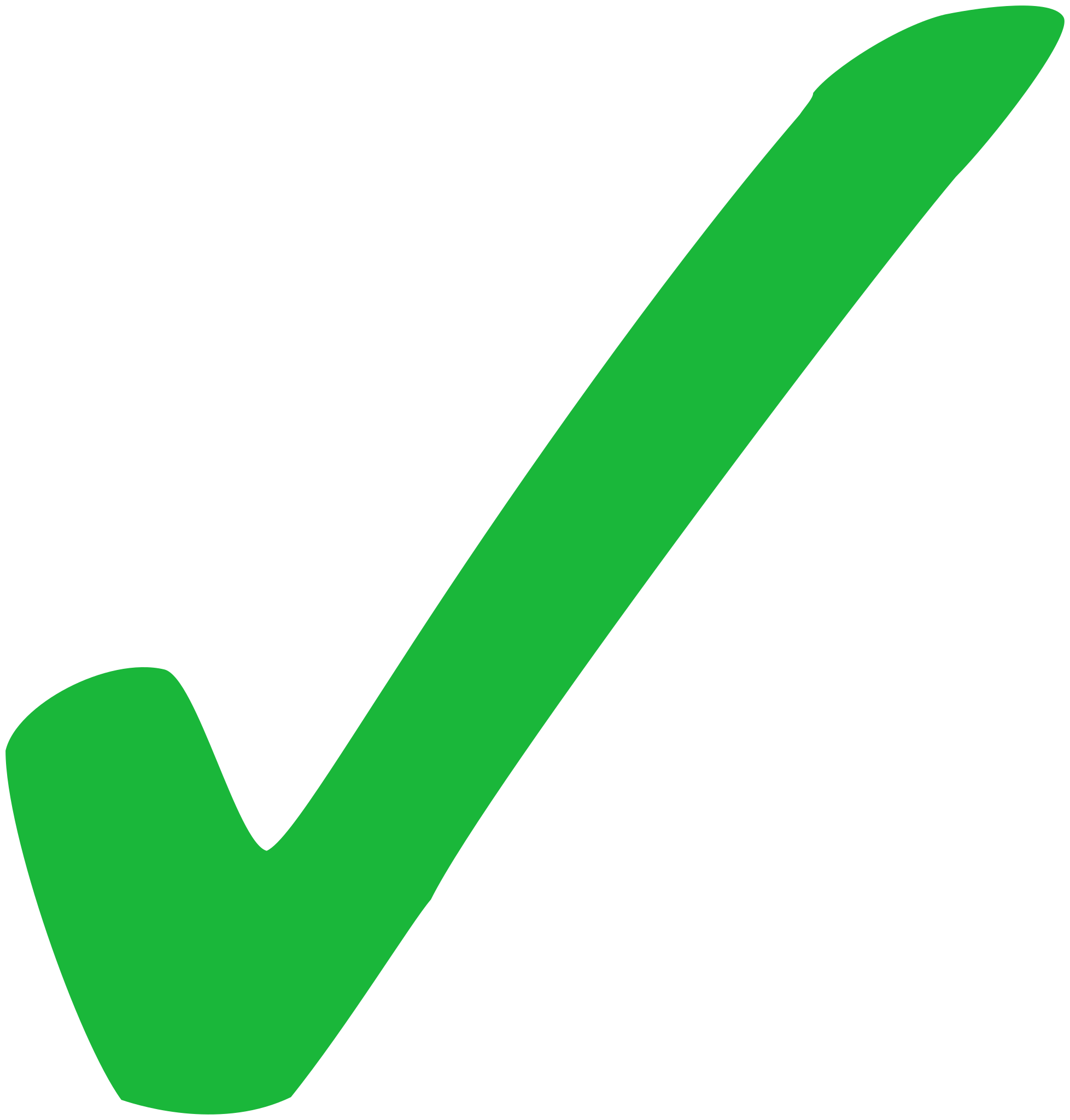 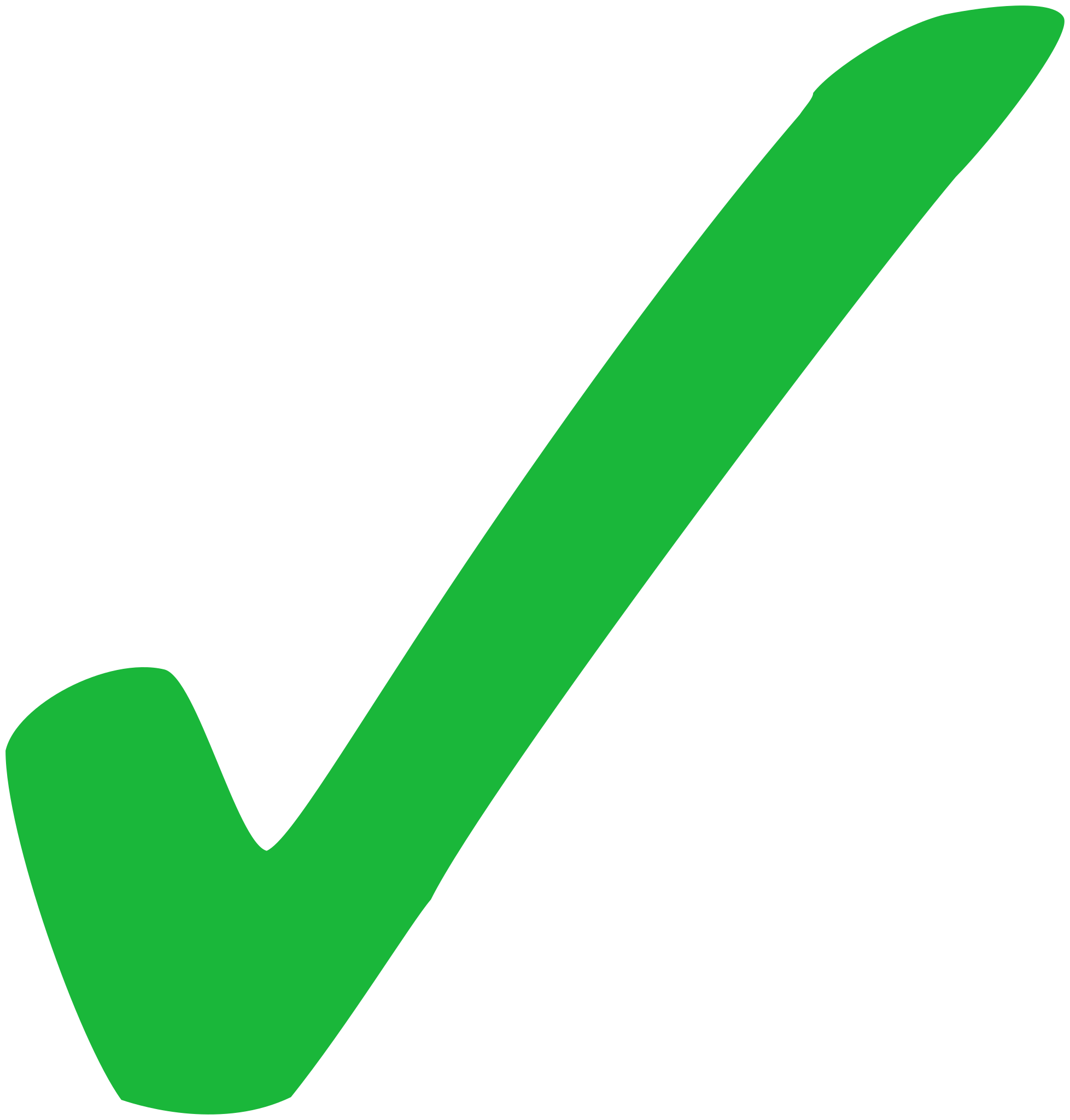 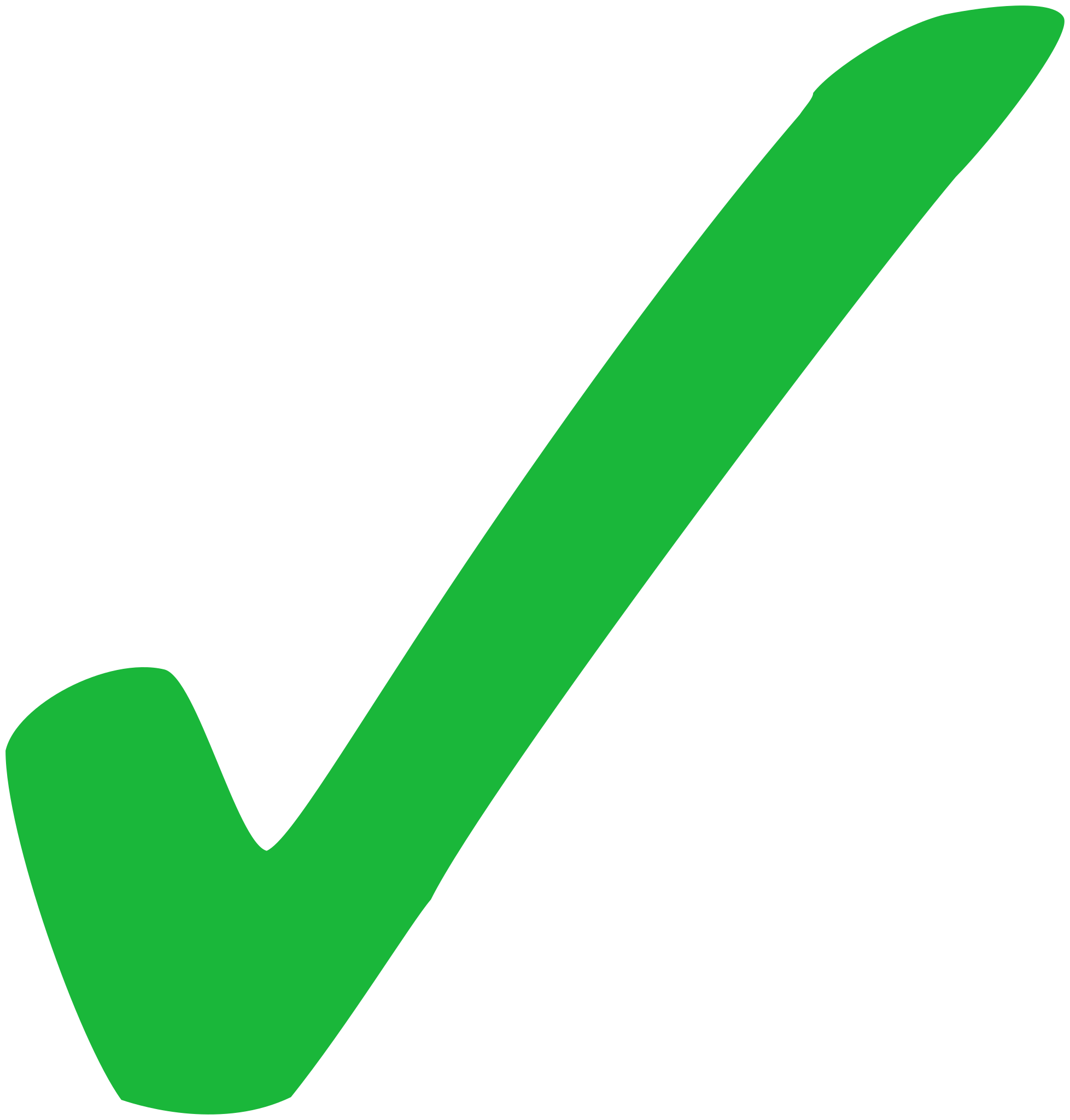 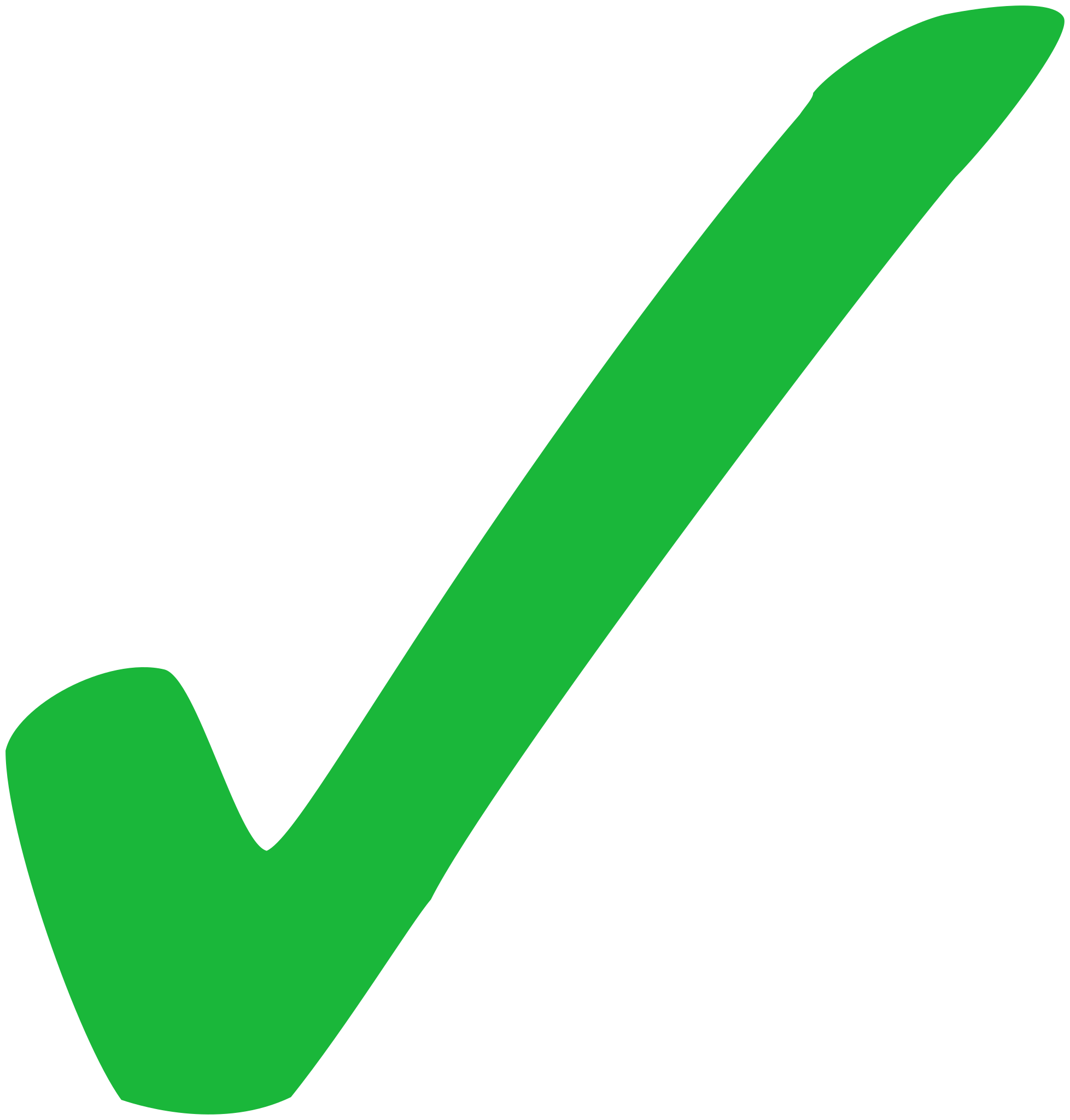 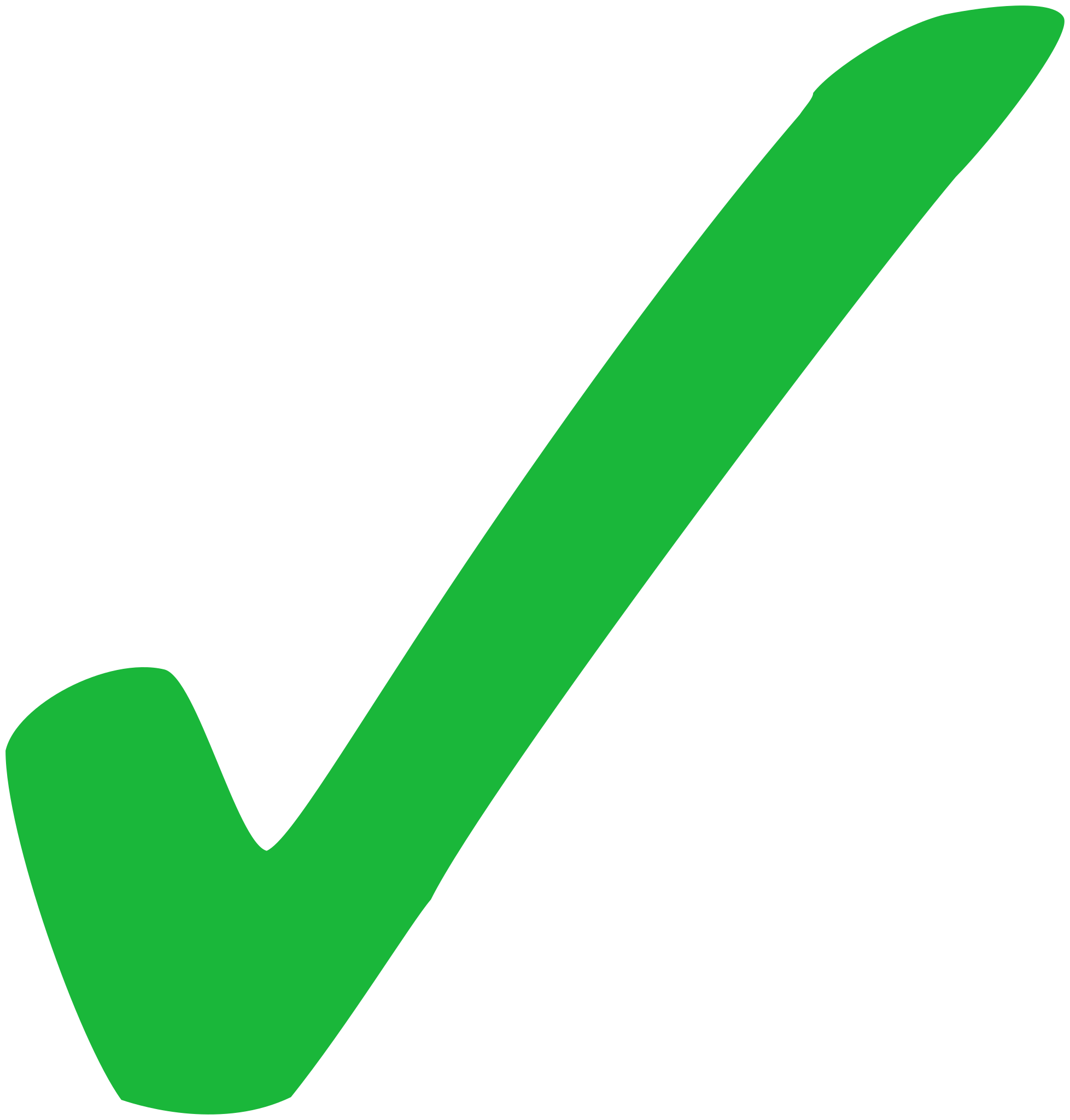 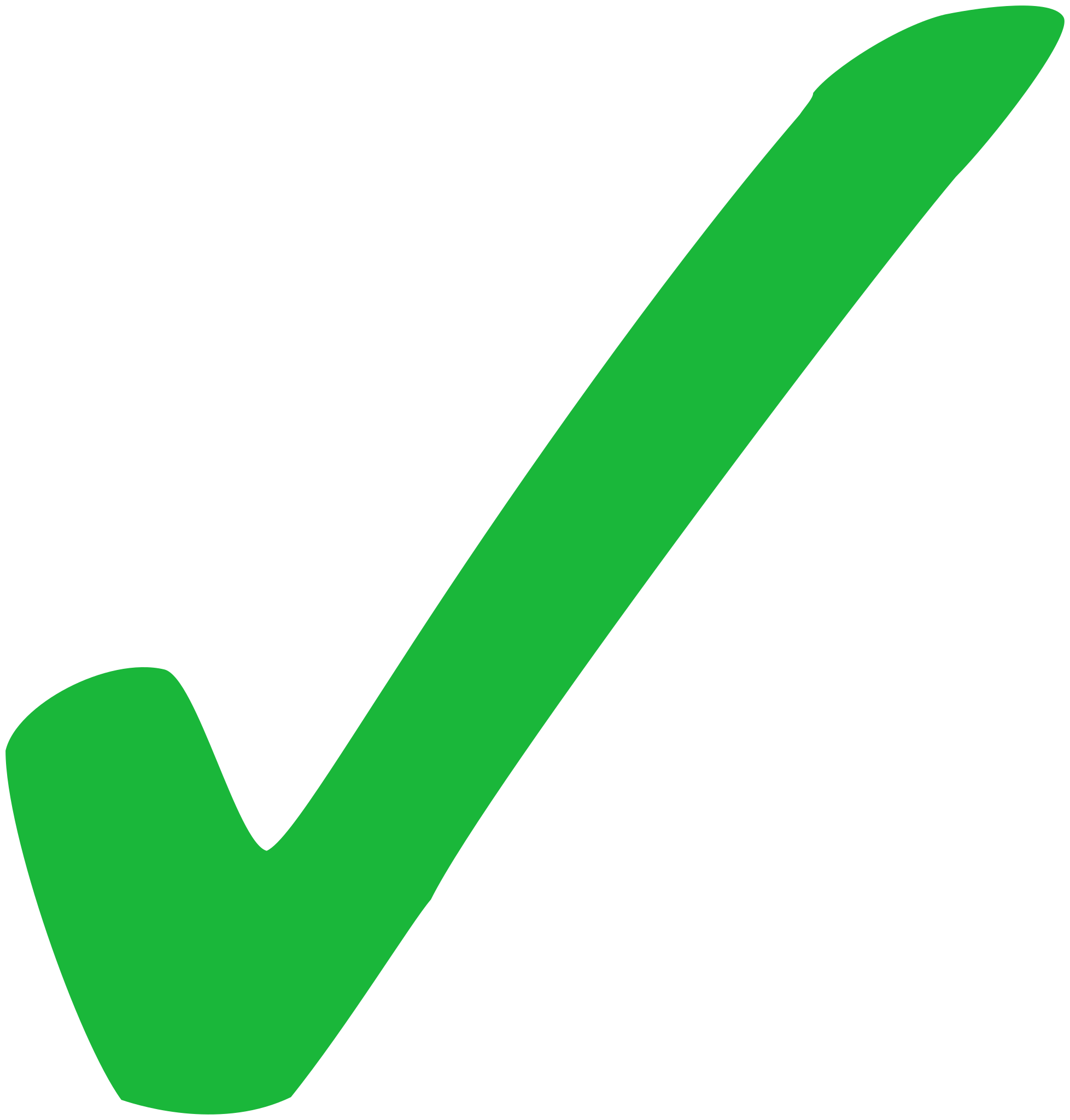 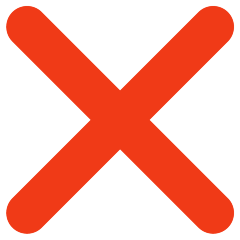 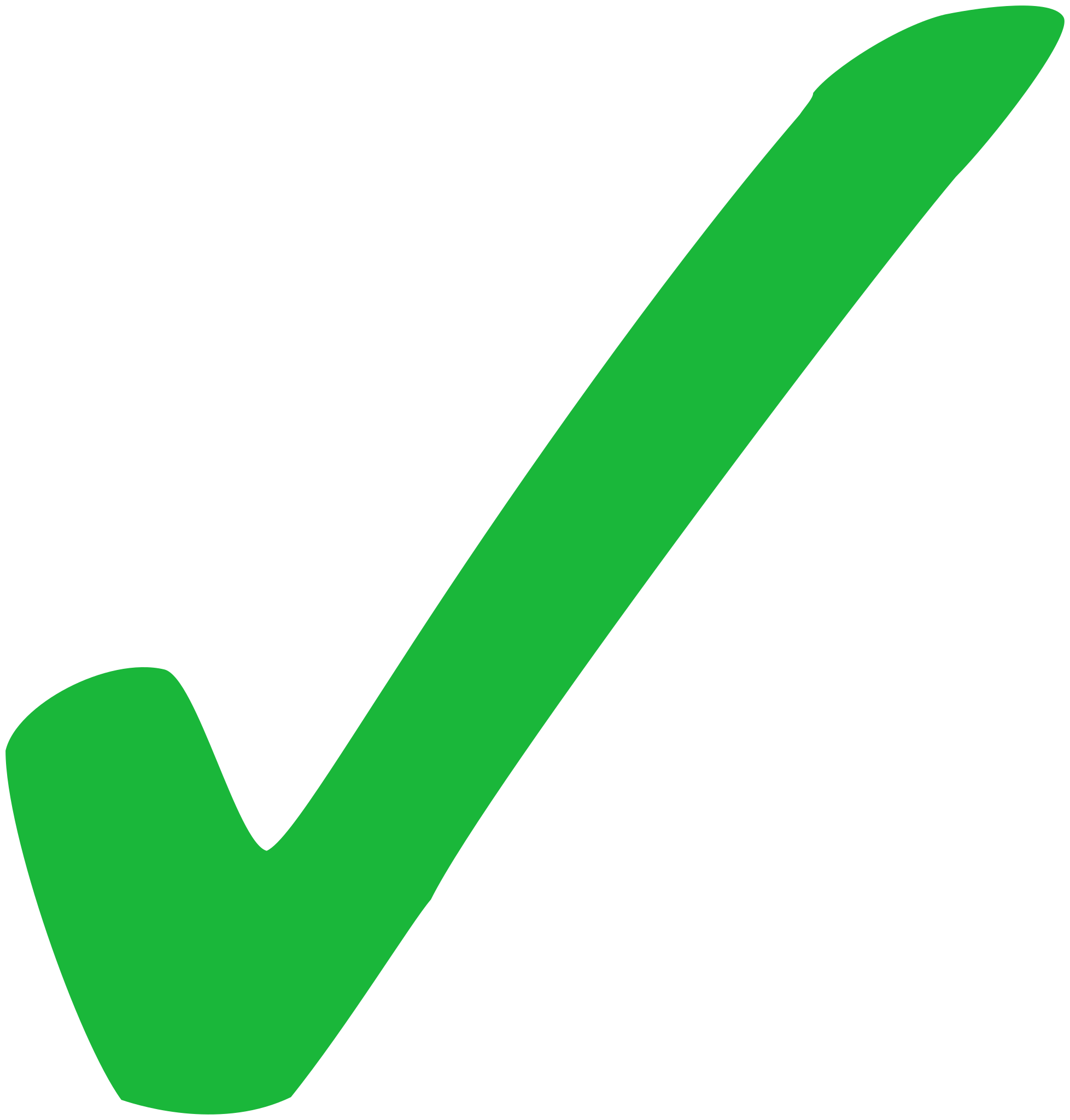 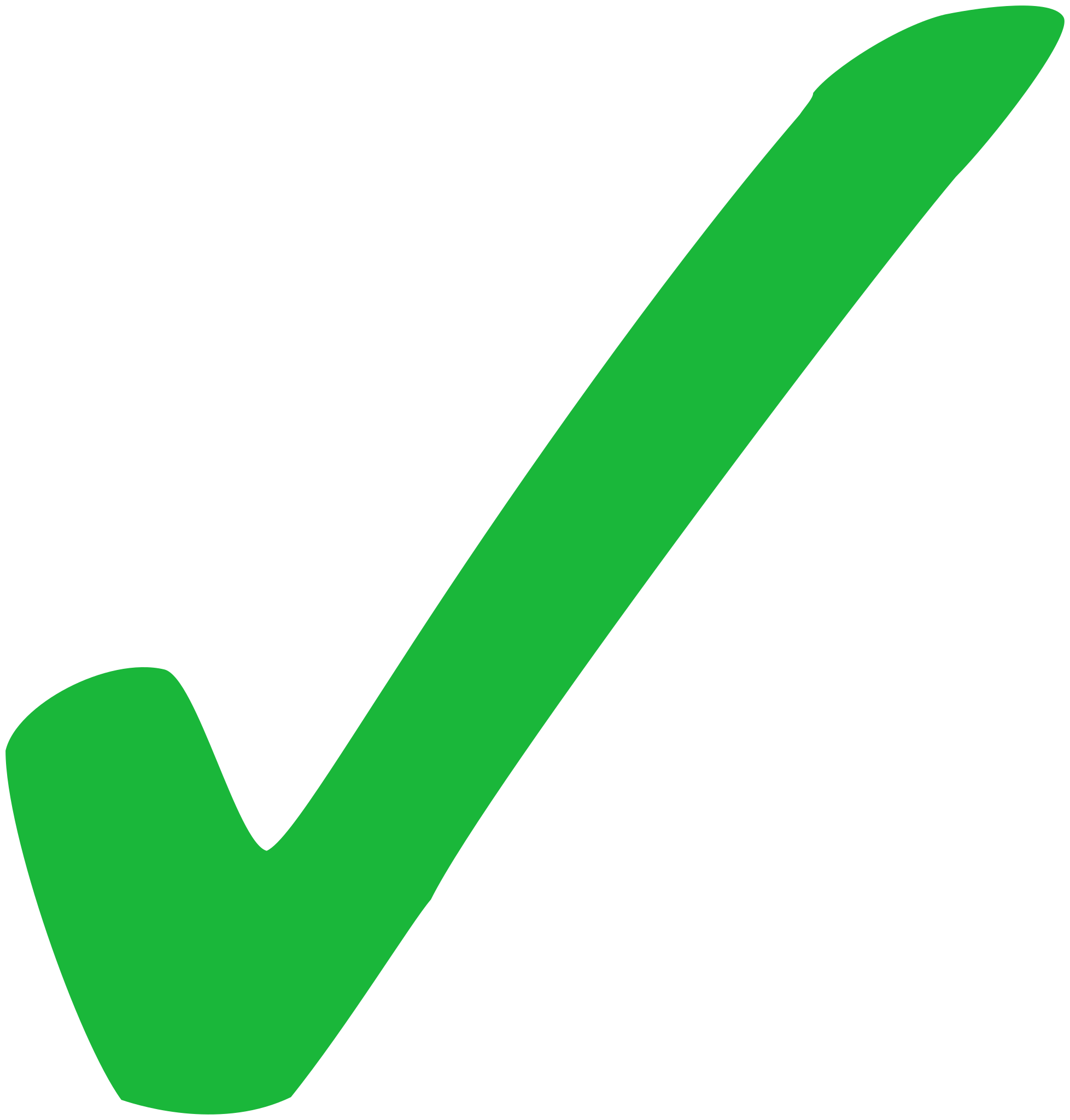 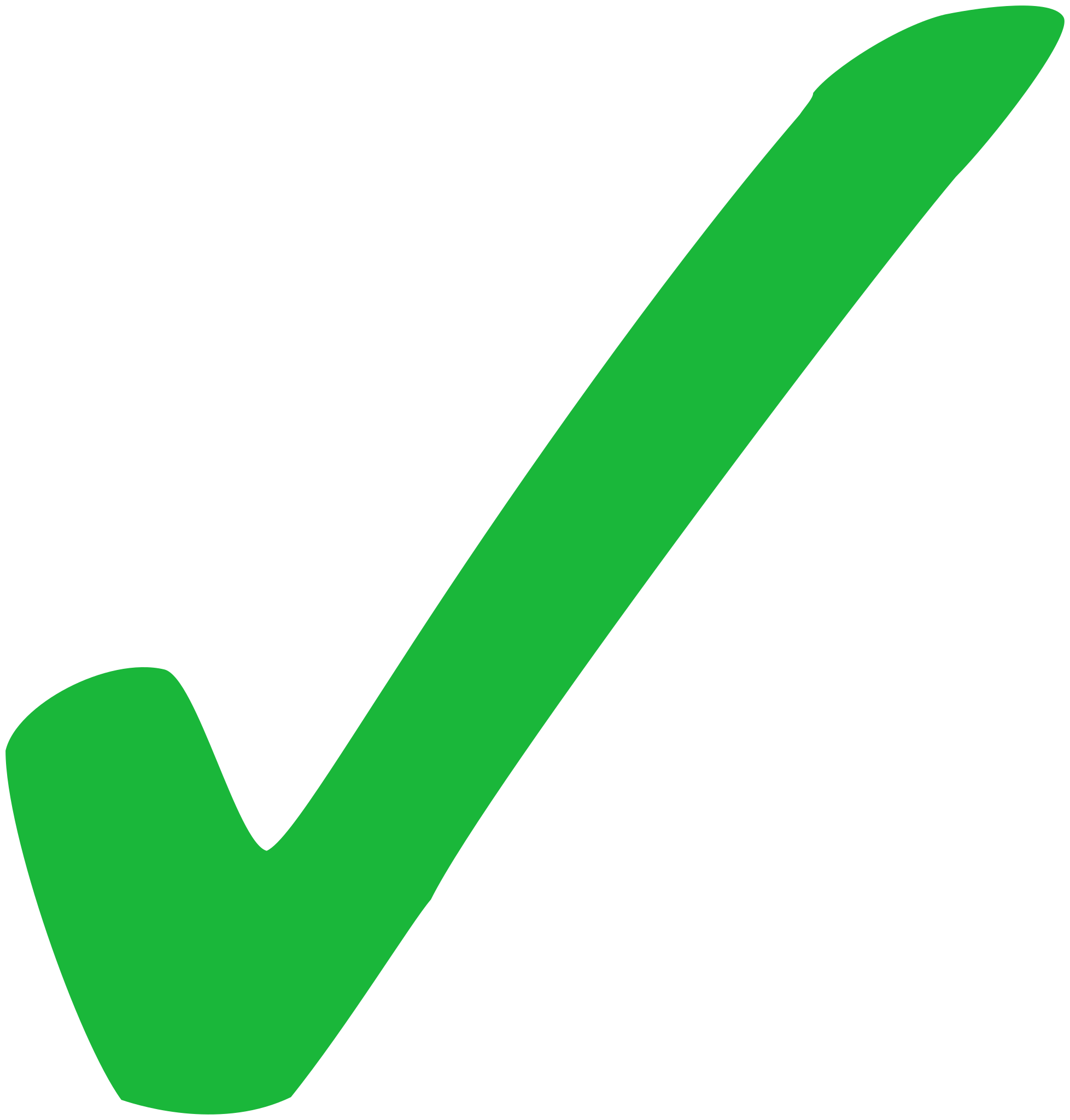 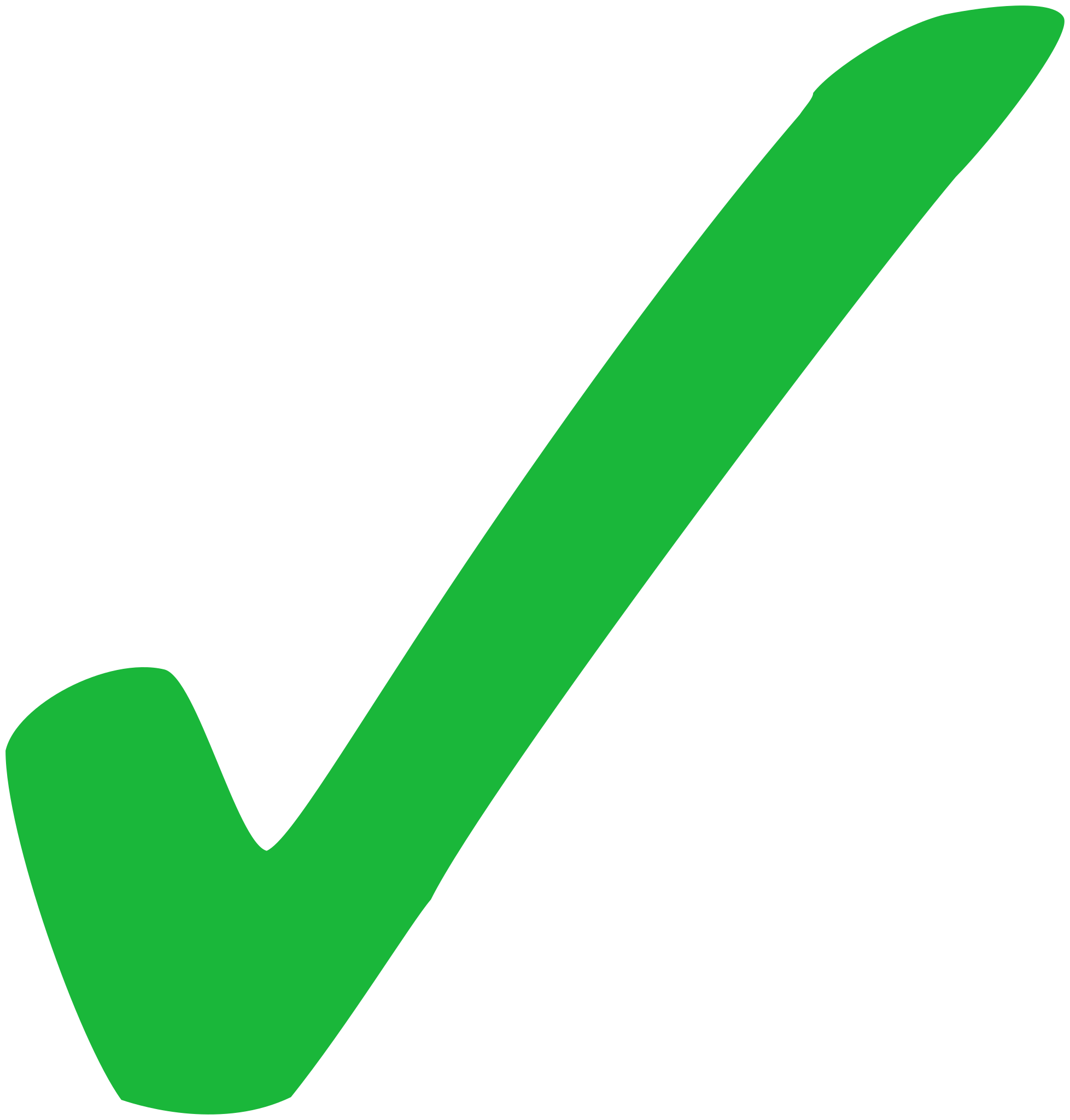 ?
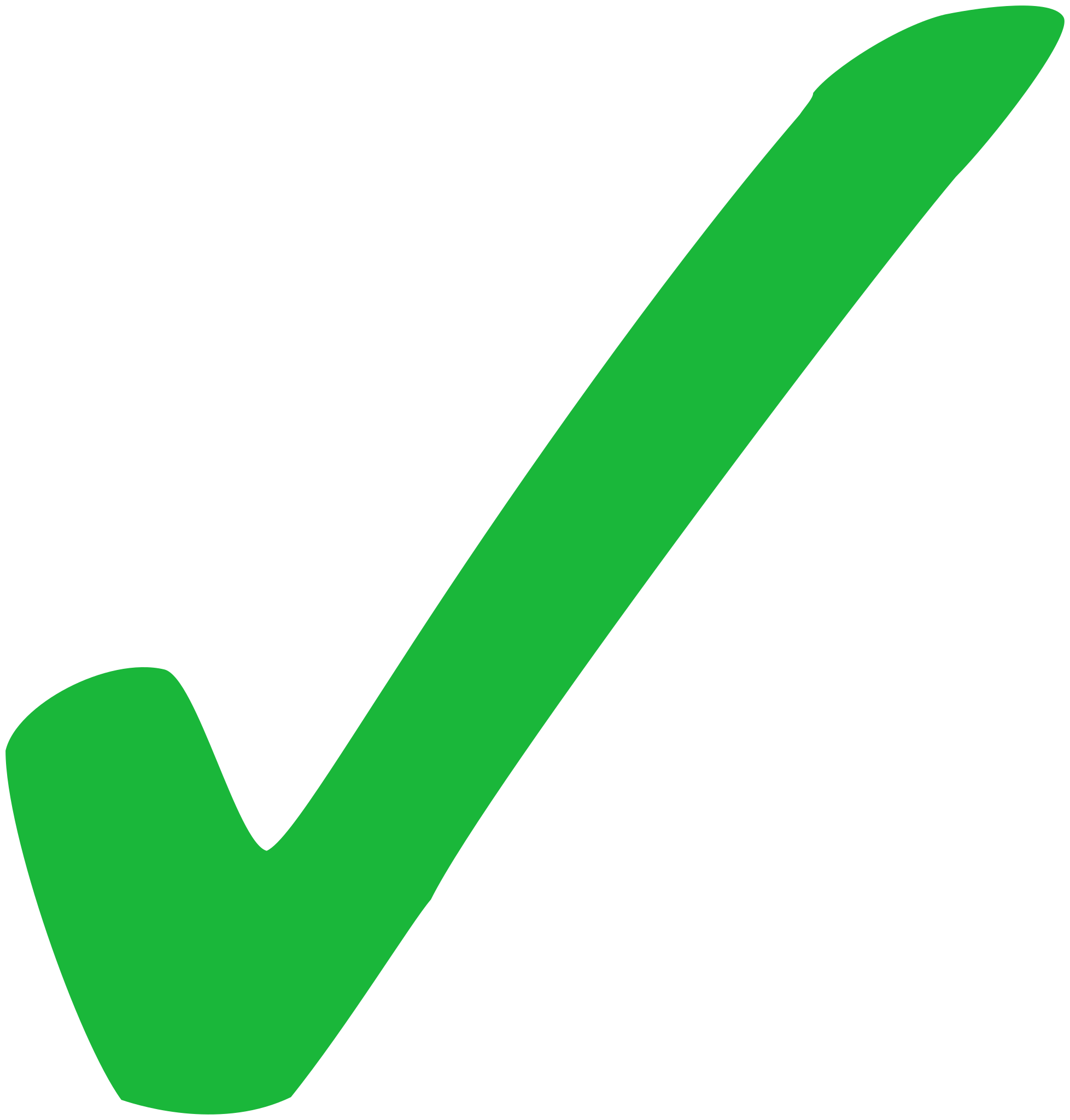 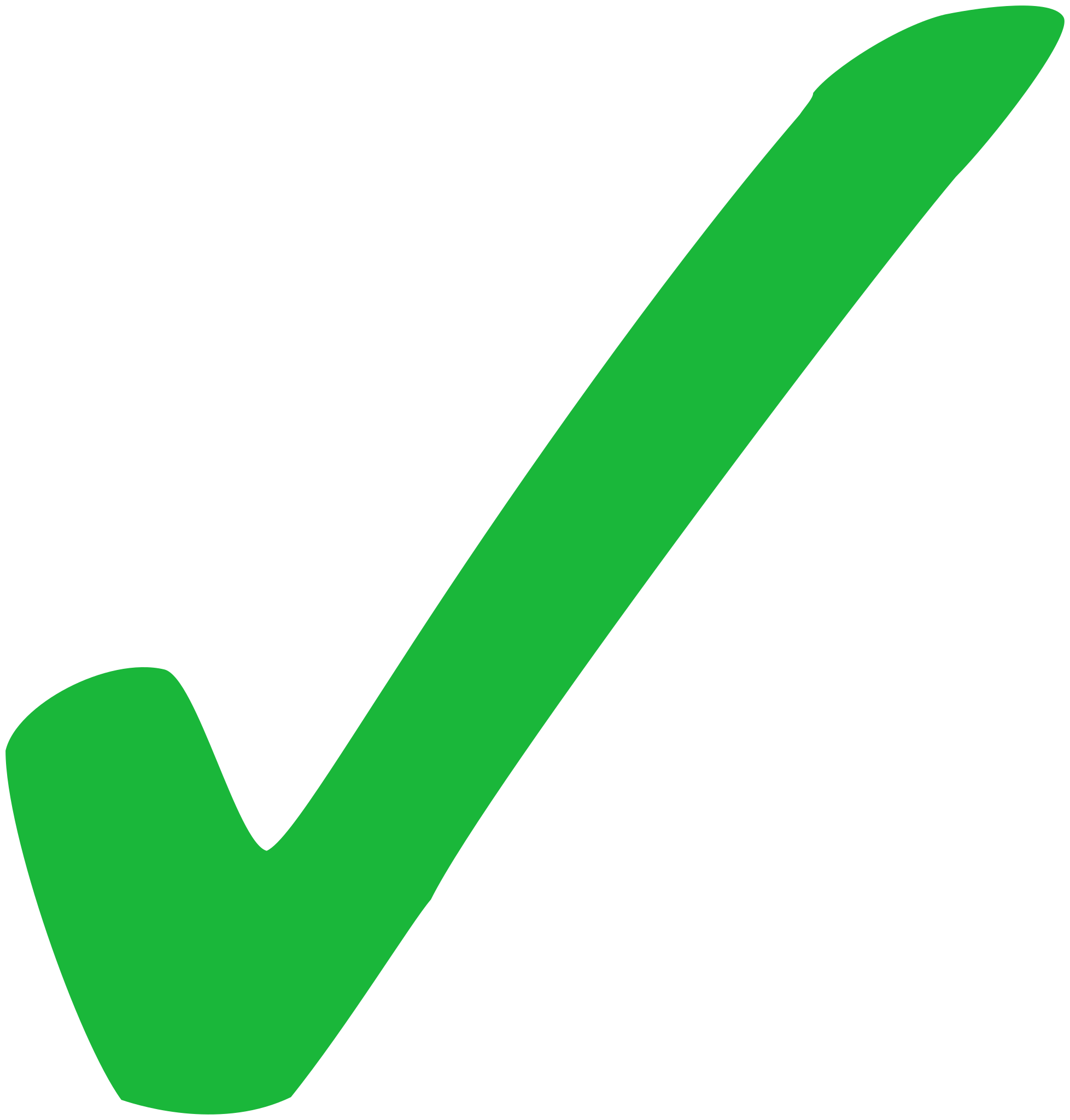 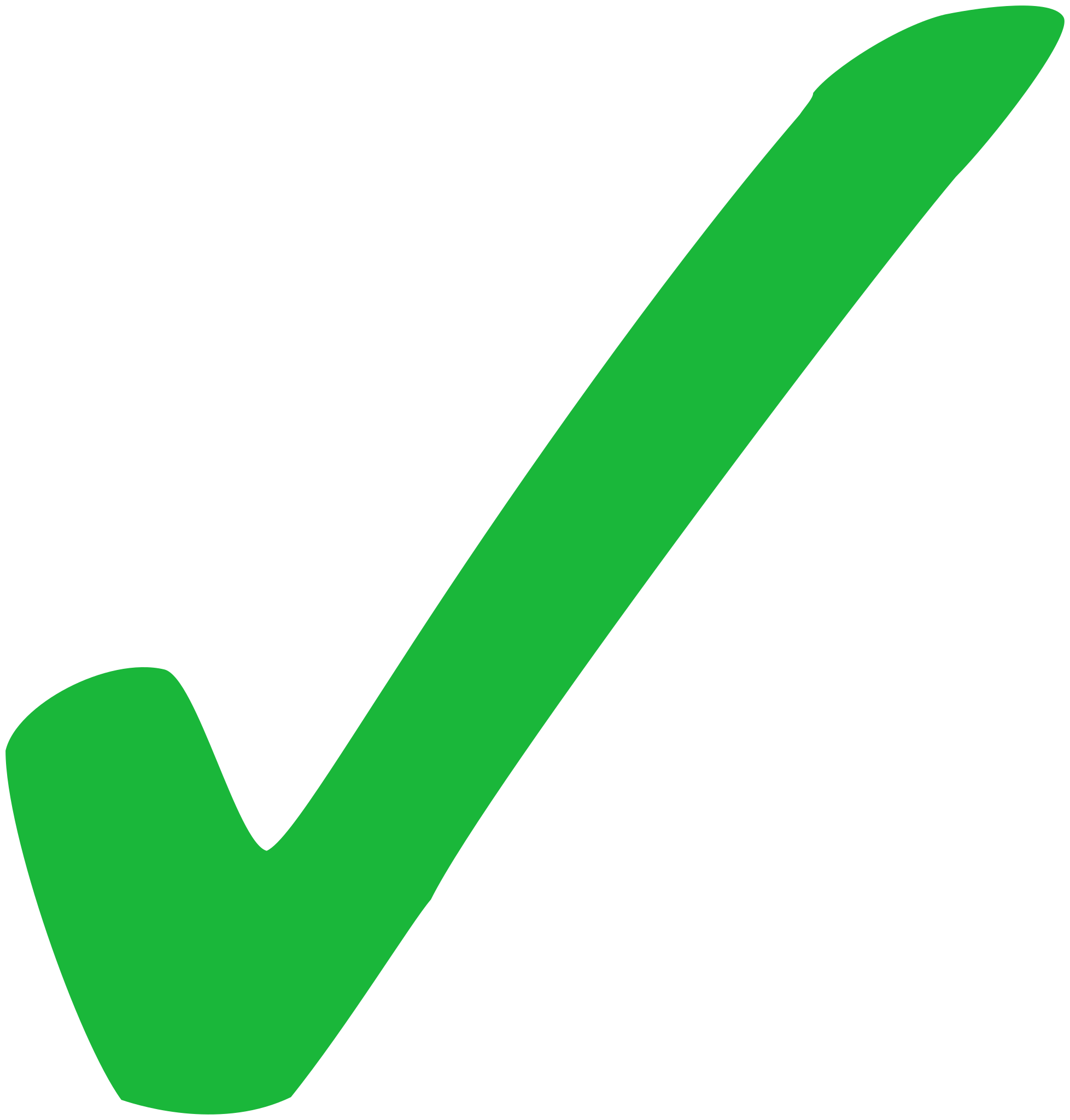 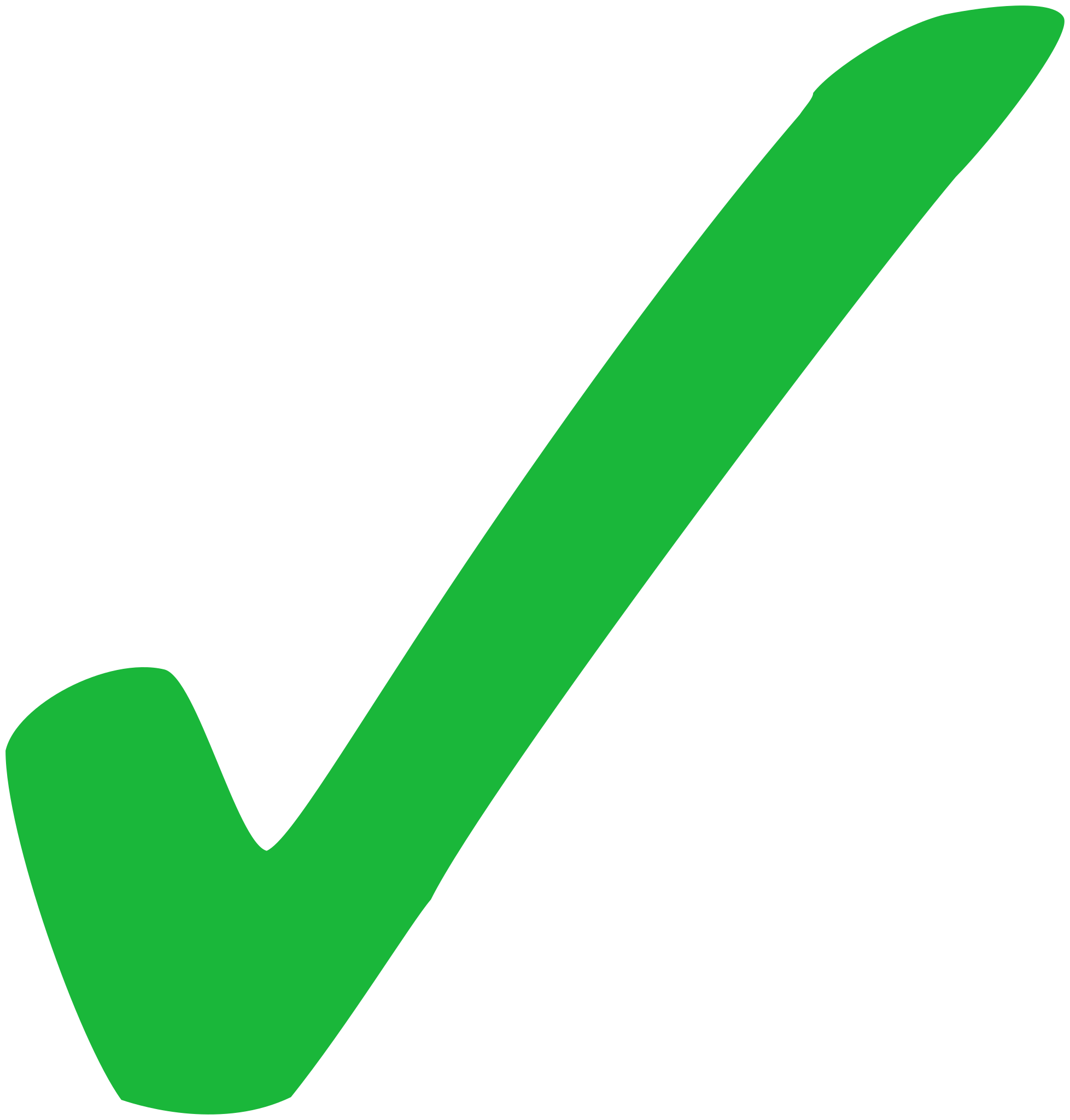 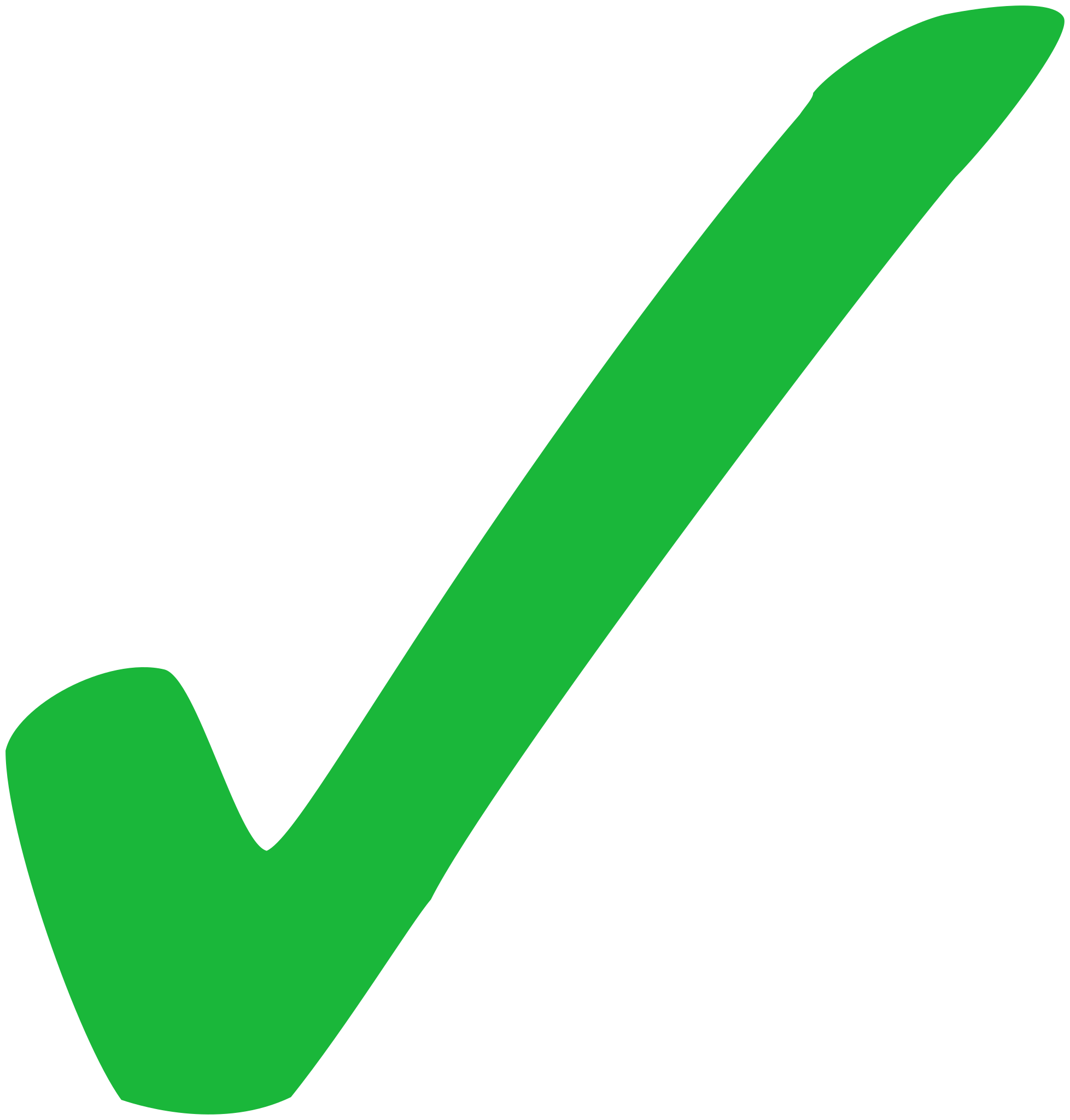 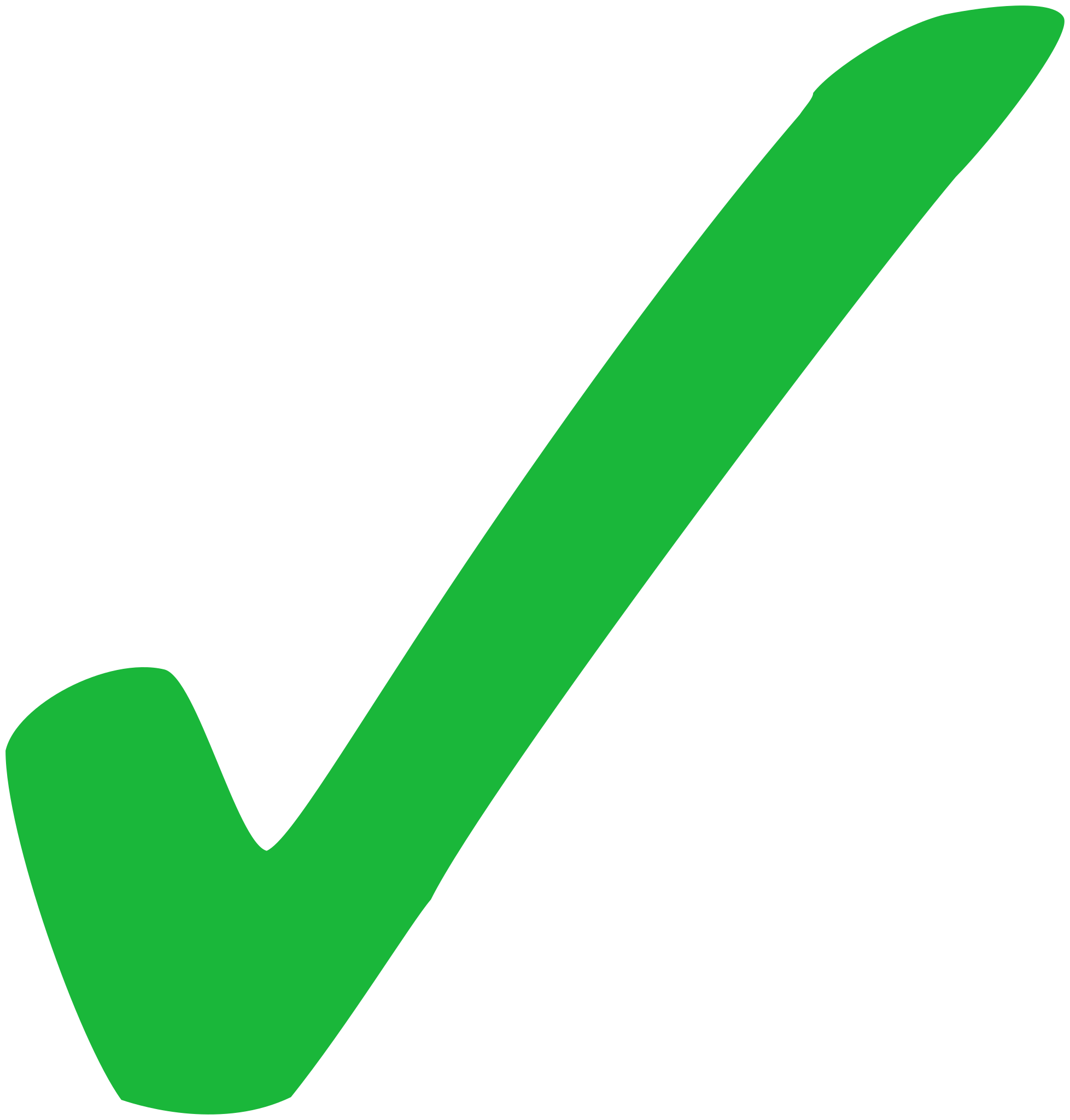 R
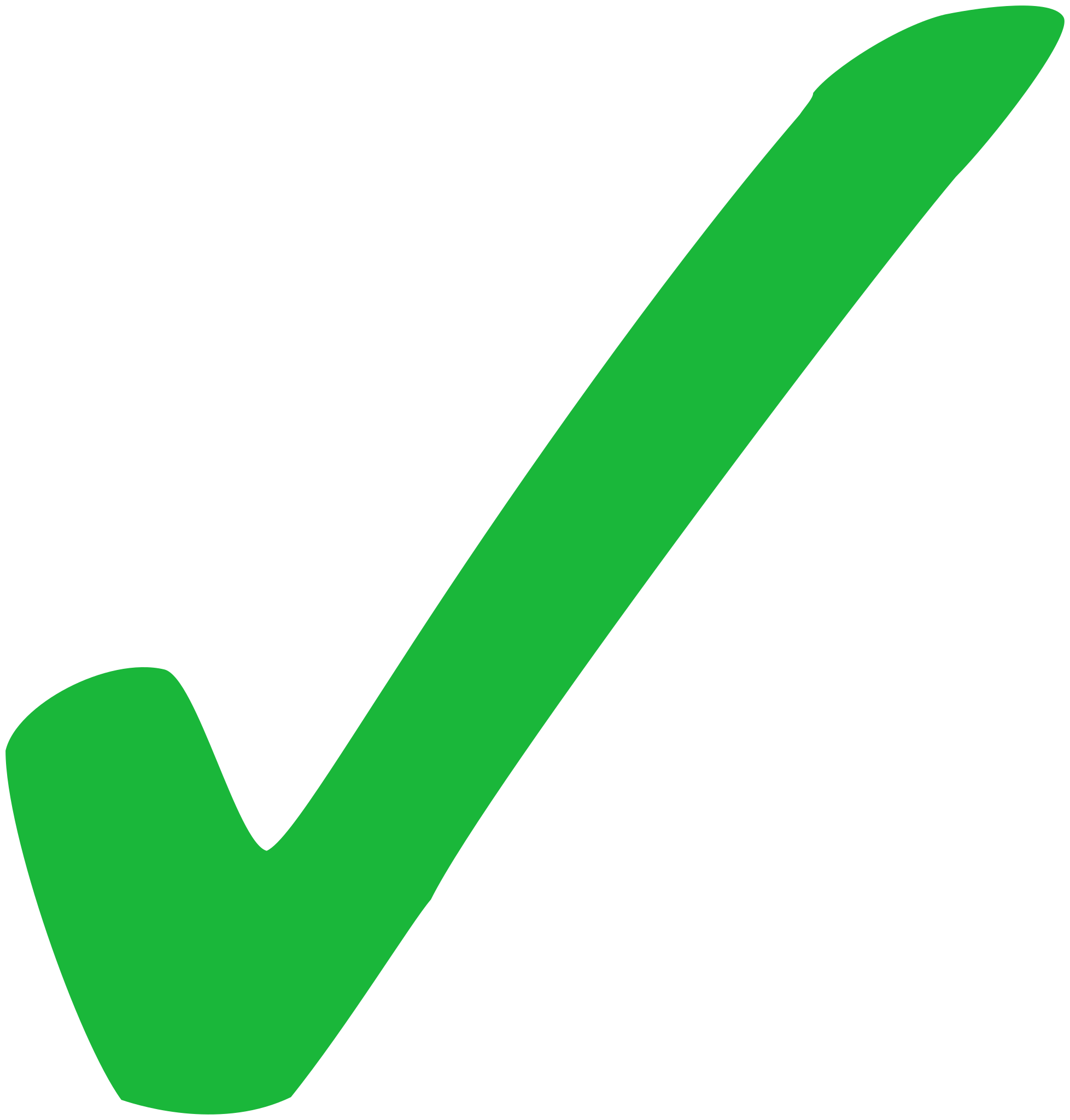 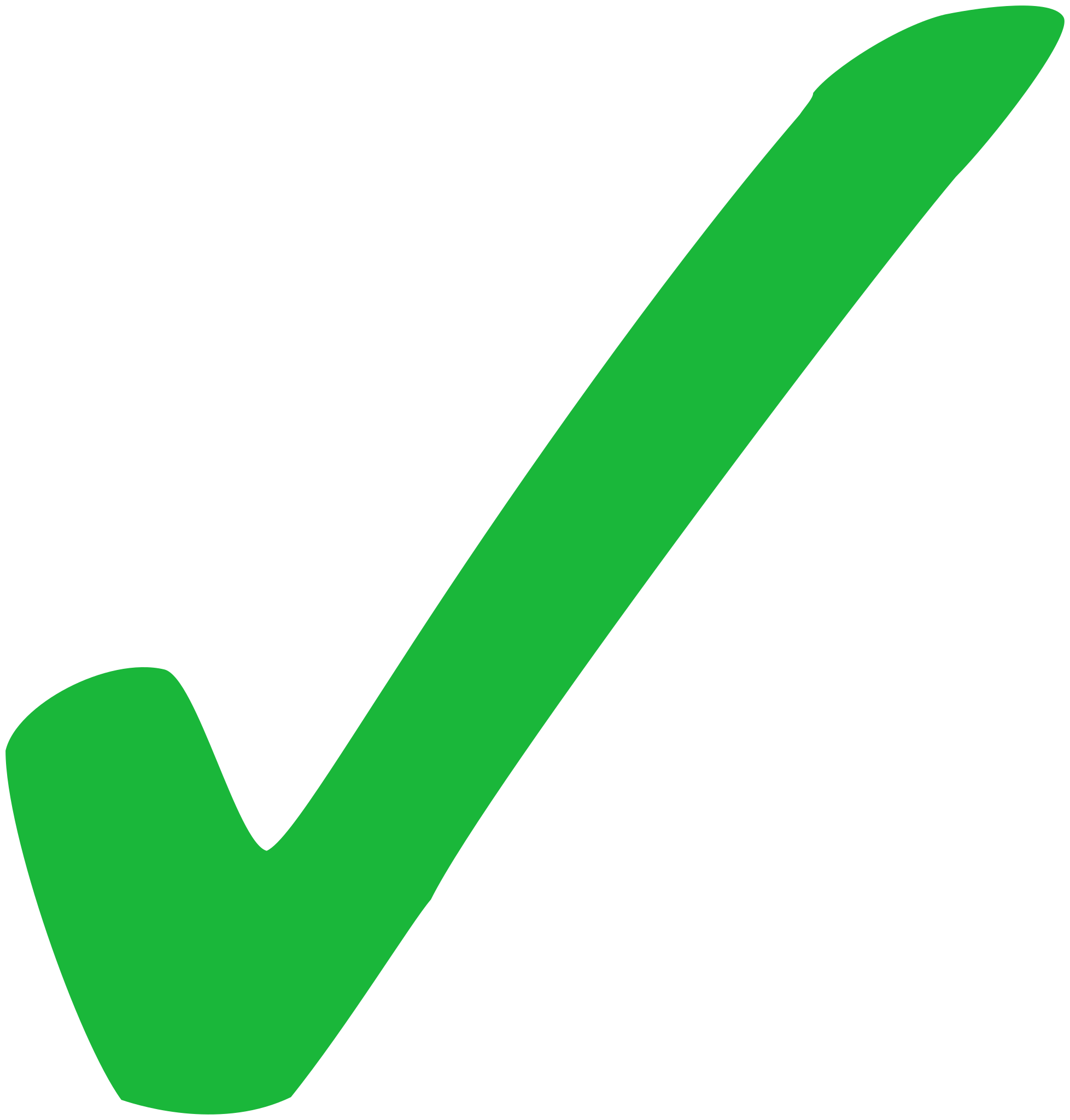 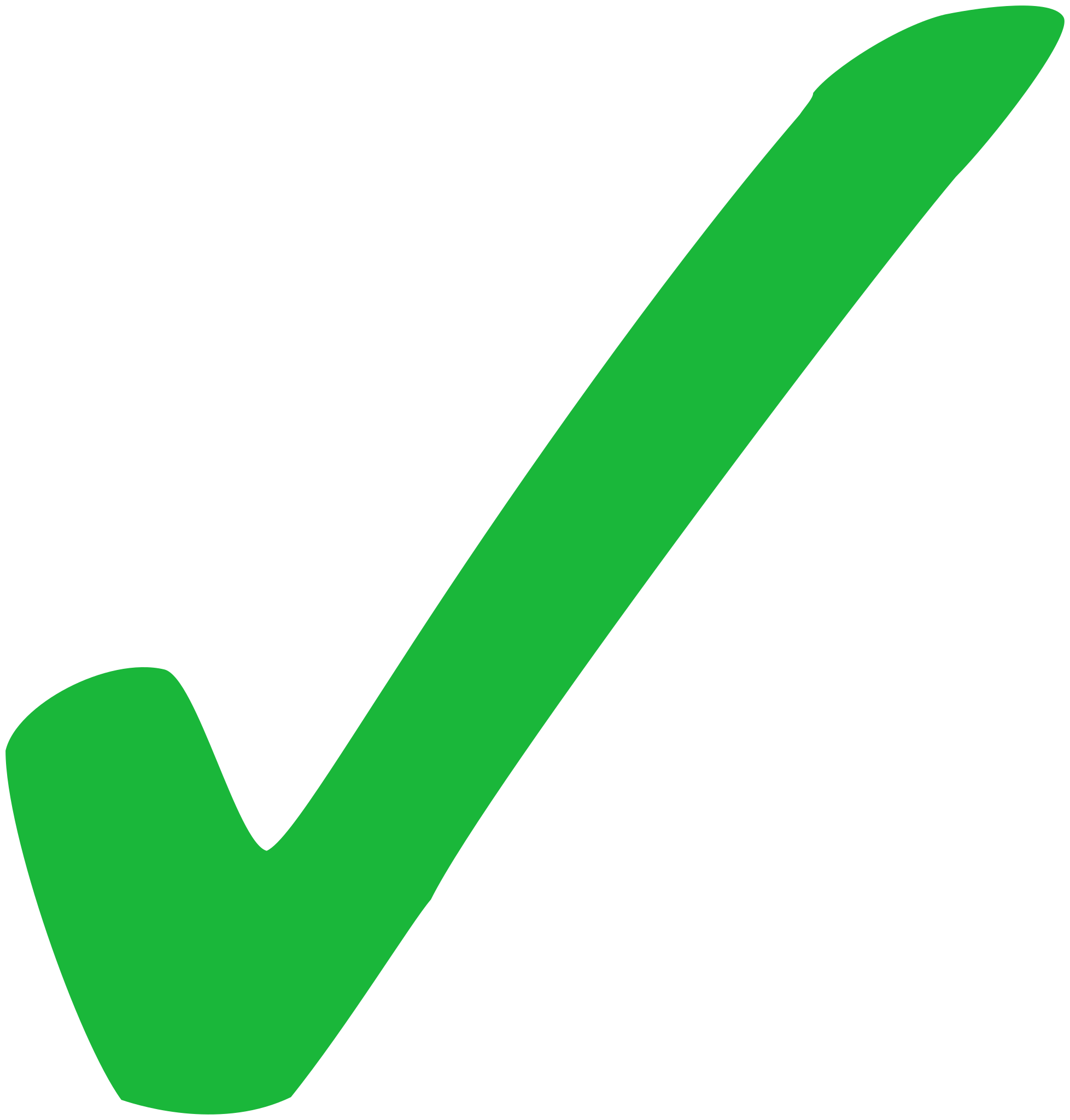 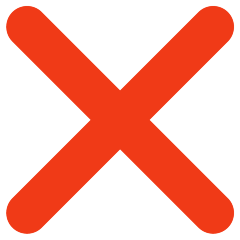 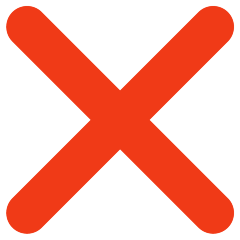 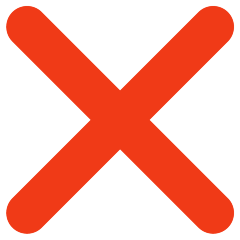 23
[Speaker Notes: Explicar conversación con Corinne sobre plásticos. Esto salio después de hacer research y hablar con diferentes expertos y empresas.]
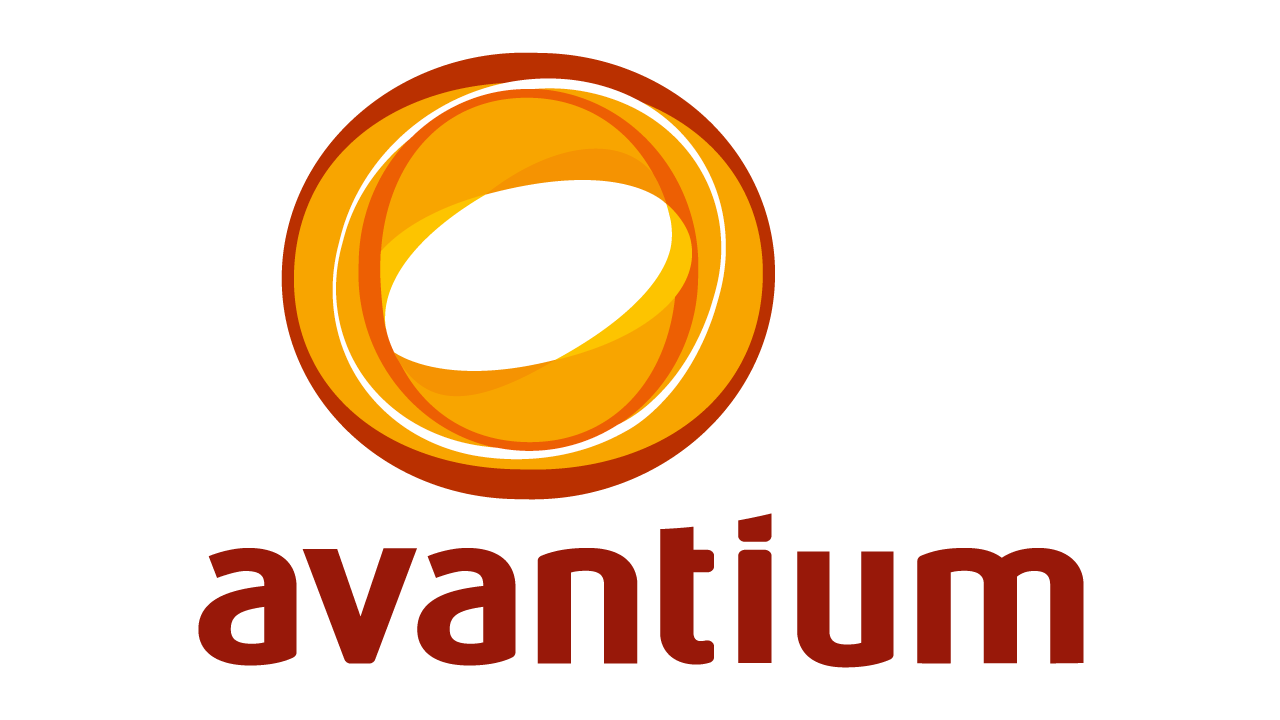 PEF
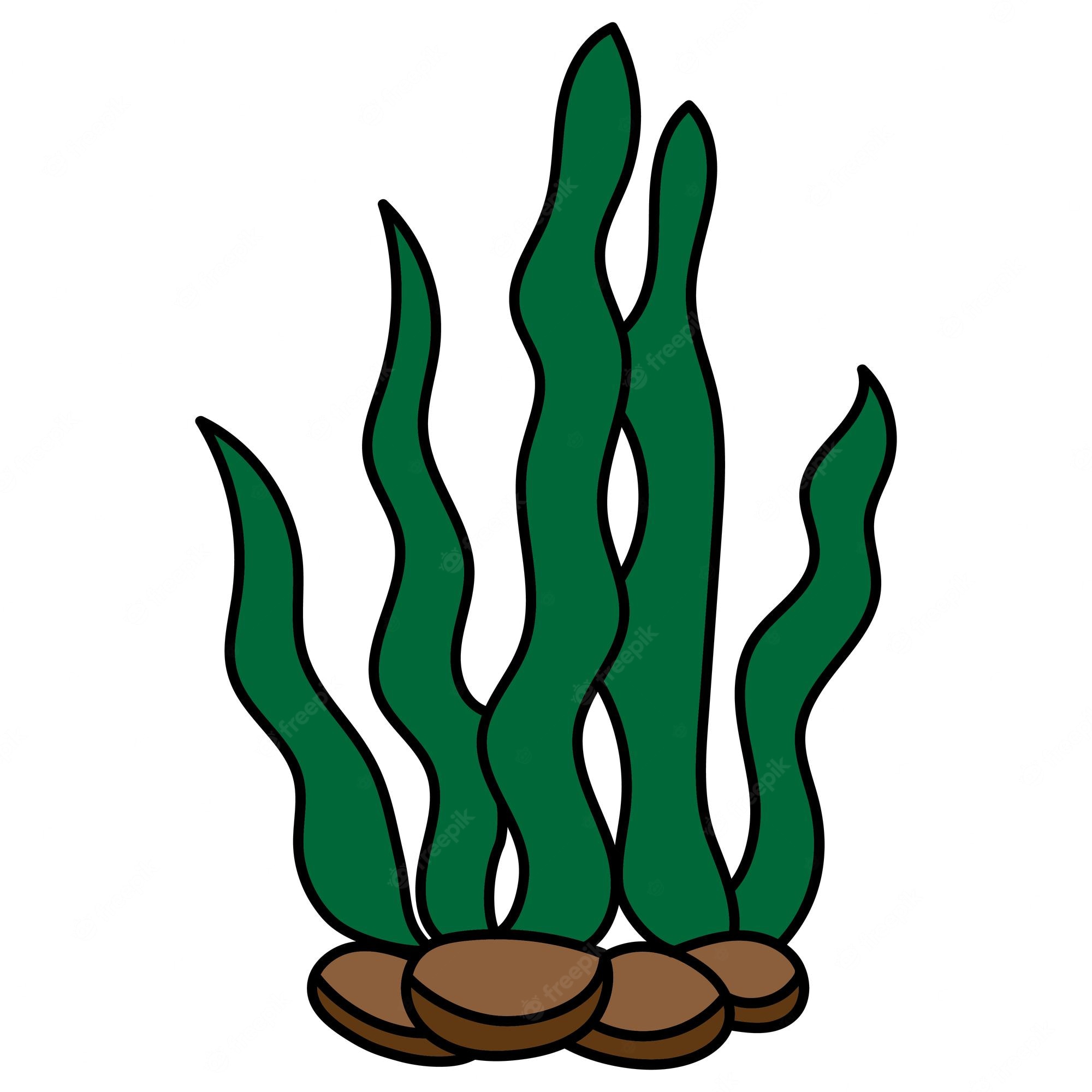 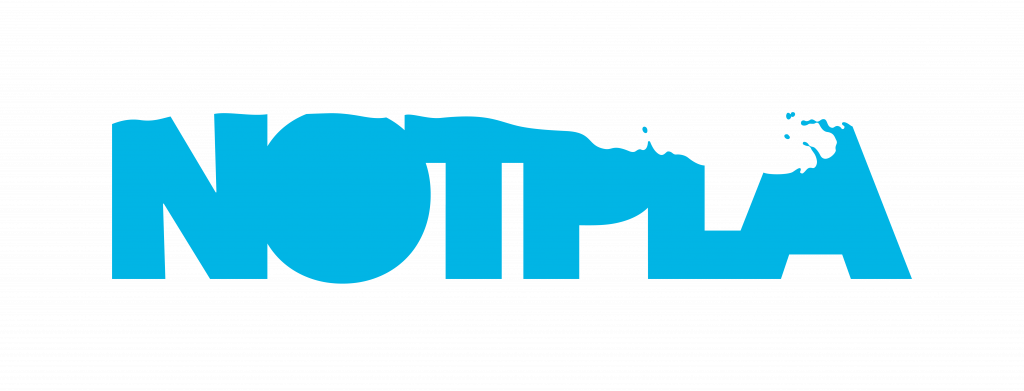 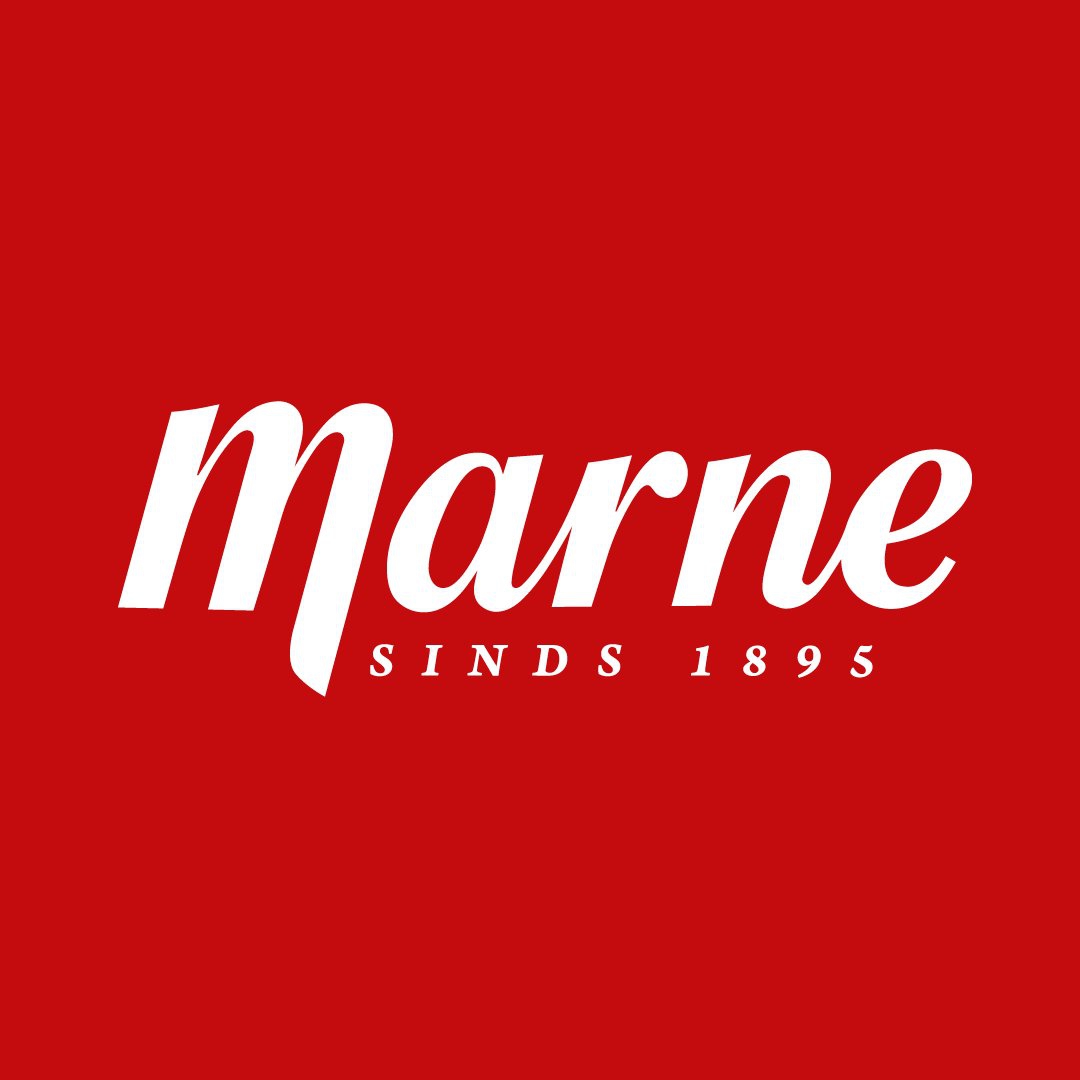 24
[Speaker Notes: Expliocar lo que hace cada empresa y porque son soluciones a nuestro problema.]
PHBH
EVOH
PHBV
6,670.00 USD/ton
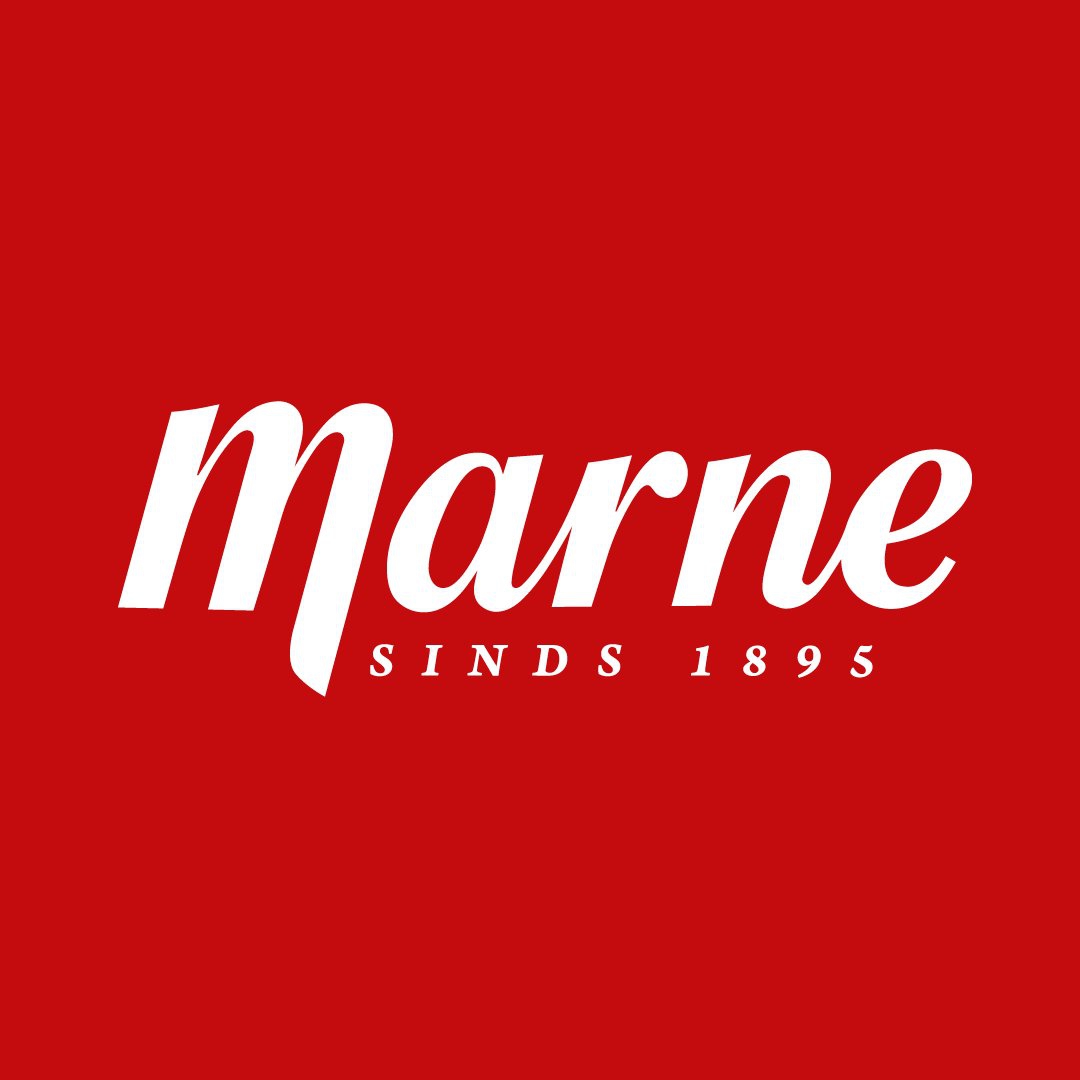 25
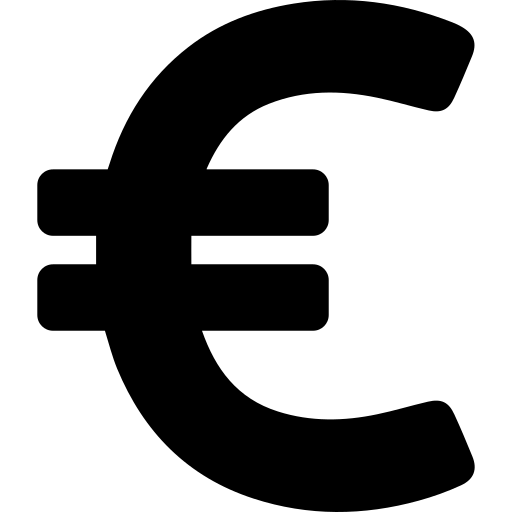 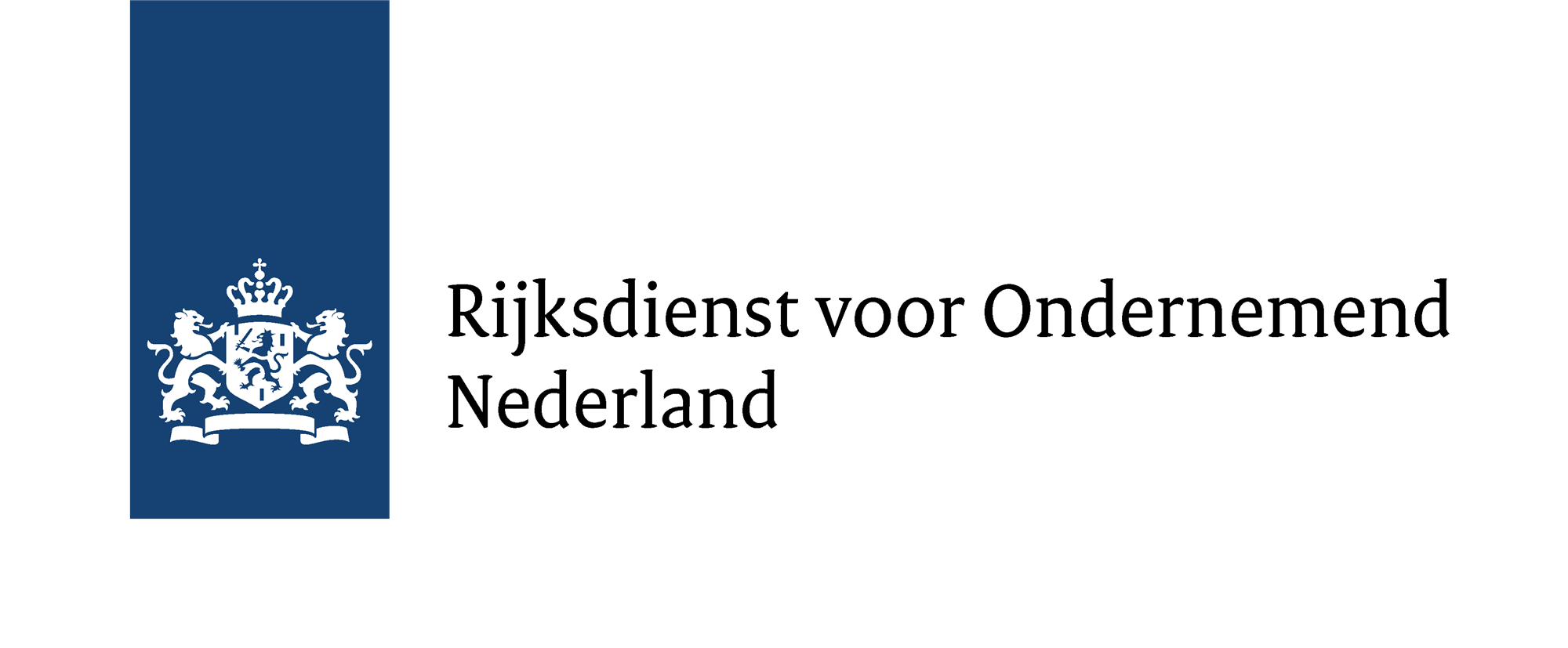 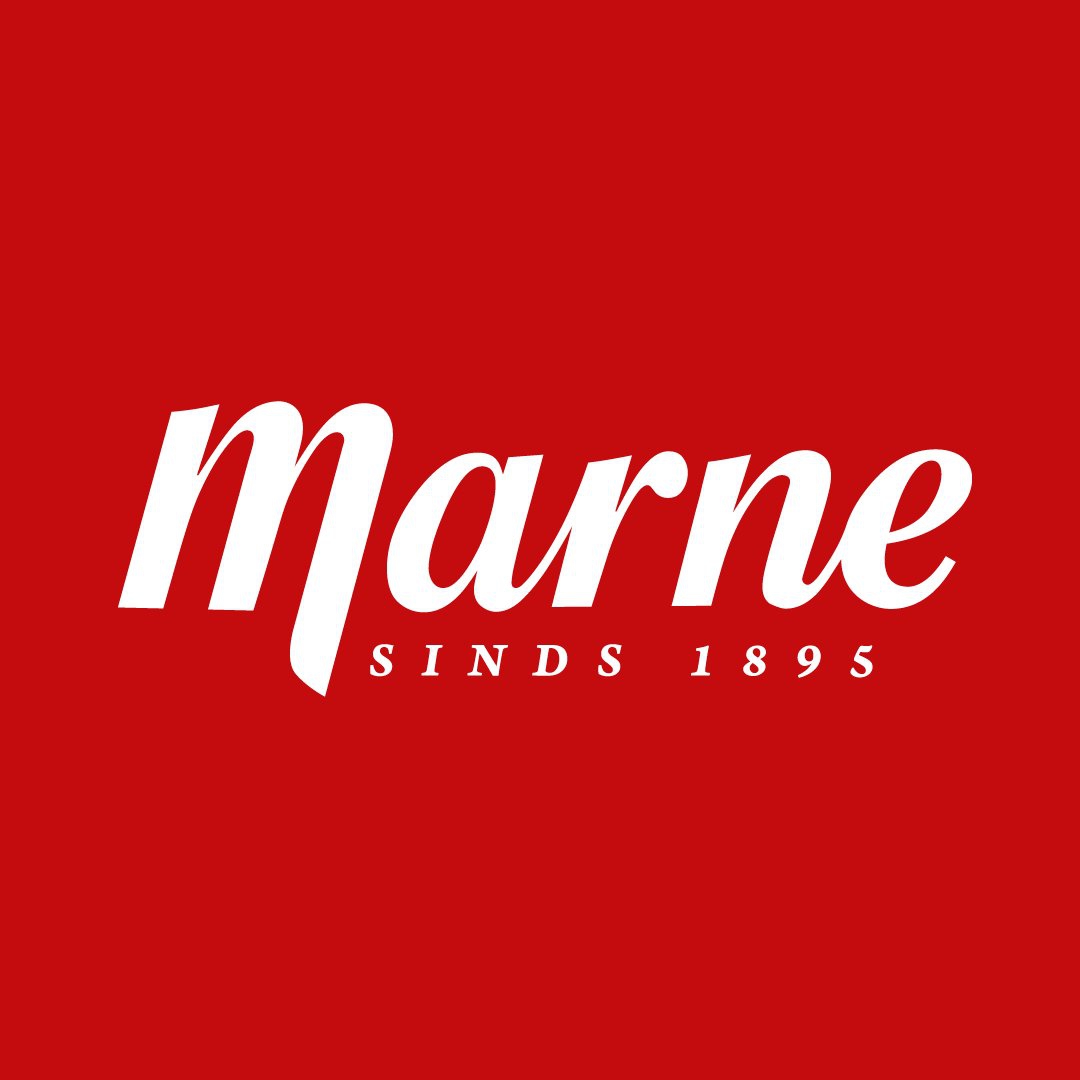 26
THANK YOU FOR YOUR ATTENTION!
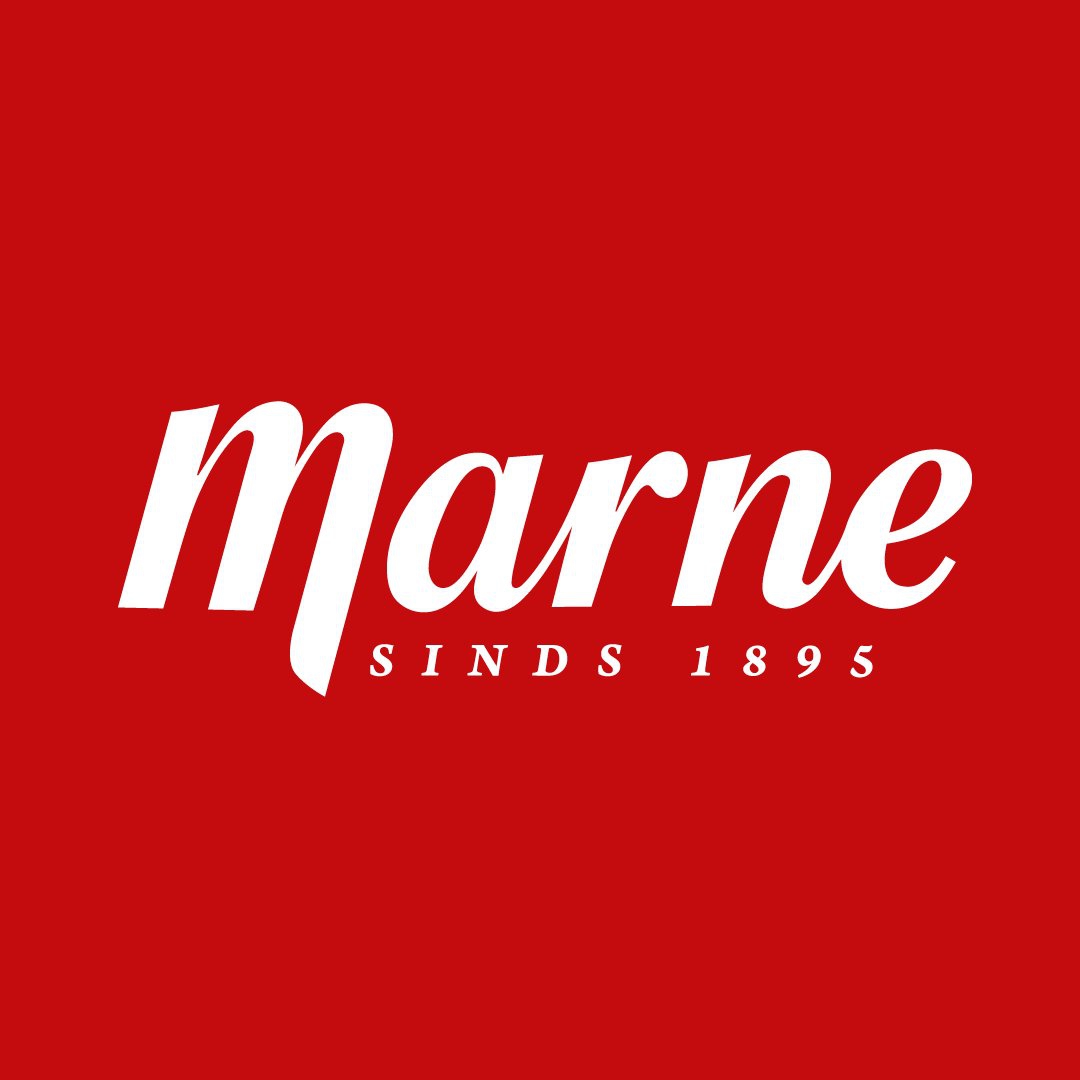 KEUNSTO B.V.
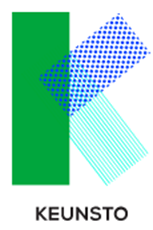 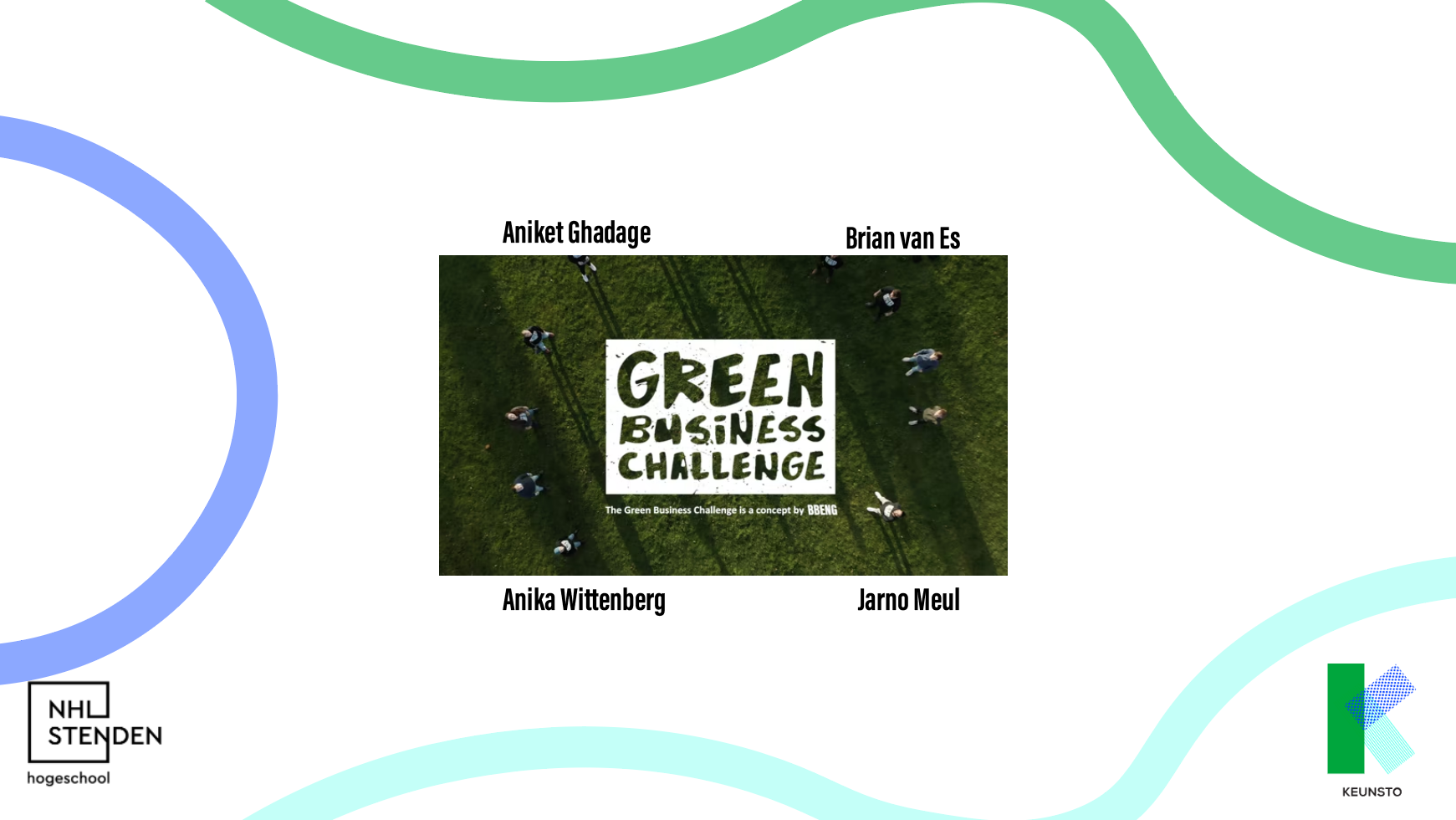 [Speaker Notes: ‘’something extithing]
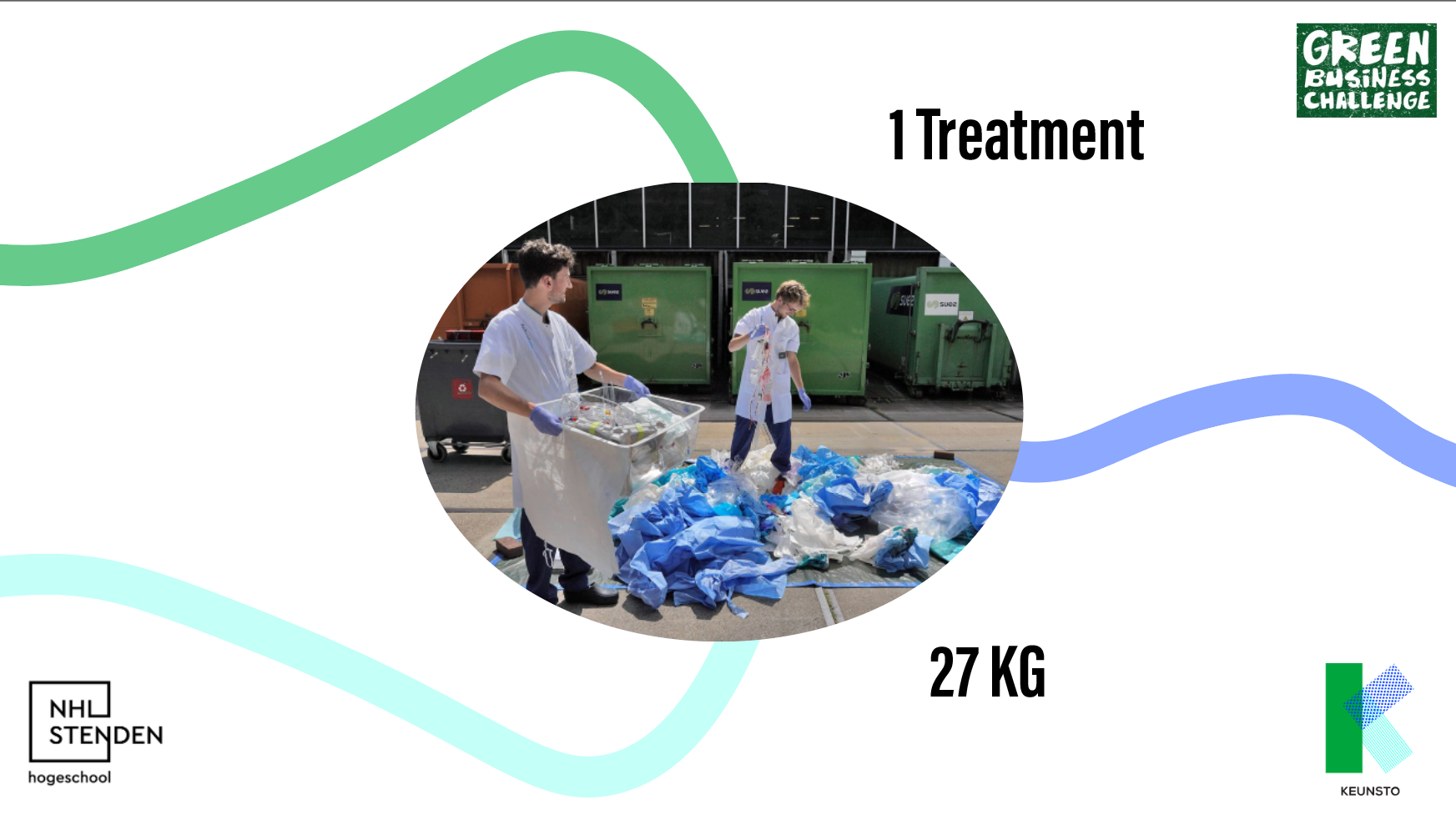 [Speaker Notes: Hi!]
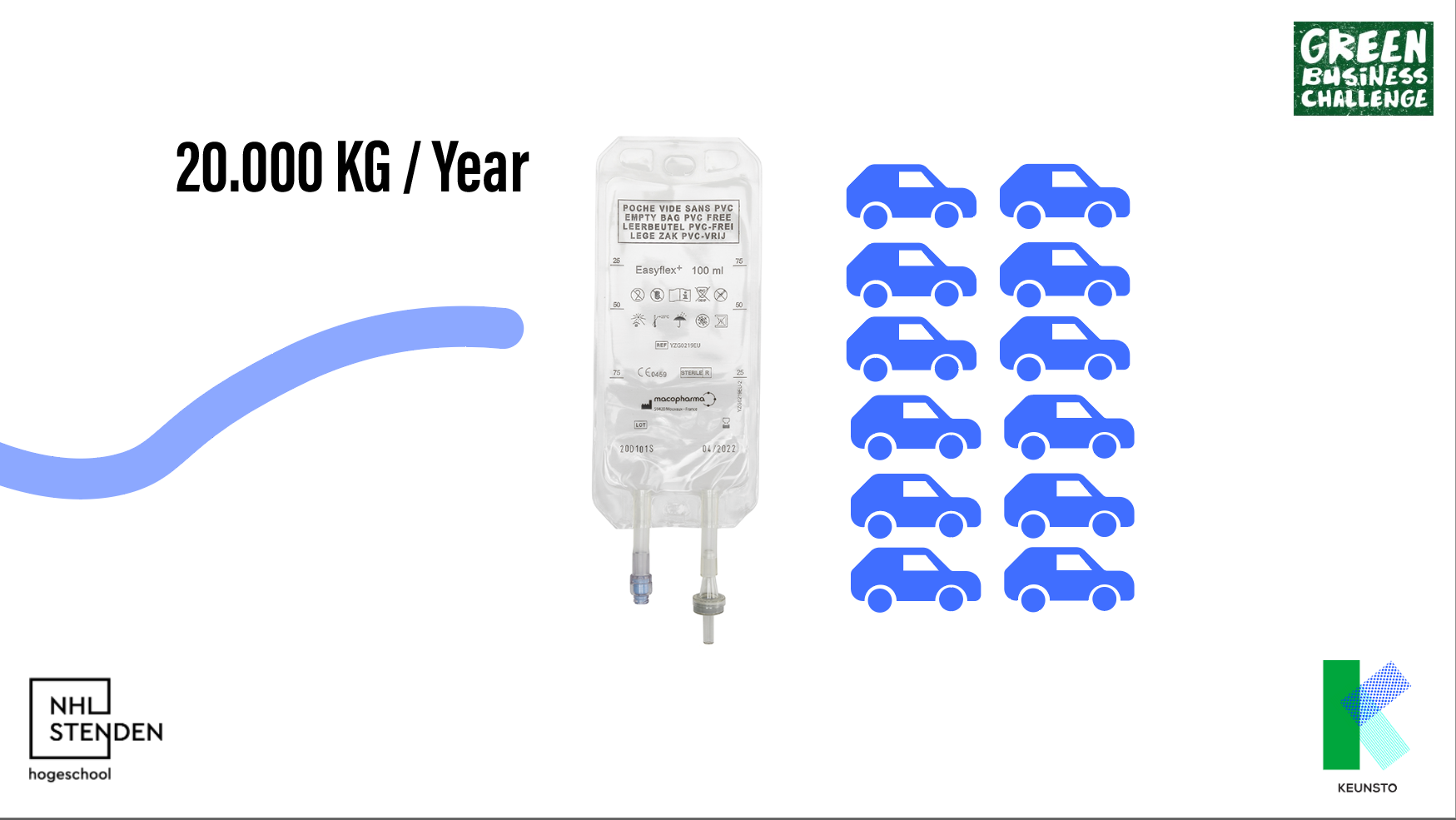 [Speaker Notes: !!!!!!Say from the north for the netherlands]
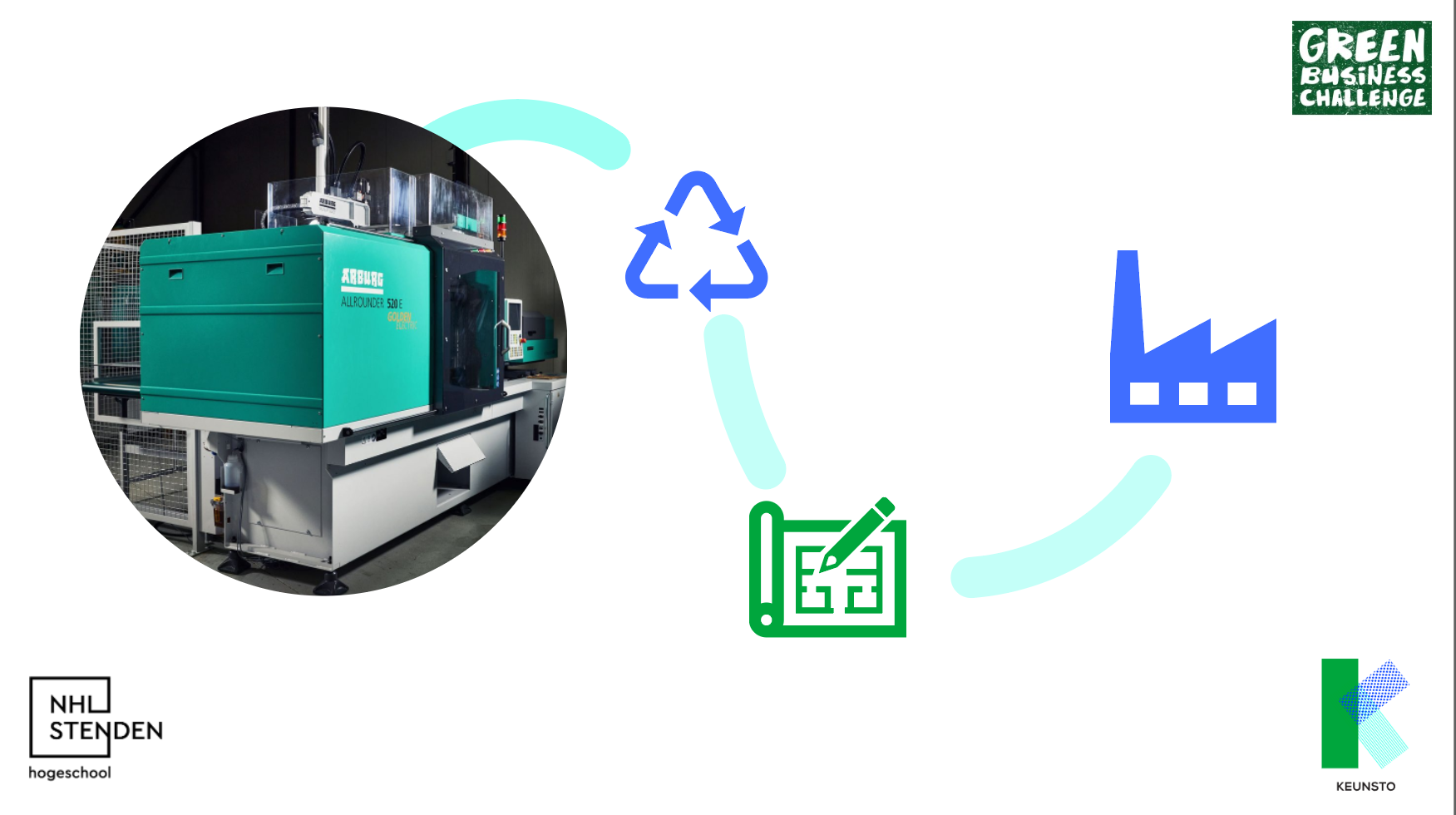 [Speaker Notes: Introductie Keunsto]
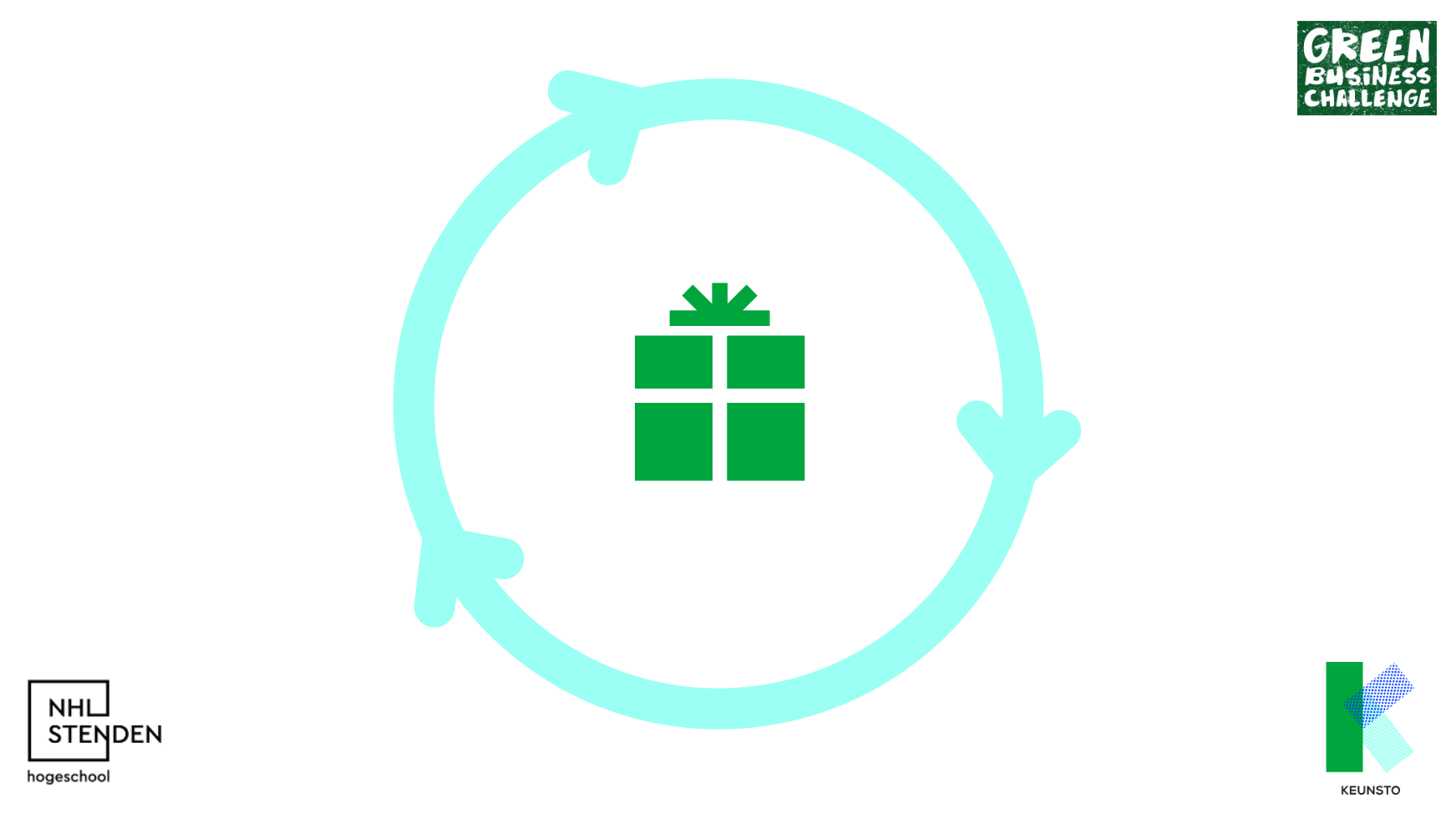 [Speaker Notes: What is the goal
Show the product to the audience]
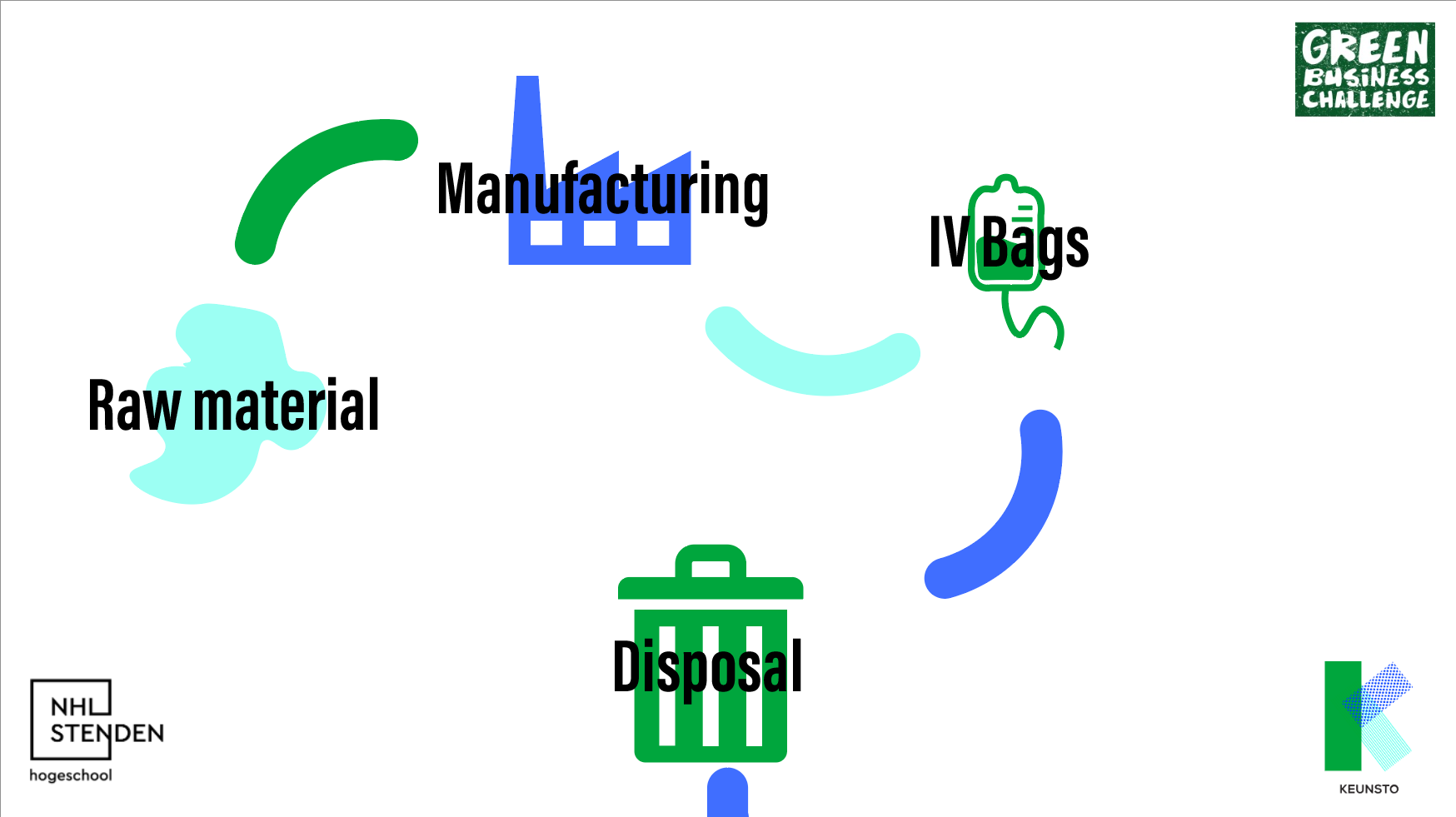 [Speaker Notes: Our reaearch proces – the life of a infusion bag]
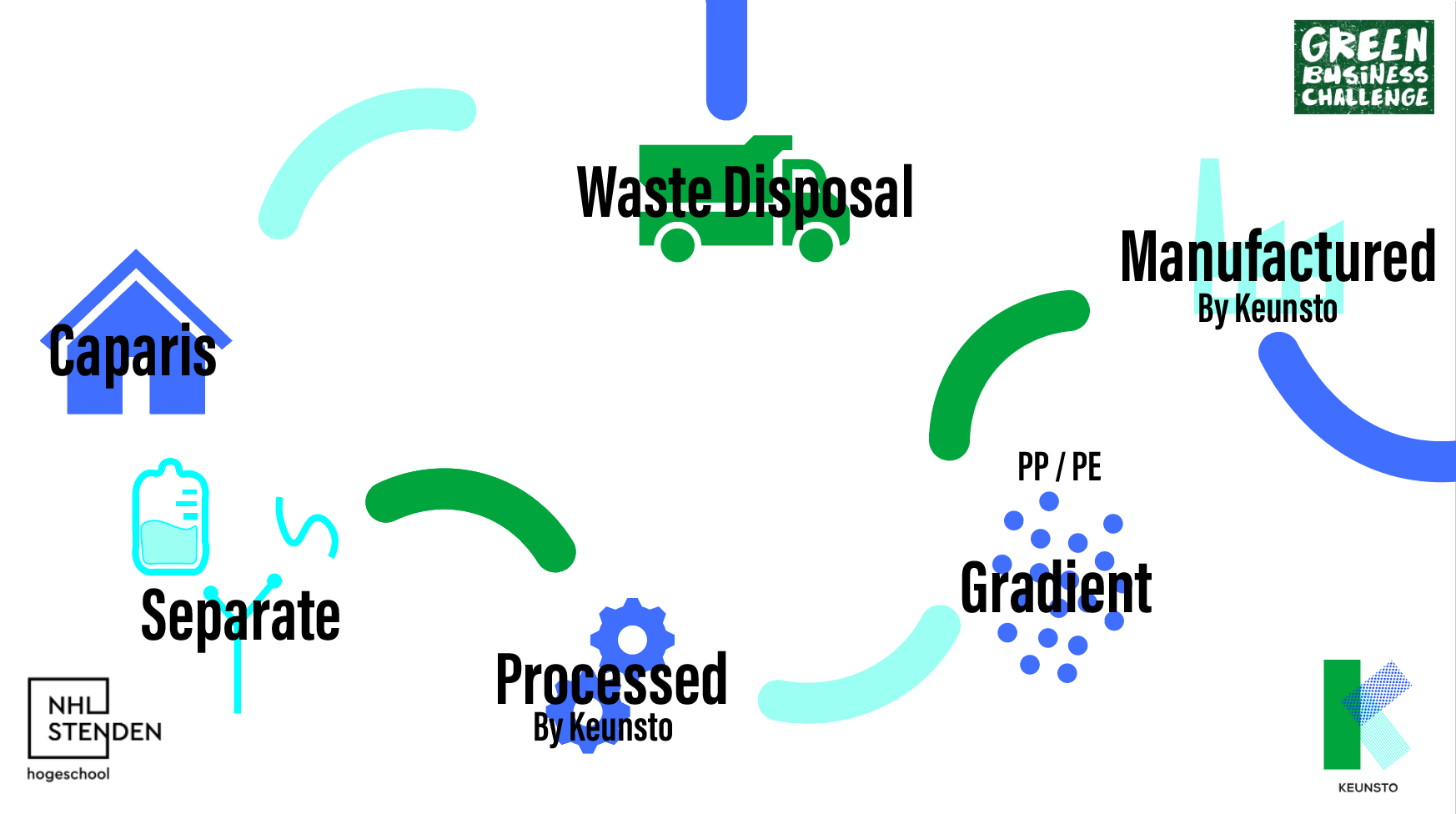 [Speaker Notes: Whats the future planning?]
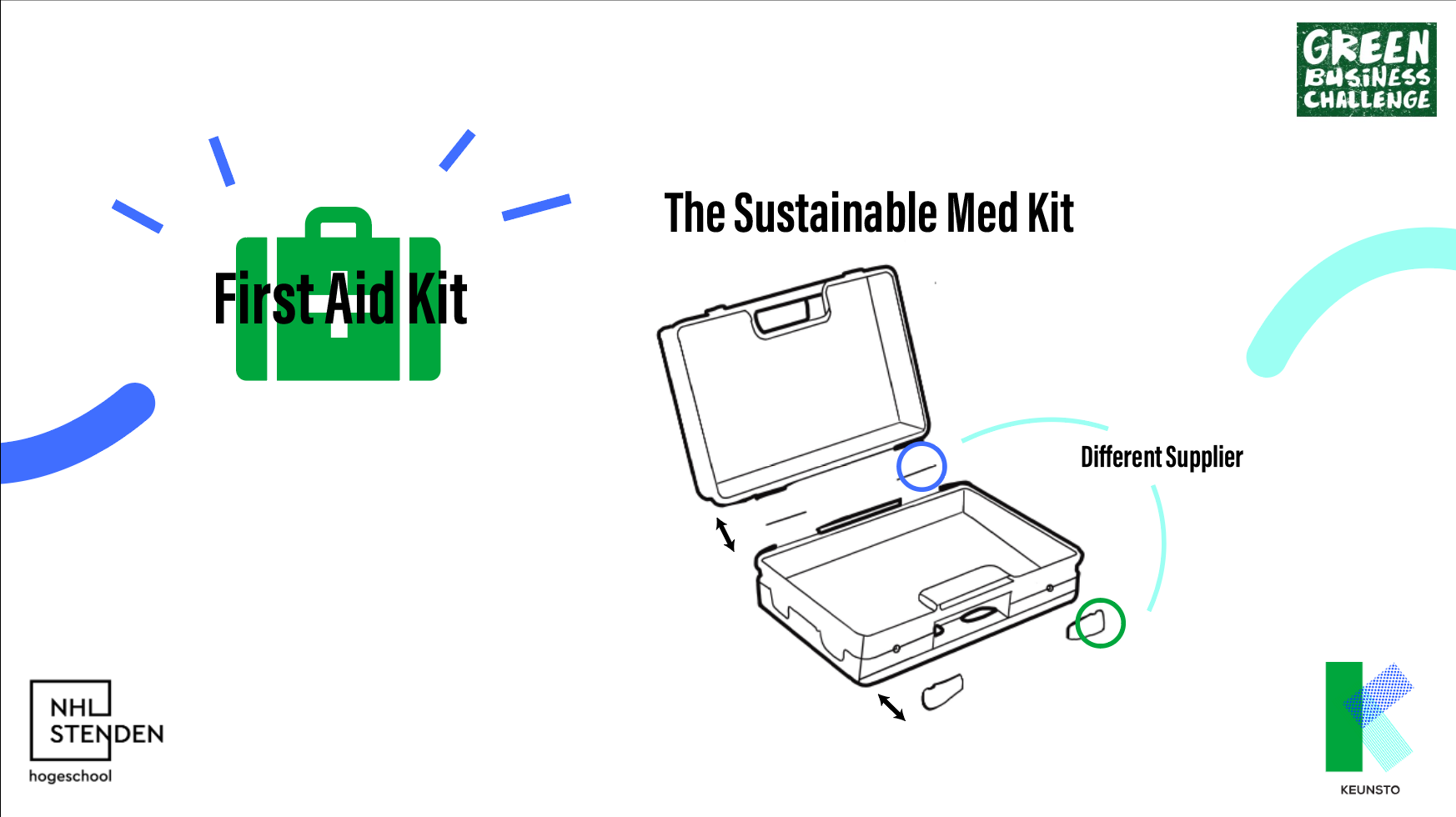 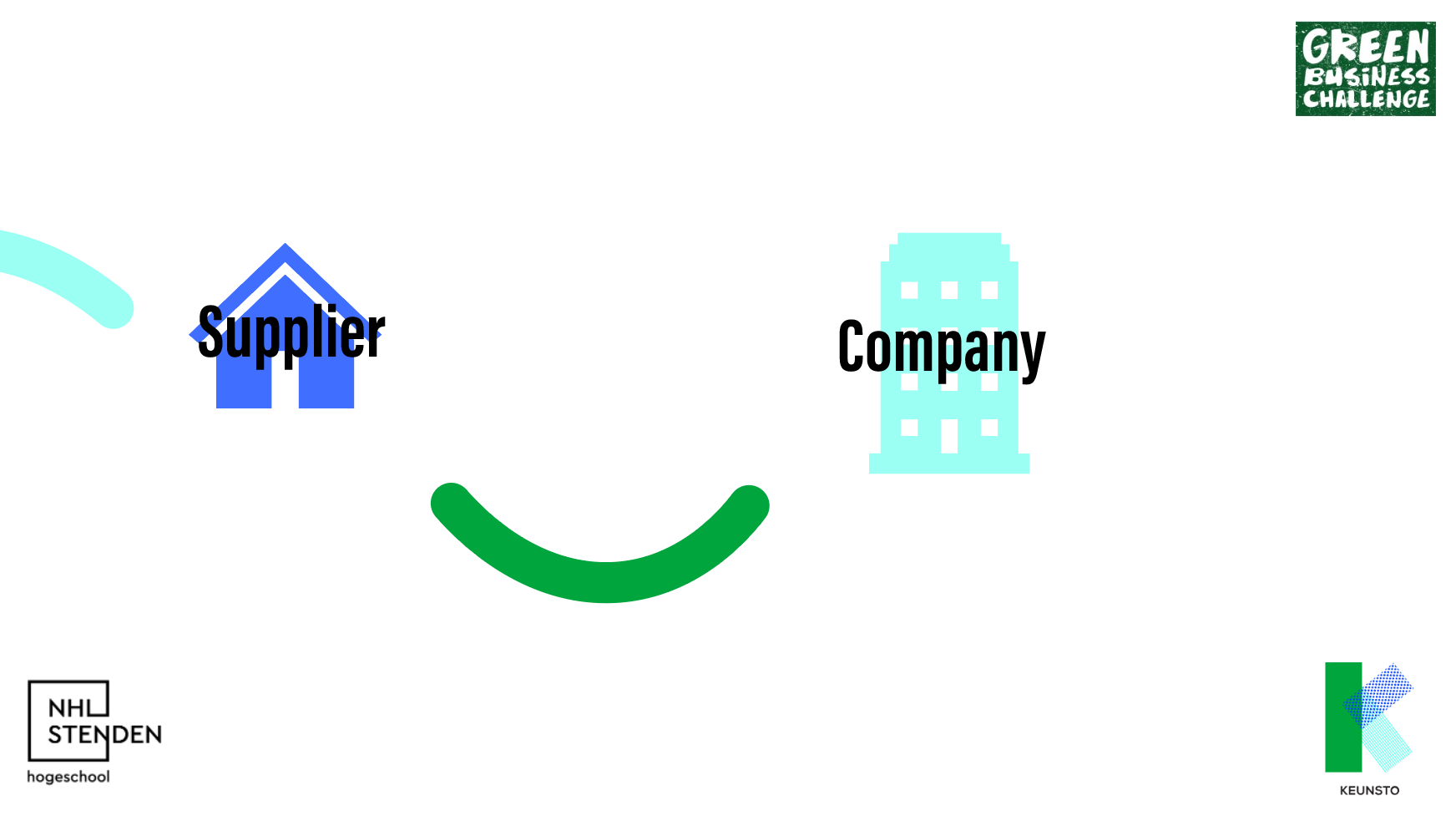 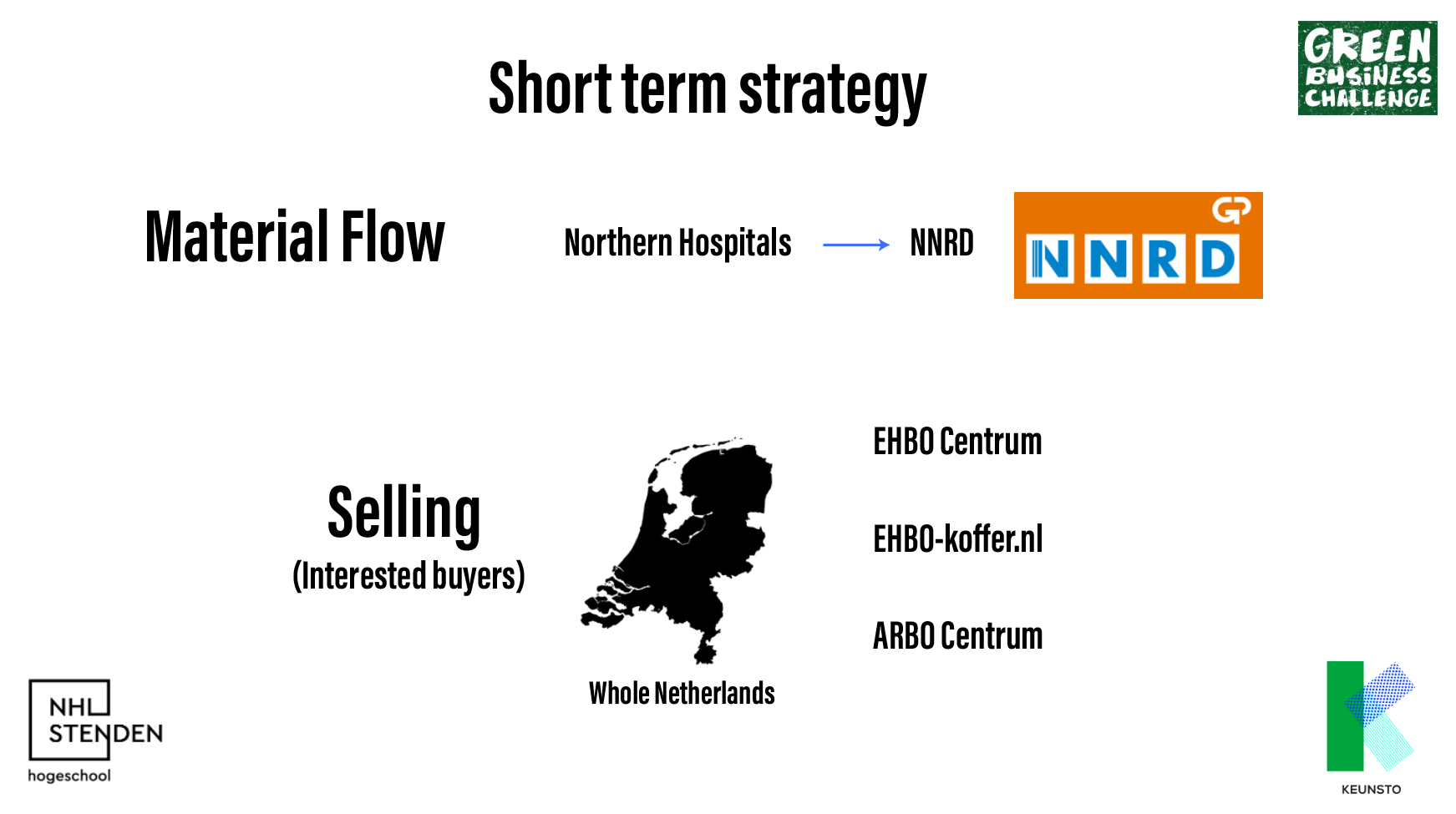 [Speaker Notes: Take my time!Explain the NNRD – about the contact we had with them
Explain more about the partners and we had contact with them]
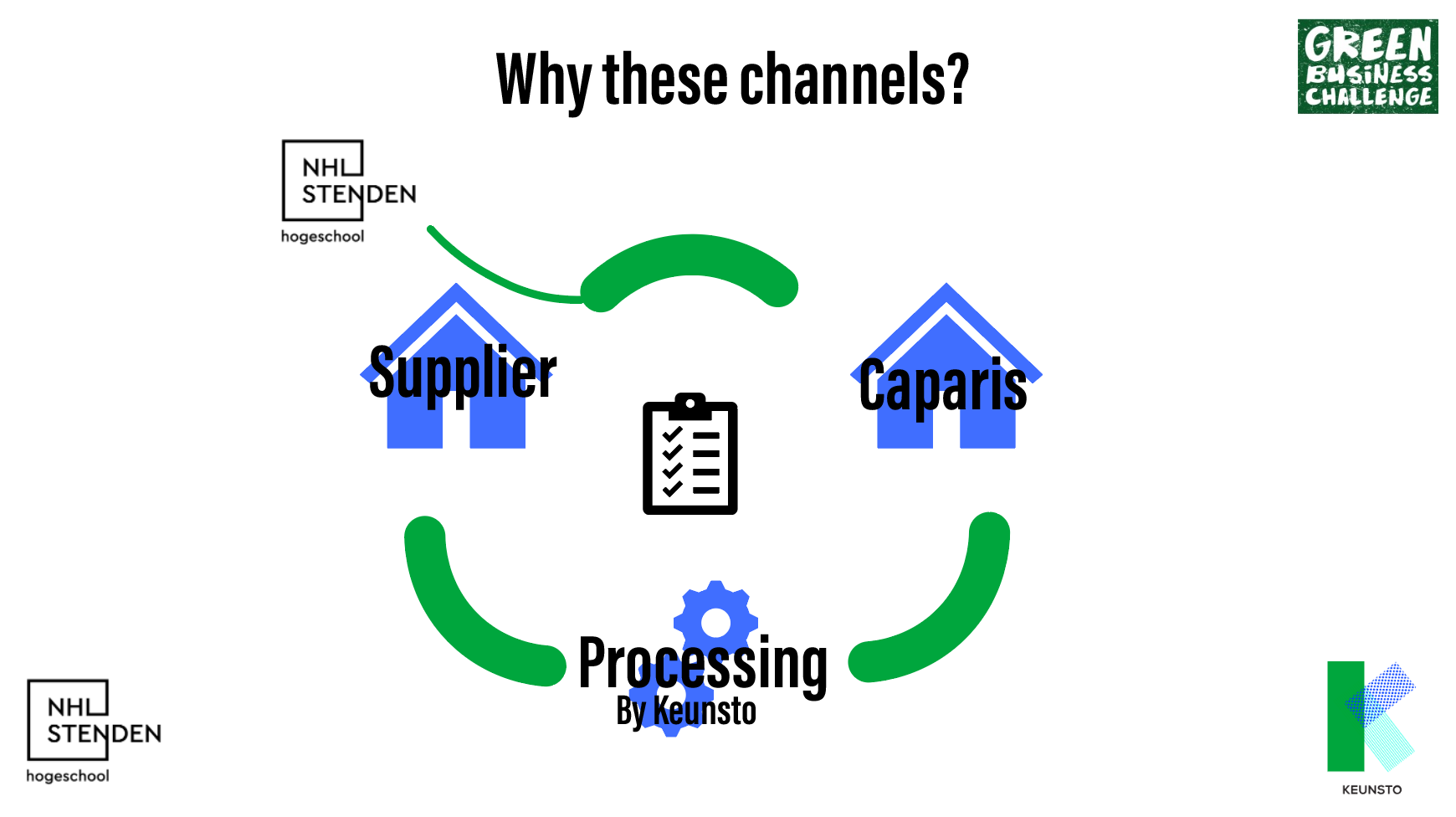 [Speaker Notes: Why is NHL stenden here?]
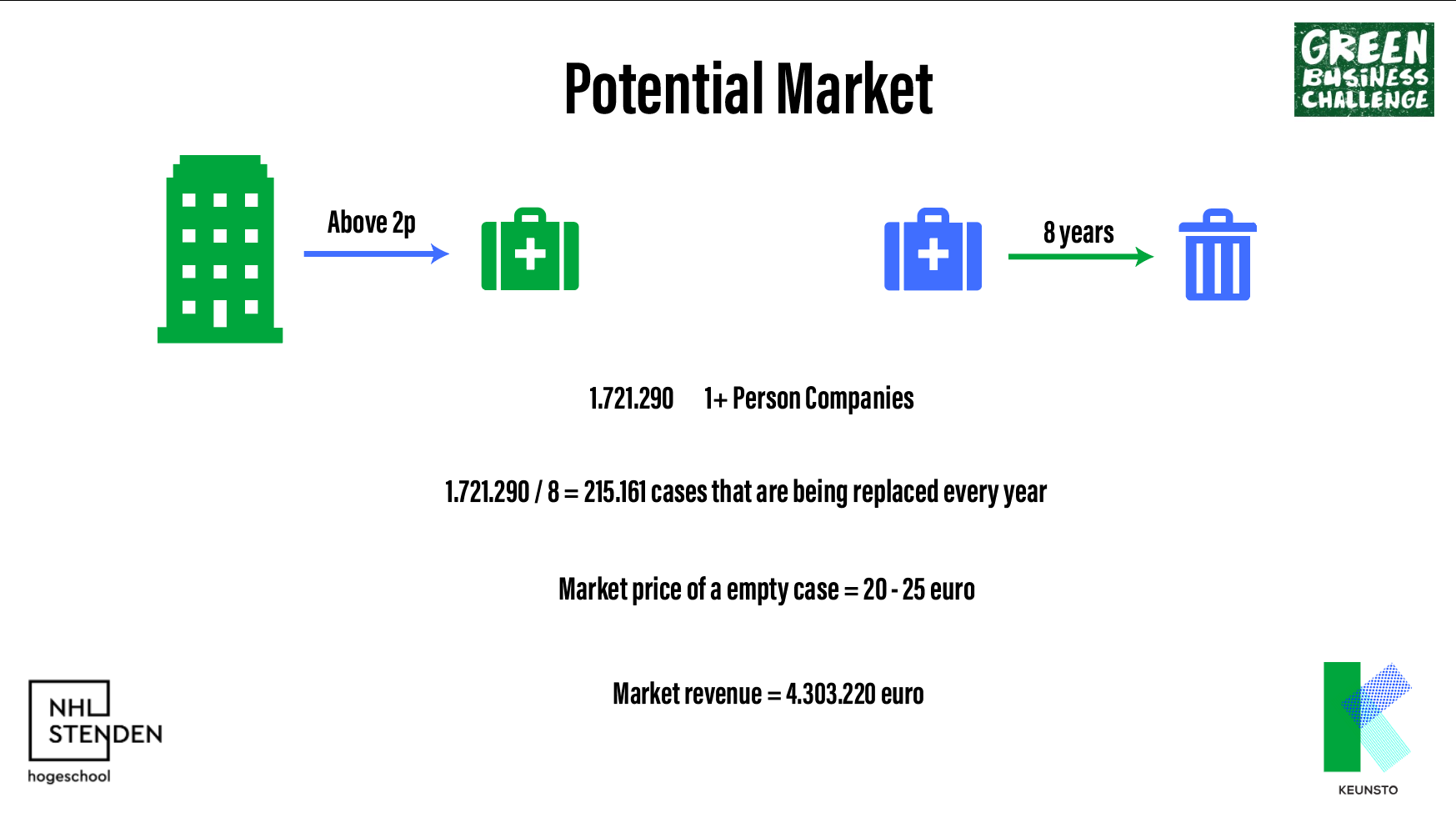 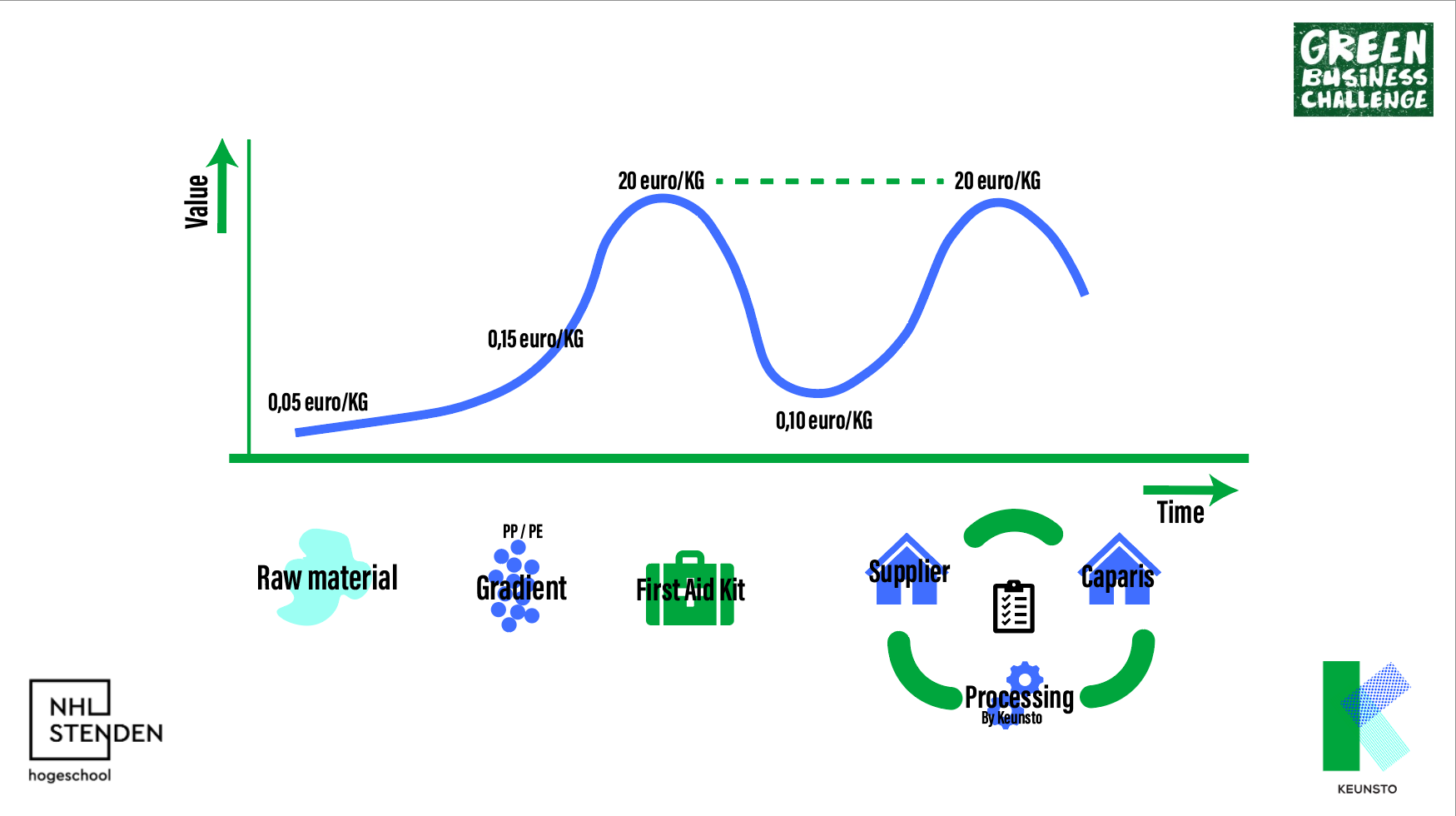 [Speaker Notes: Explain the remaking a bit better.]
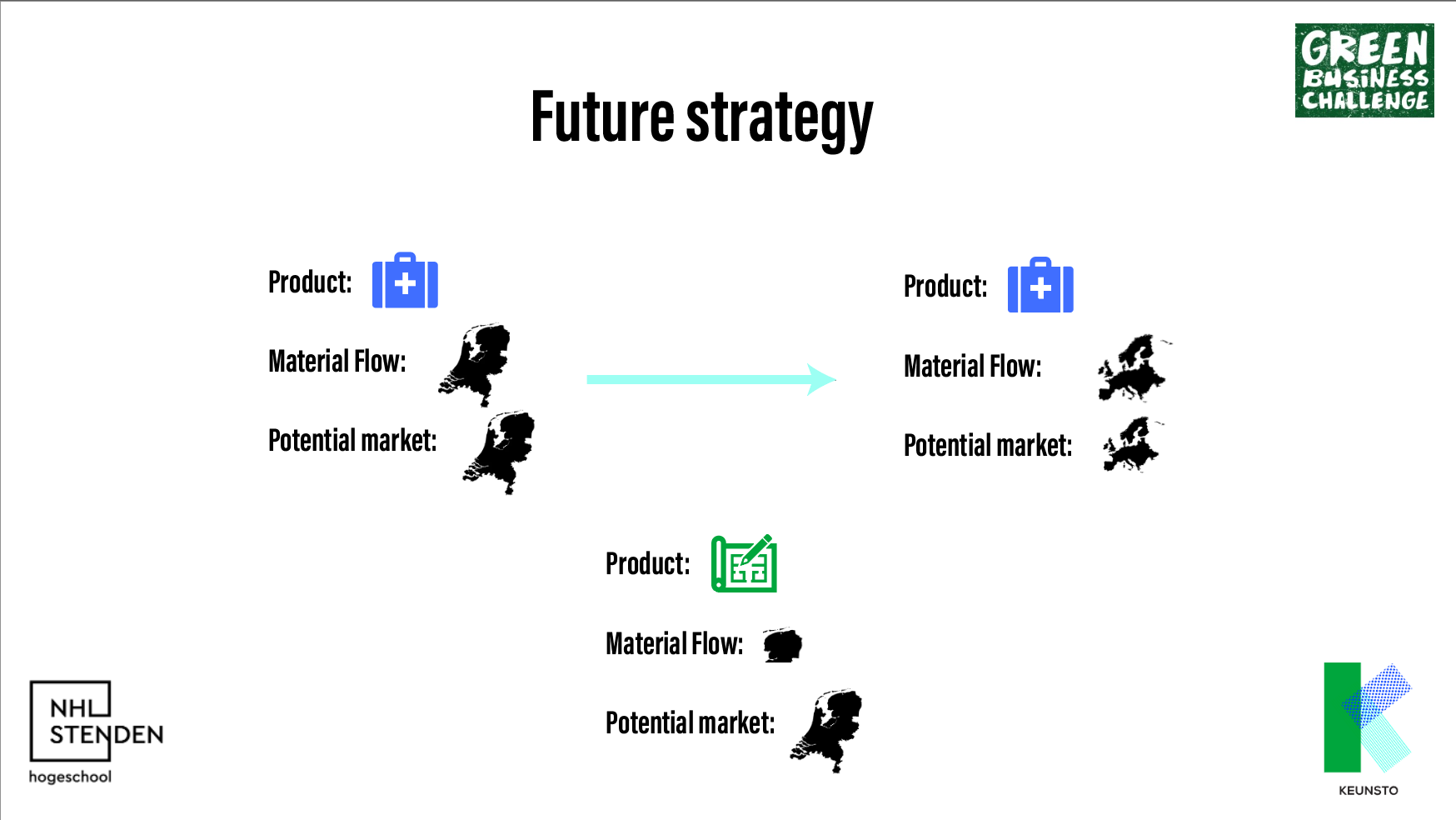 [Speaker Notes: Explain more – take my time]
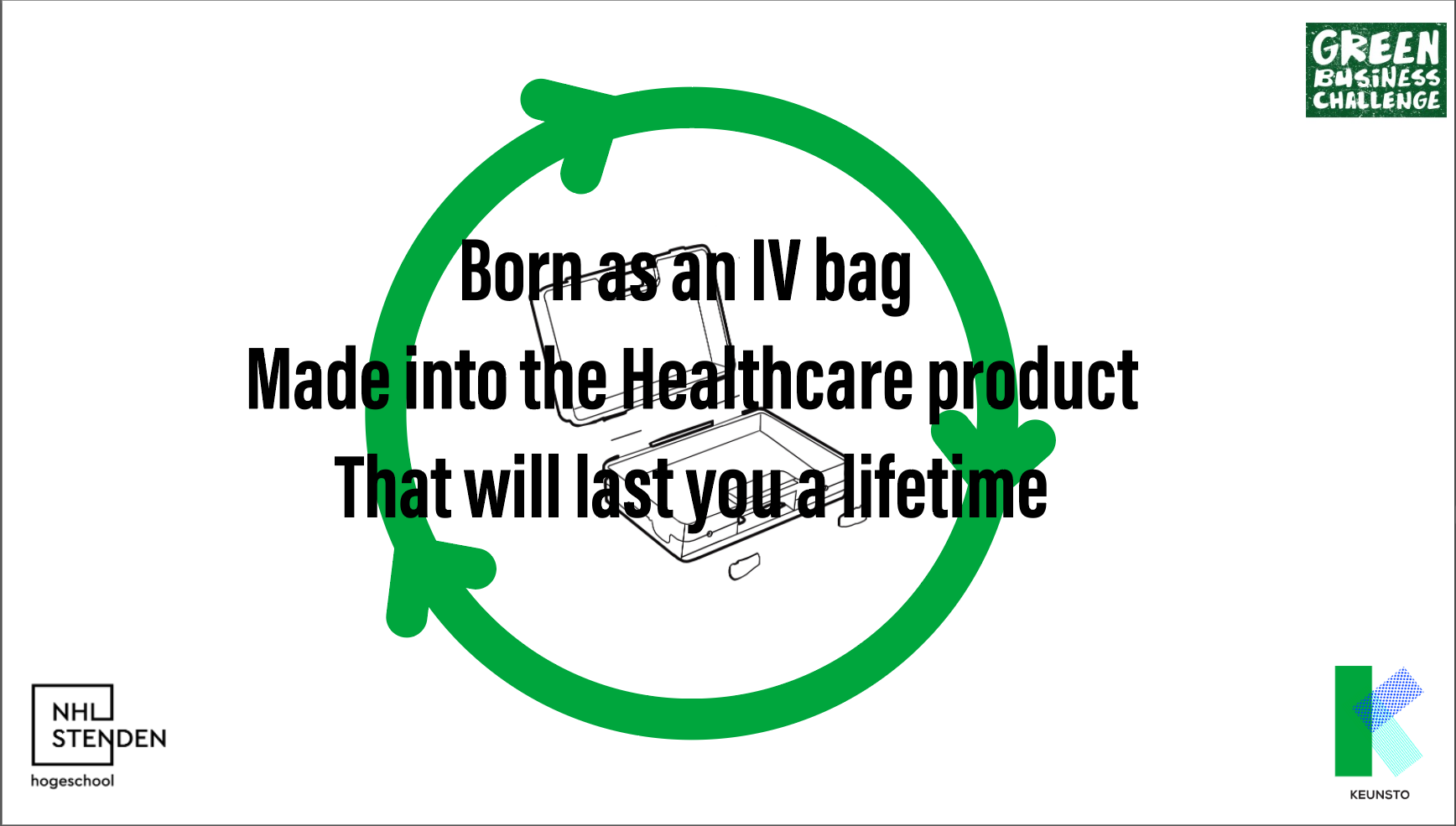